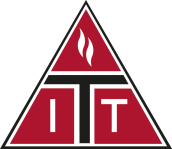 Instituto TepeyacCampus Cuautitlán
Clave 6851
Equipo 1
¿How to improve you healt?
Integrantes
Perla Jhoana Flores Arellano/ Matemáticas y Física.
María Teresa Andrade Maldonado/ Historia.
Jhovany Daniel Juárez Ocampo/ Educación Física.
Adrián Nonato Torres/ Matemáticas.
Beatriz Paniagua Hernández/ Orientación.
Aline Joally Zimbrón Nieto/ Inglés.
Índice de Contenidos
Producto 1: C.A.I.A.C. Conclusiones Generales.
Producto 2: Fotografías de la sesión.
Producto 3: Organizador Gráfico.
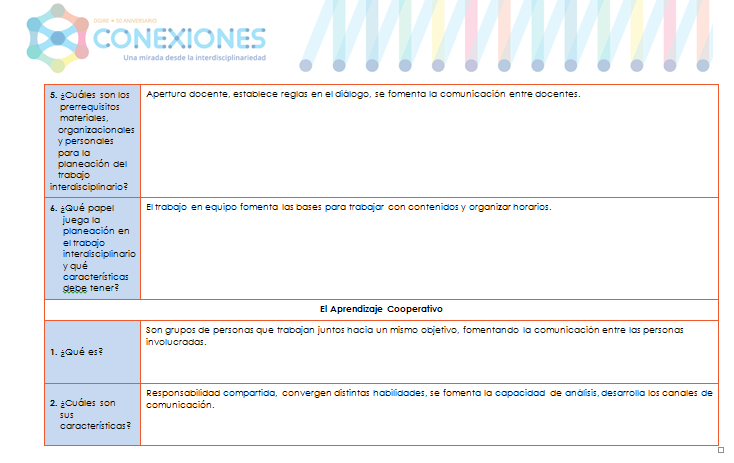 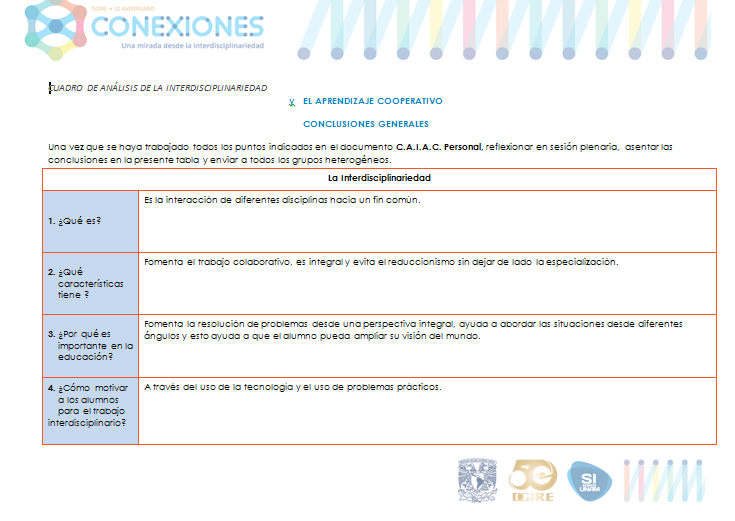 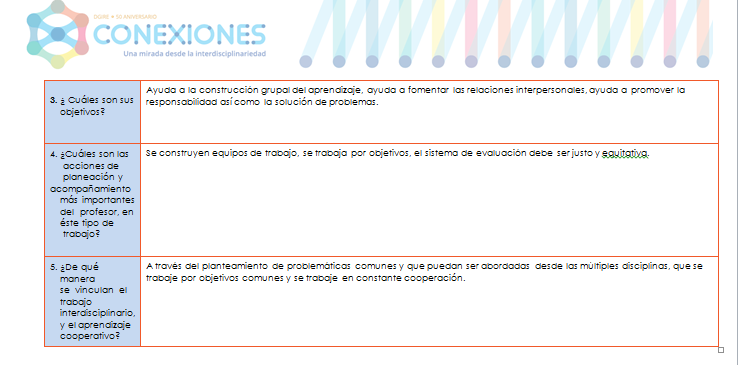 Fotografías de la sesión
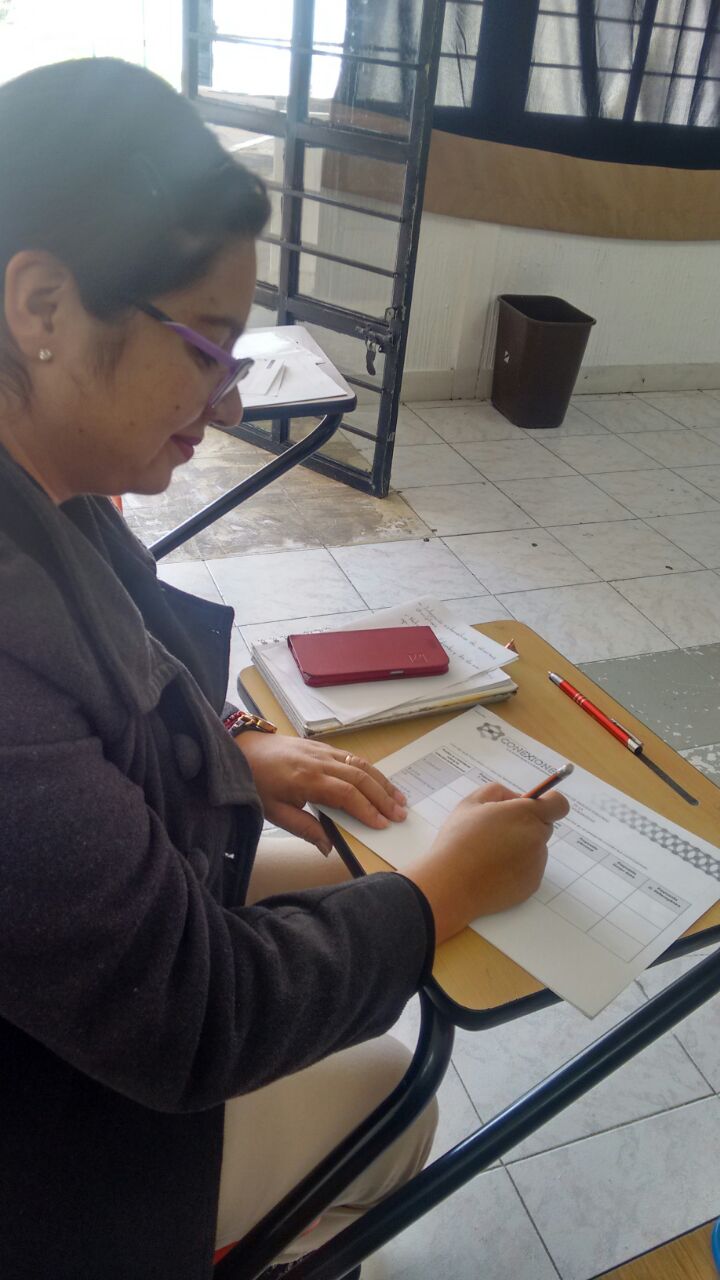 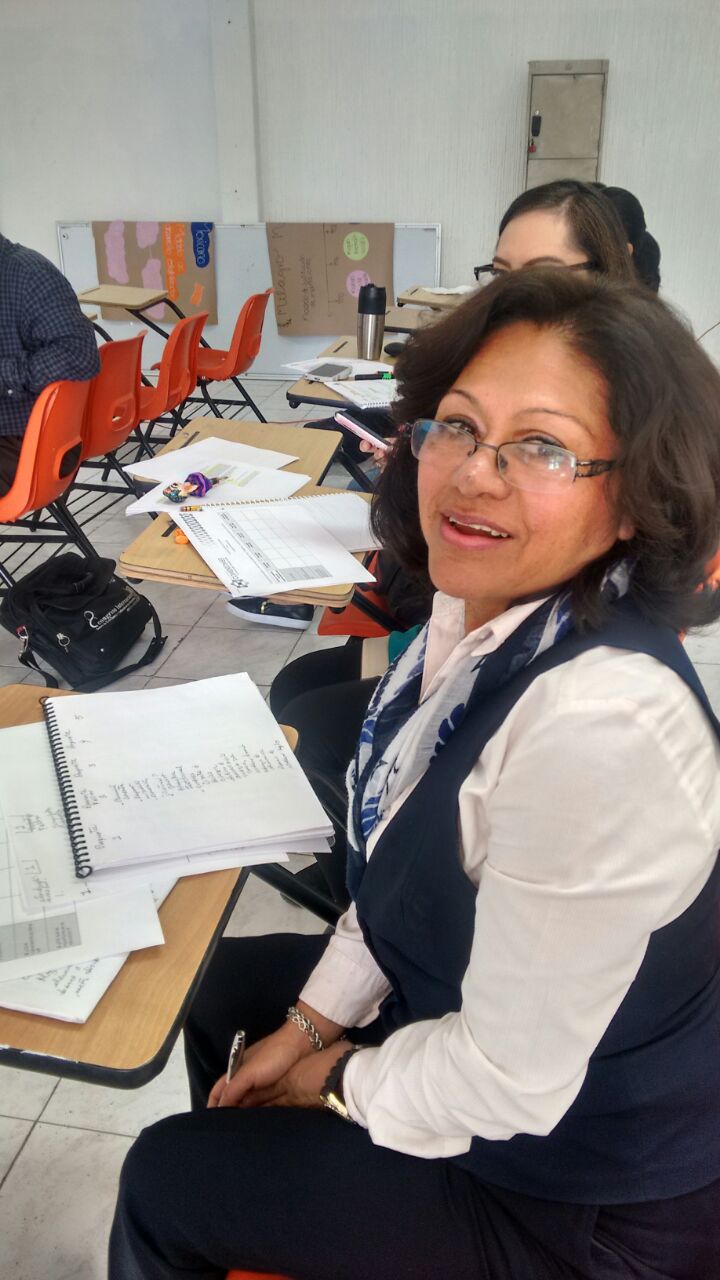 Organizador Gráfico
Segunda Sesión
Cuadro de Análisis Personal
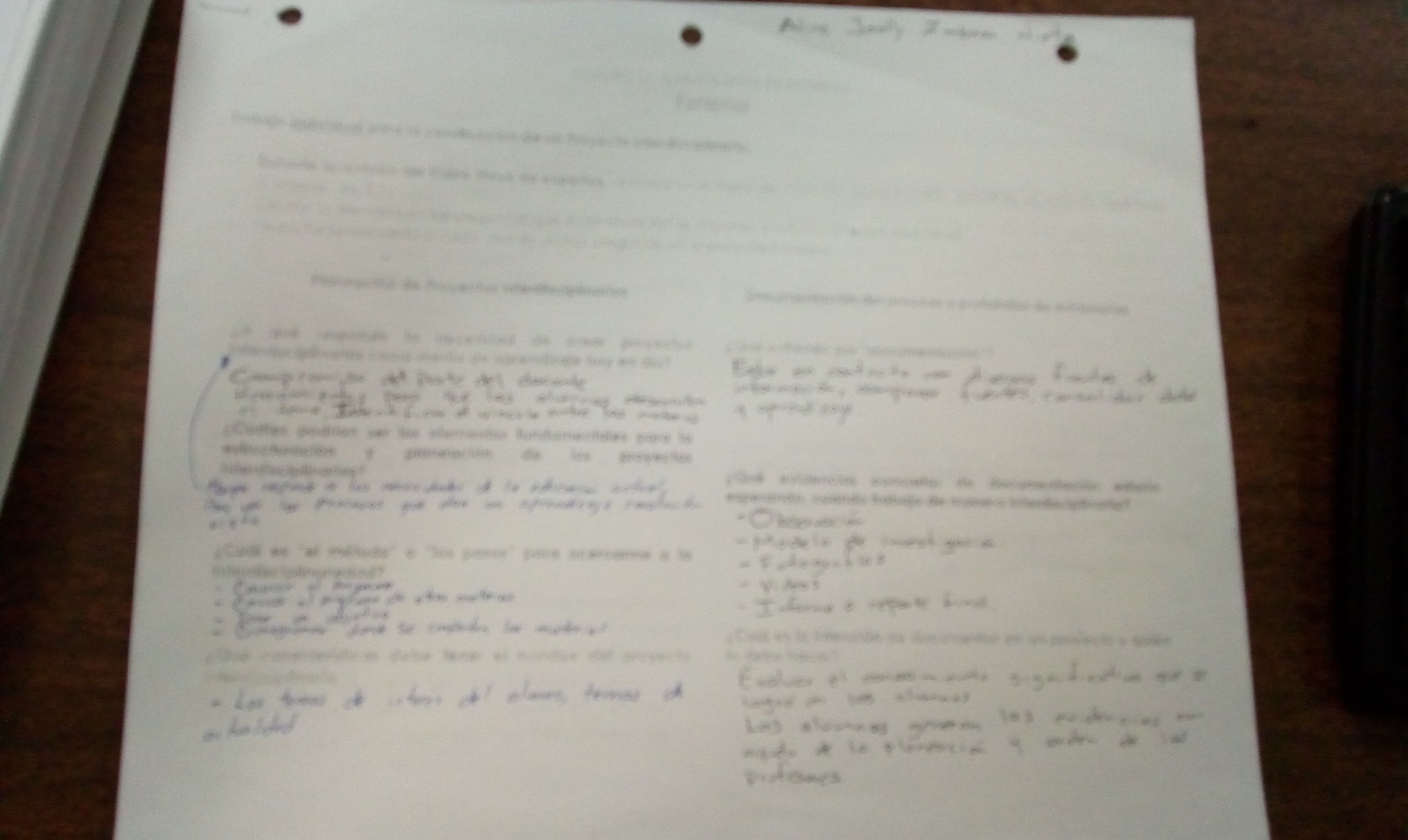 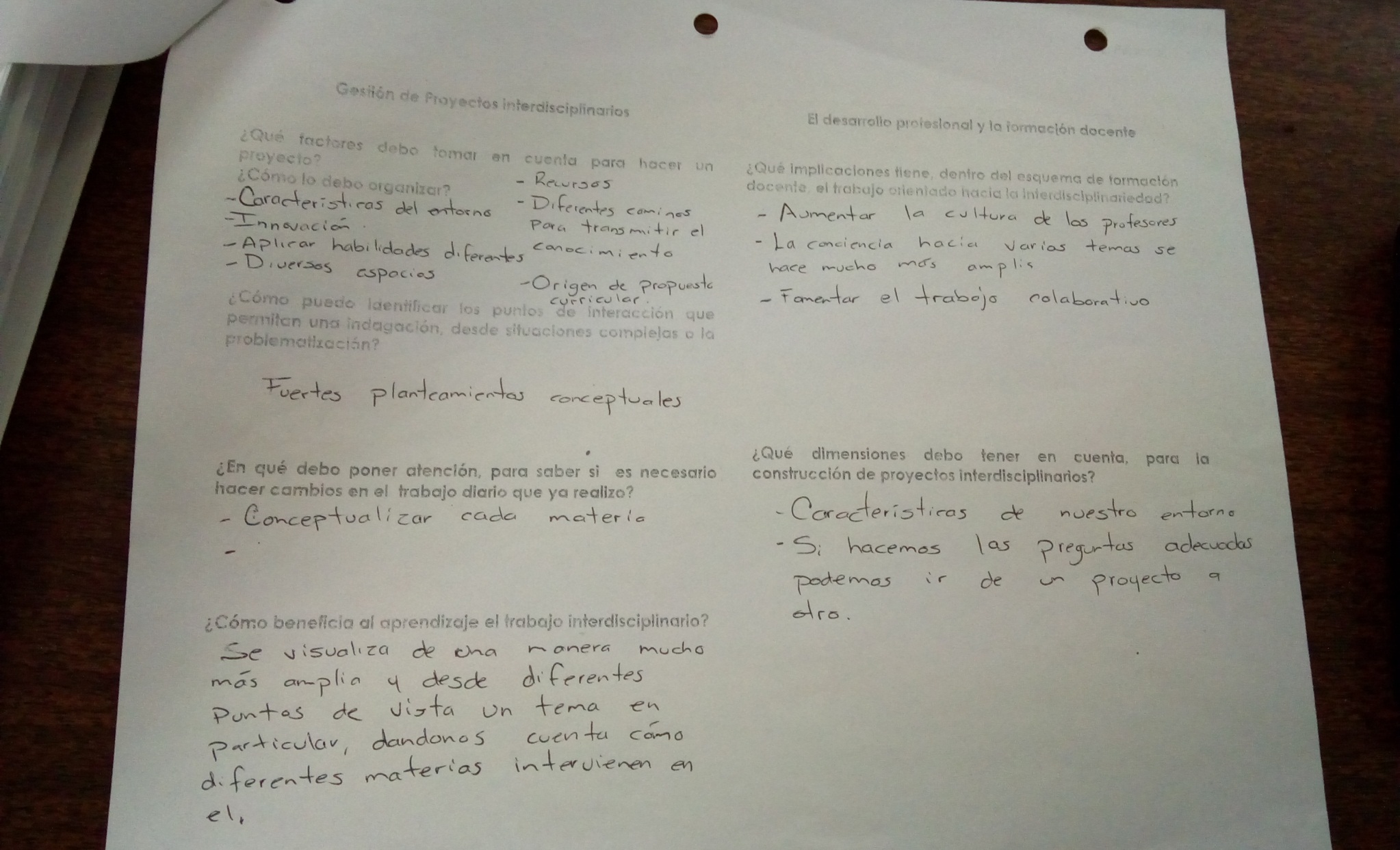 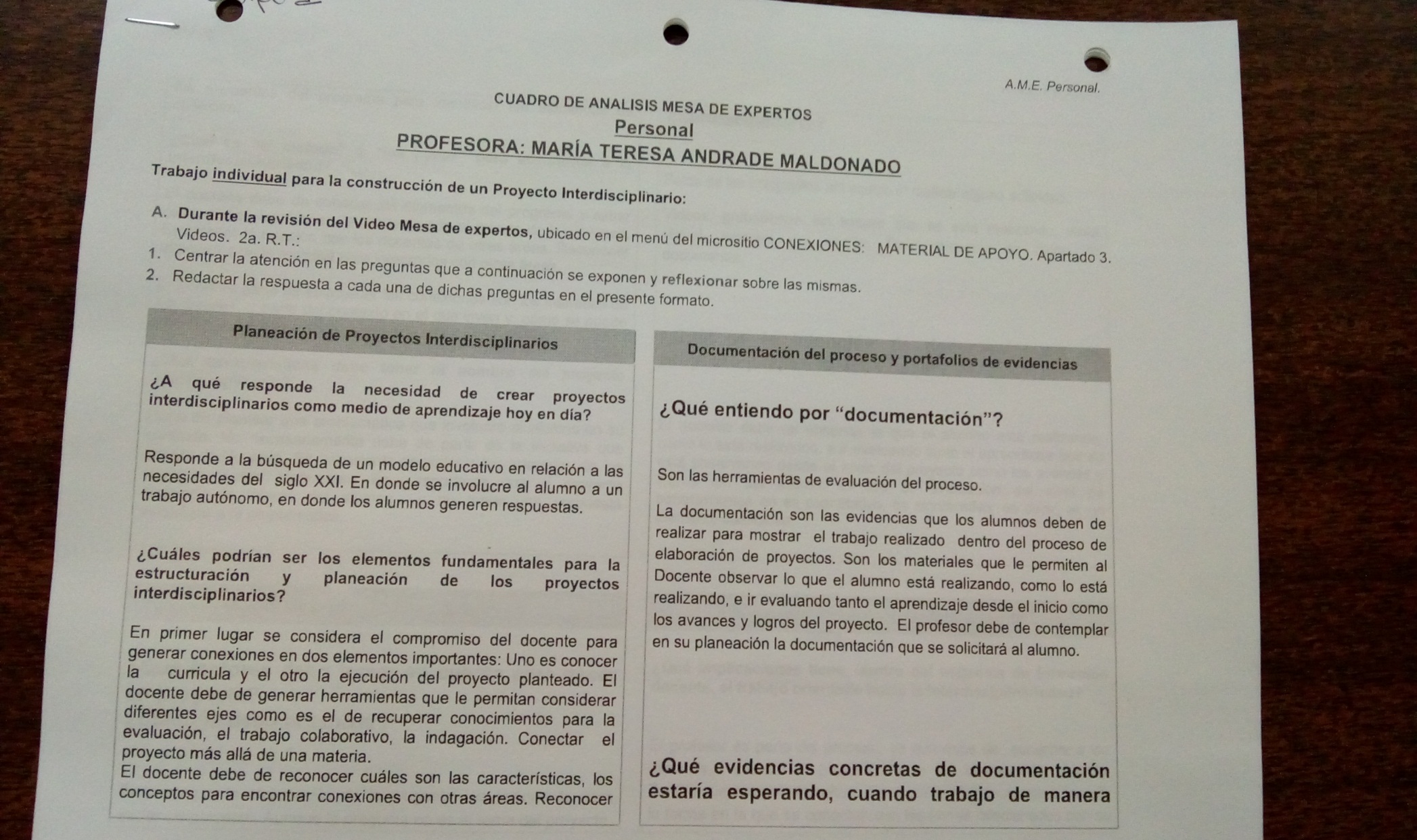 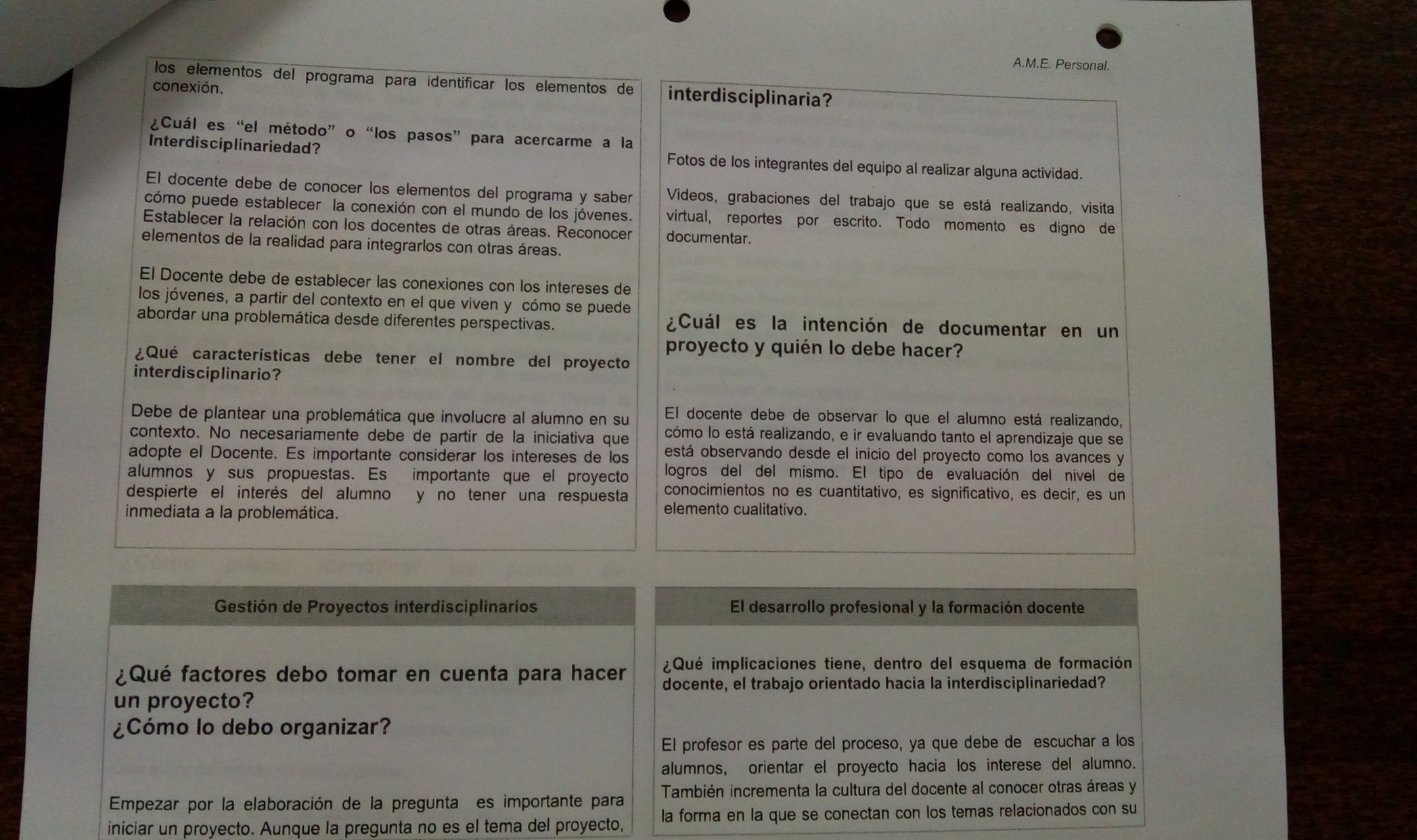 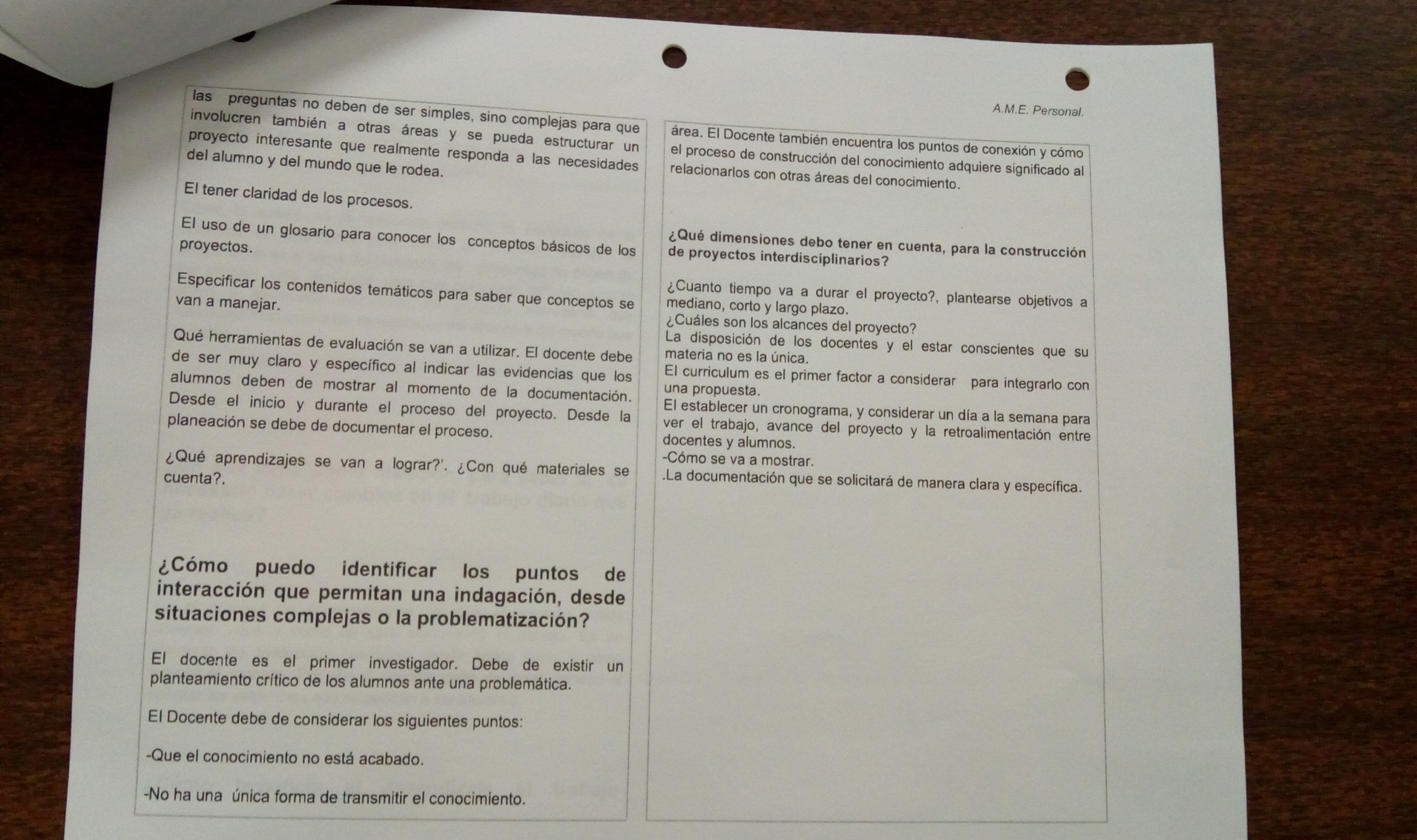 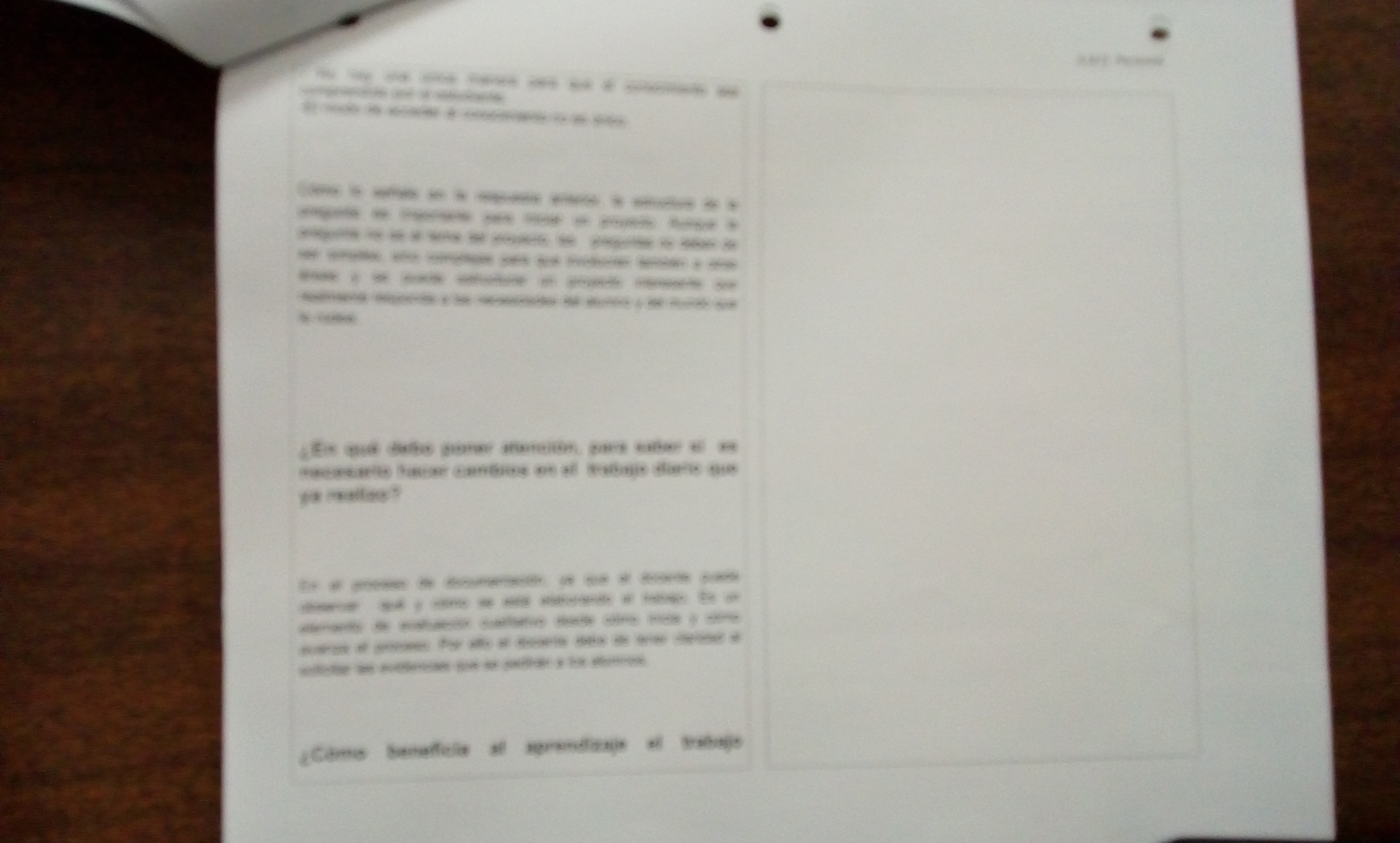 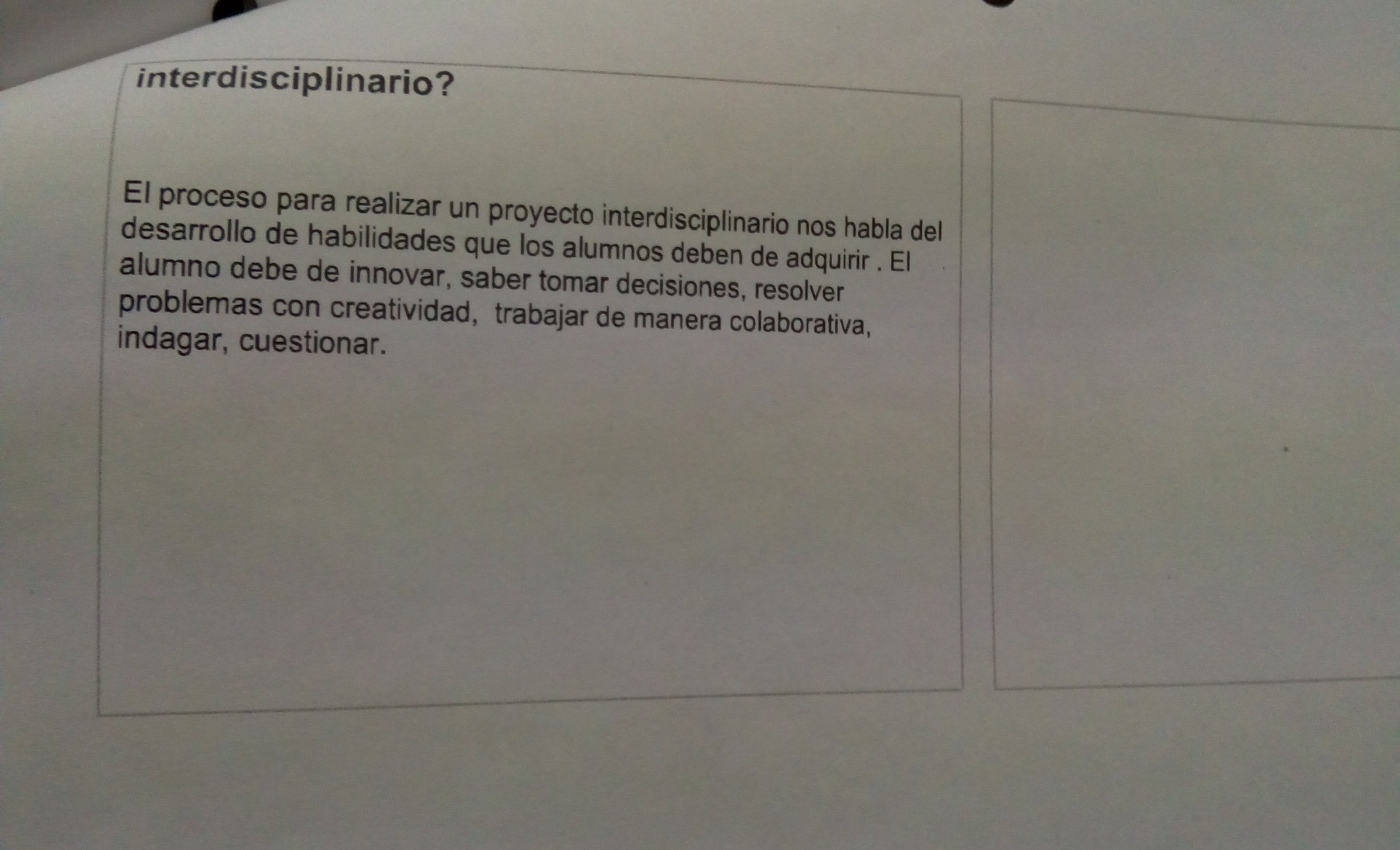 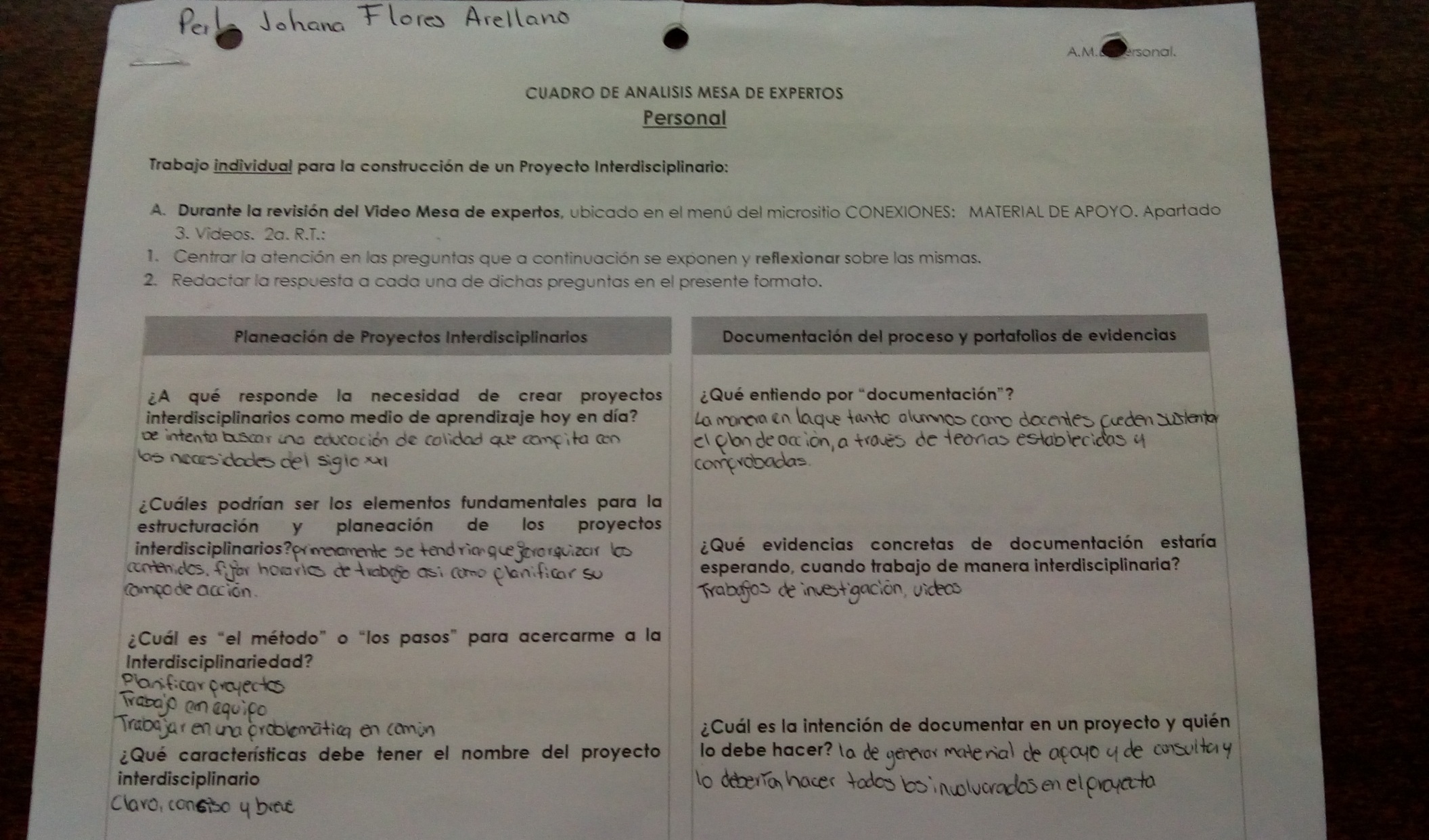 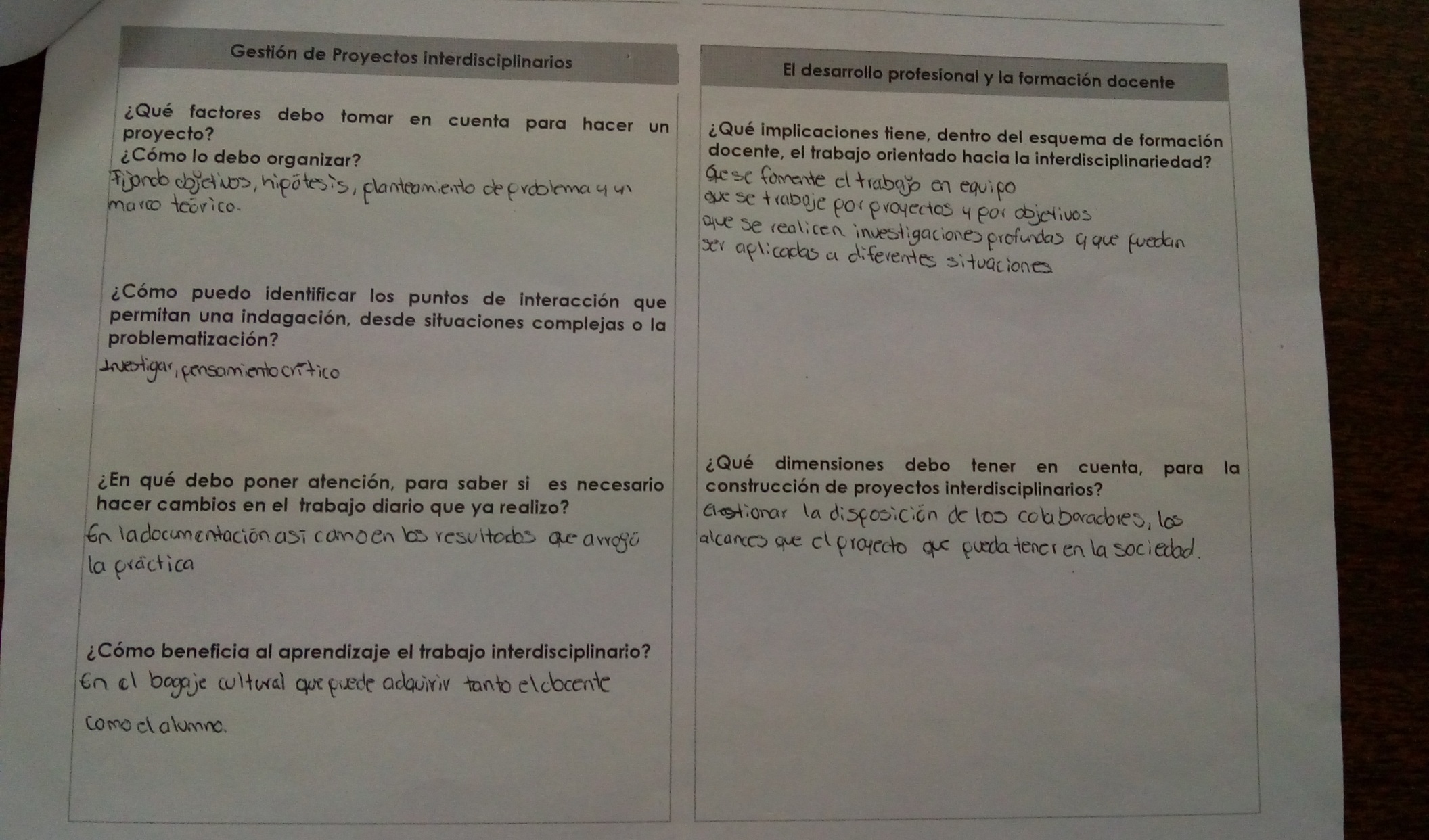 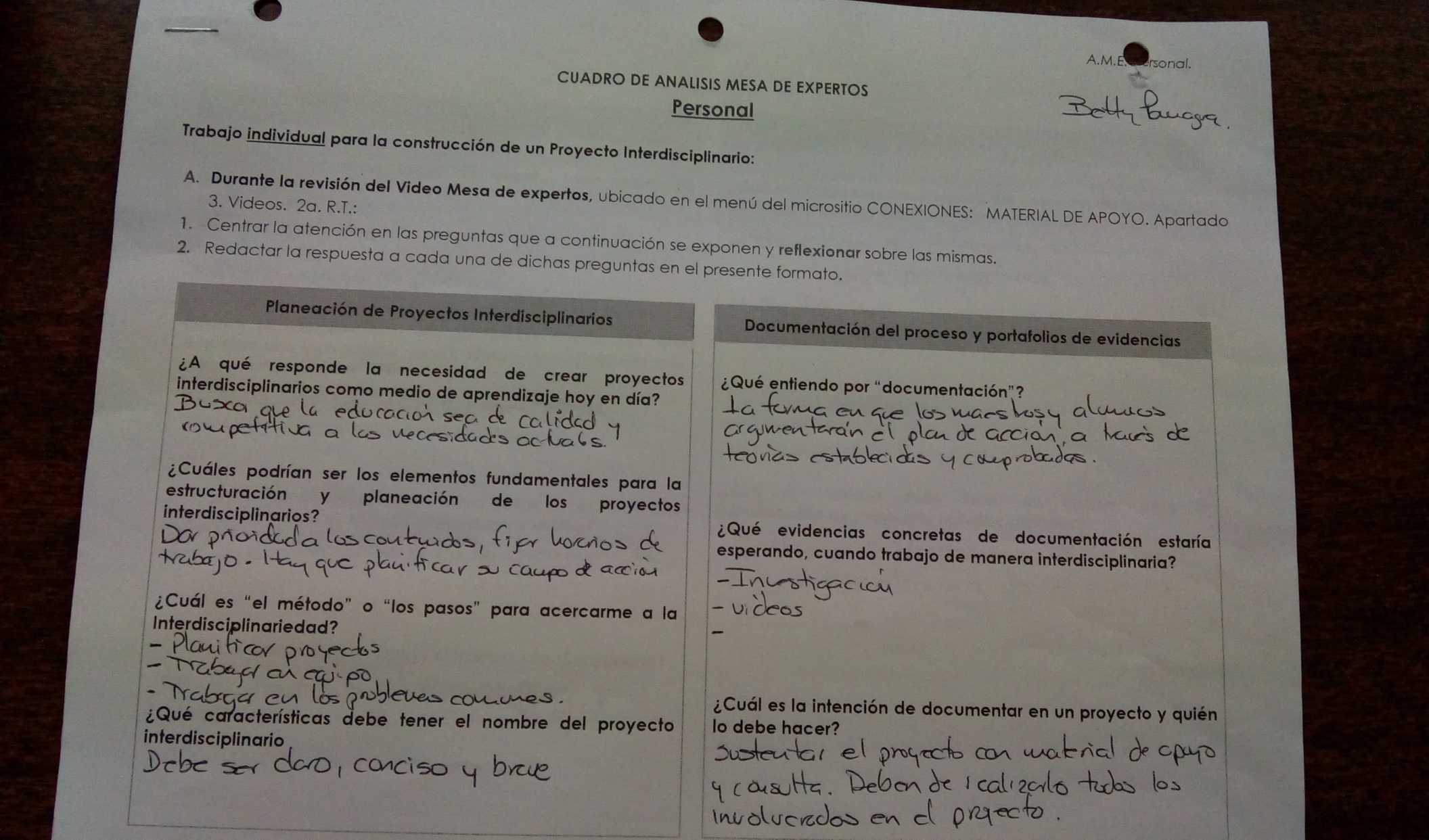 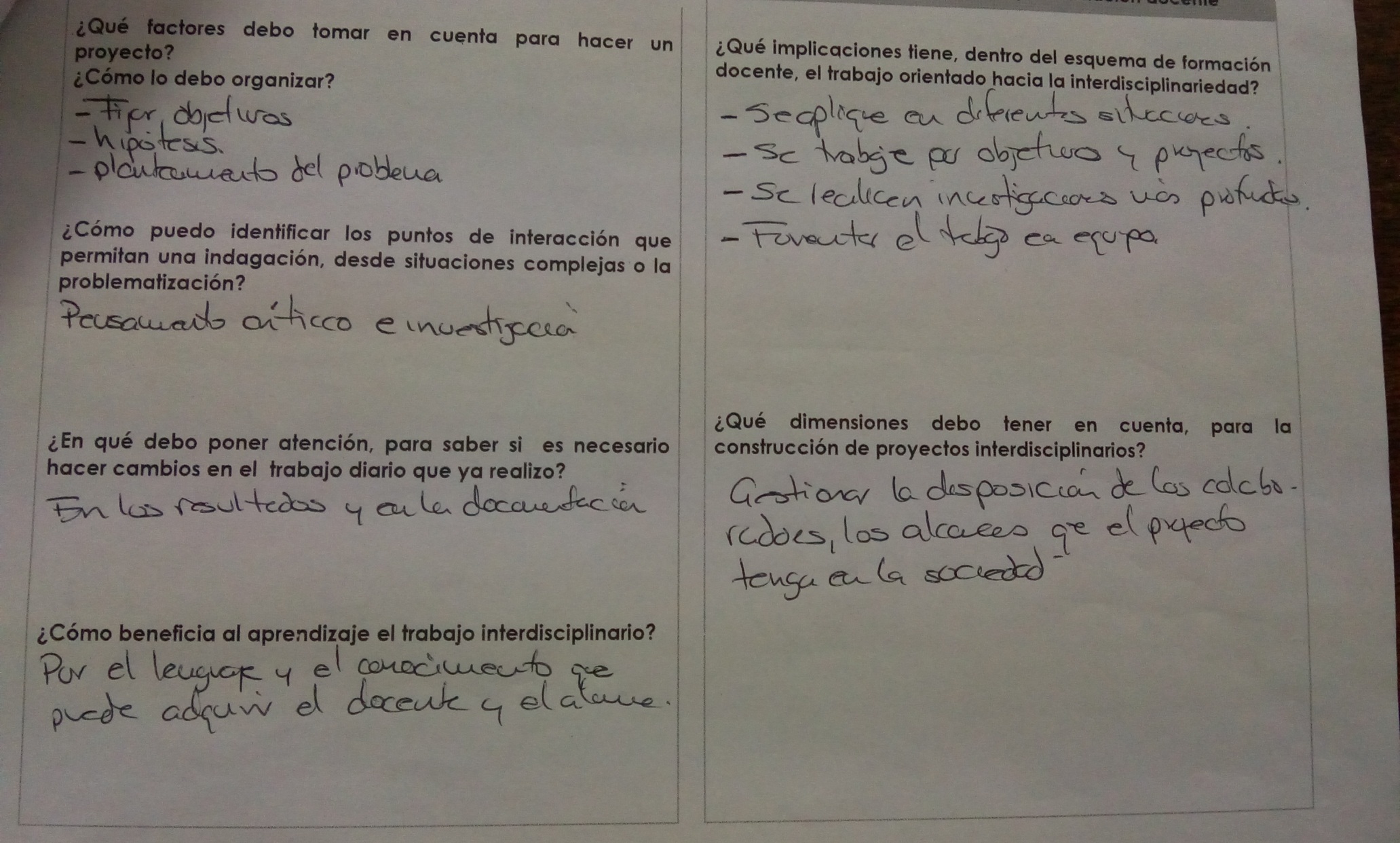 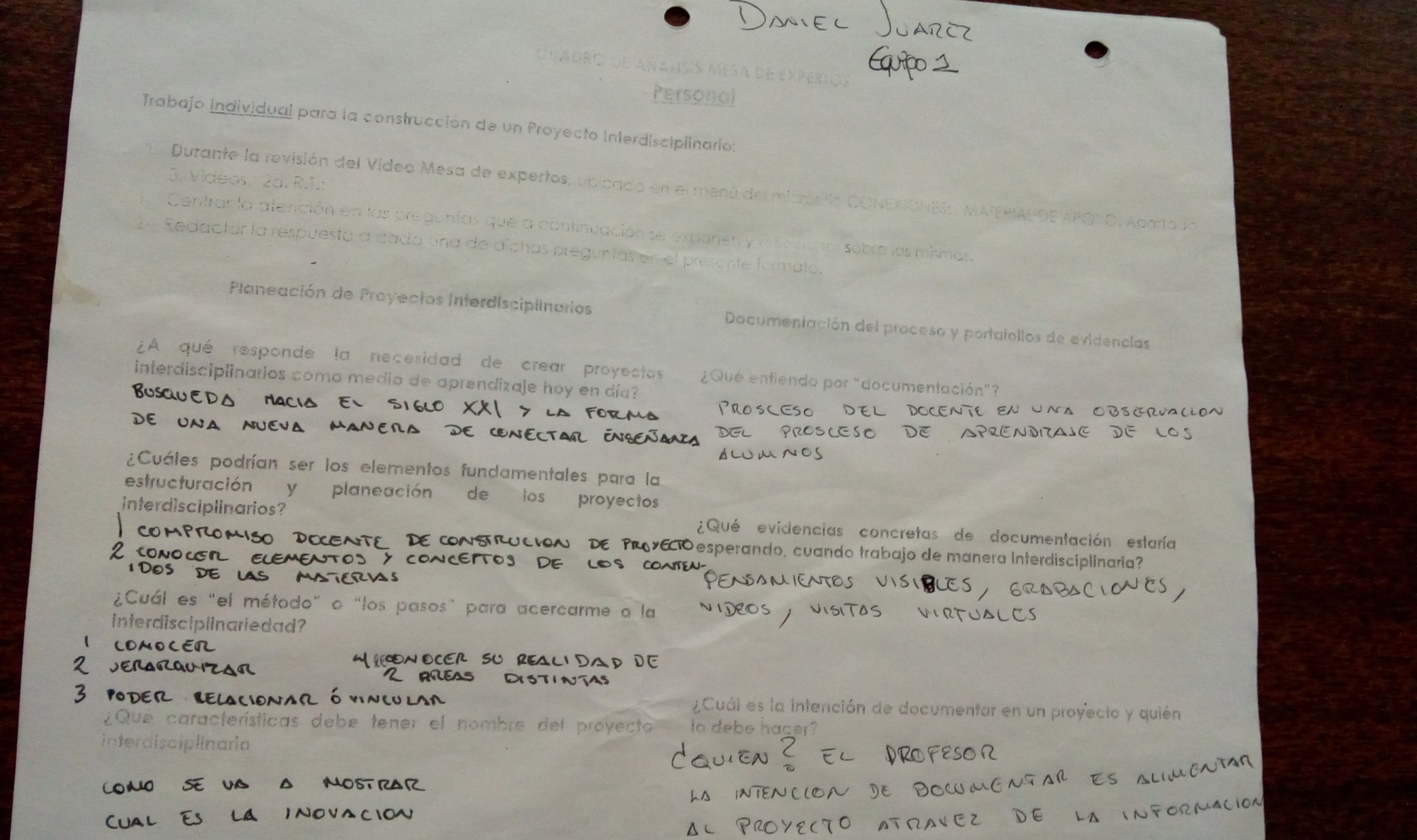 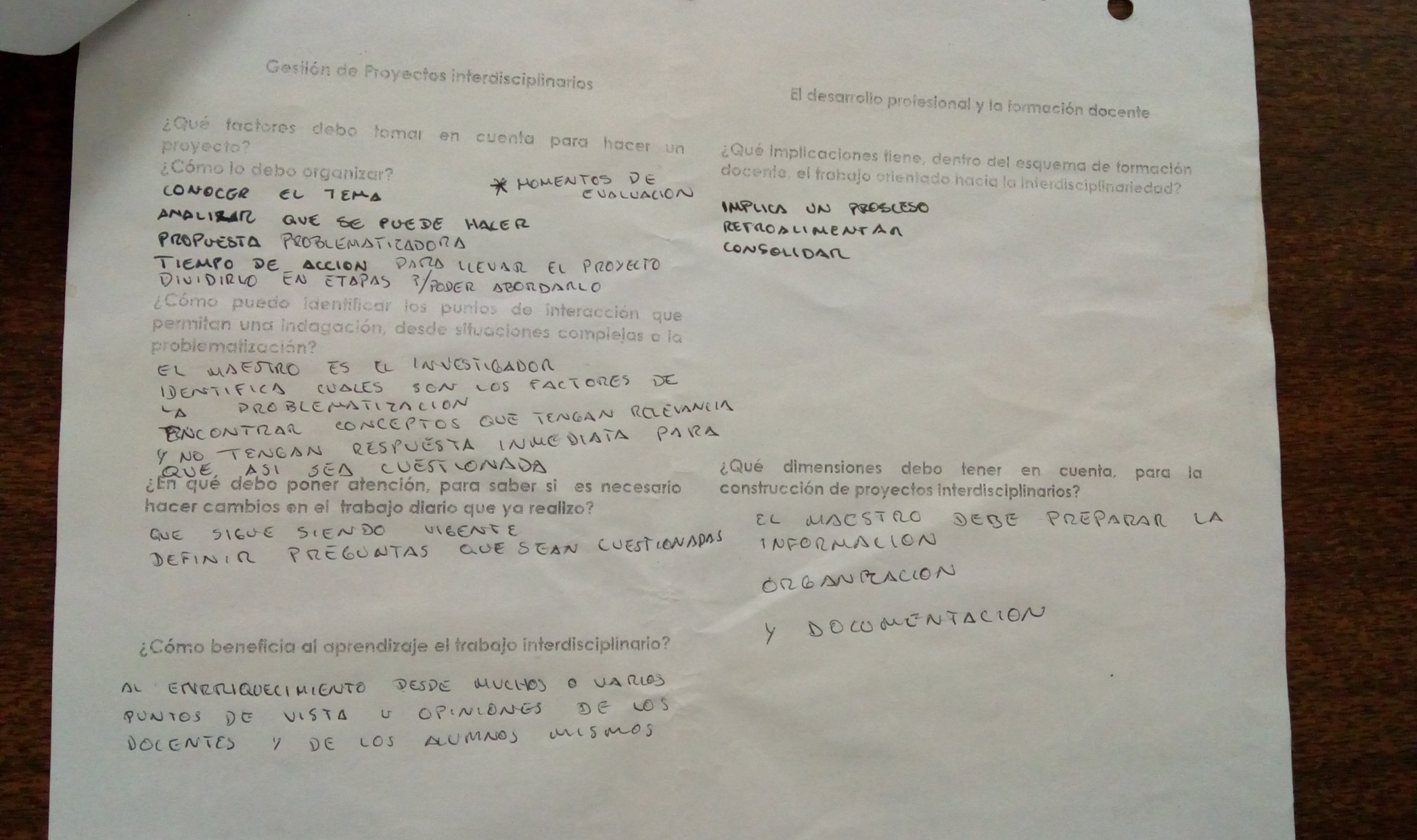 Grupos Heterogéneos
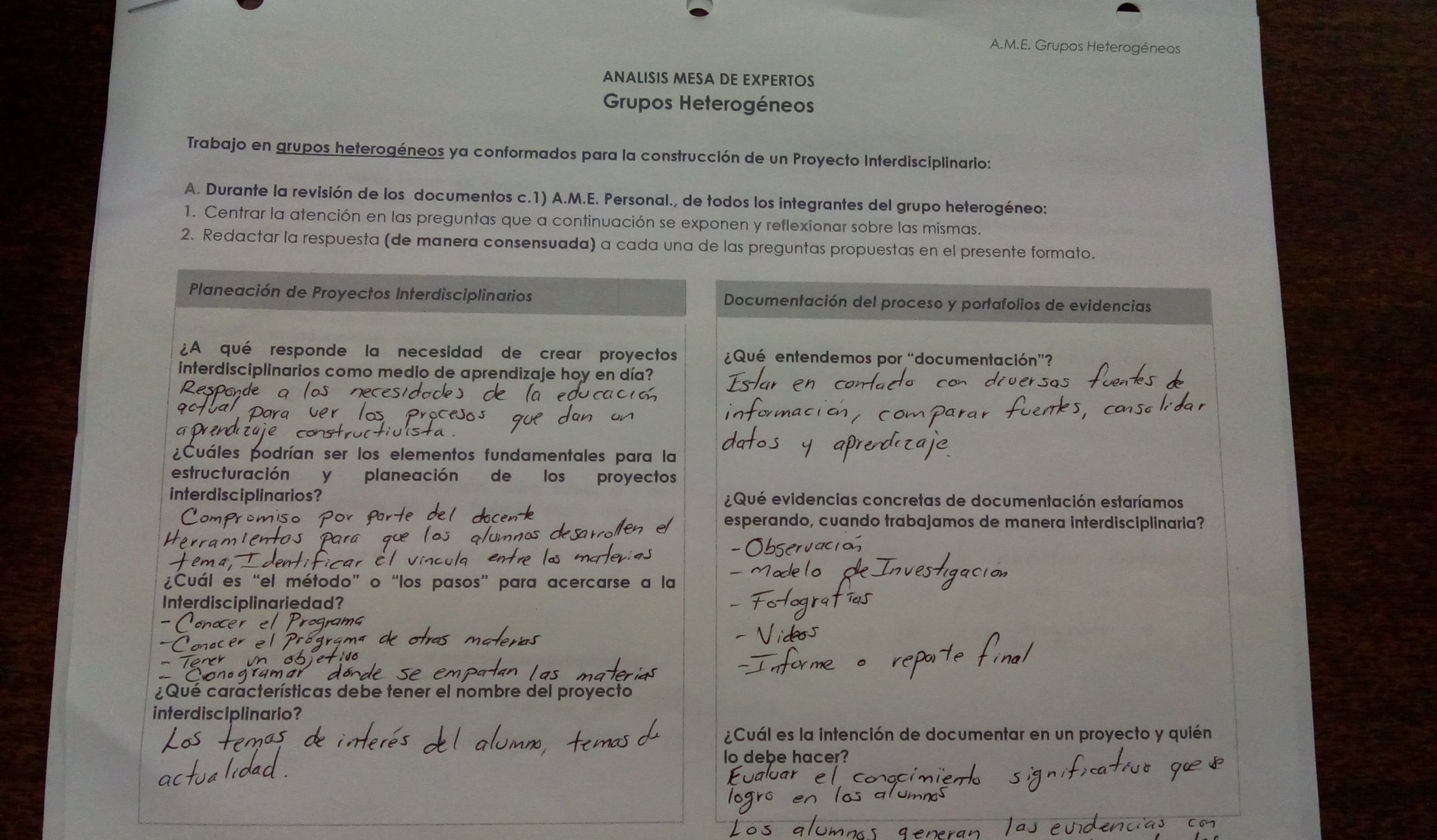 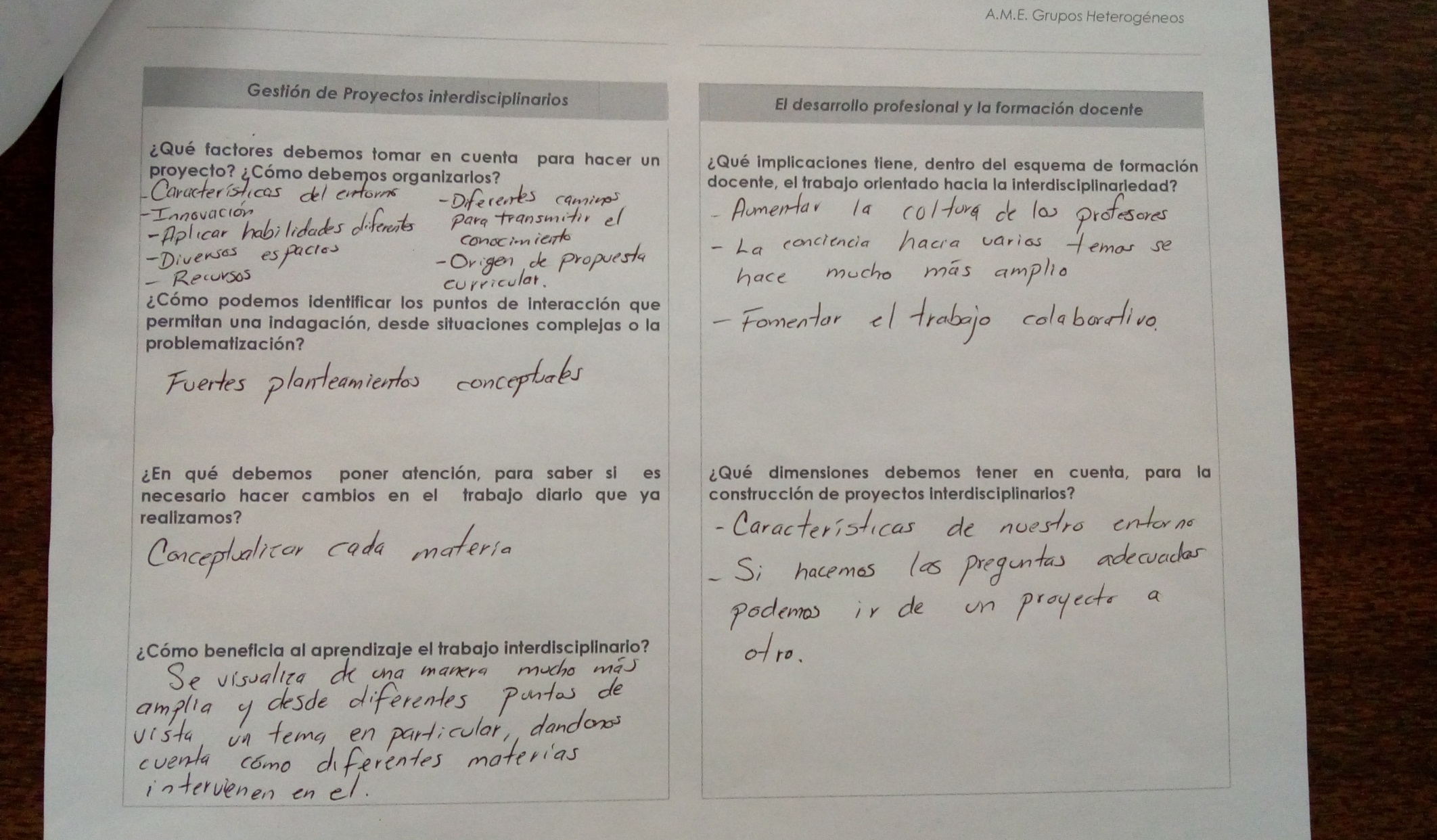 Experiencias Exitosas
PRIMERA
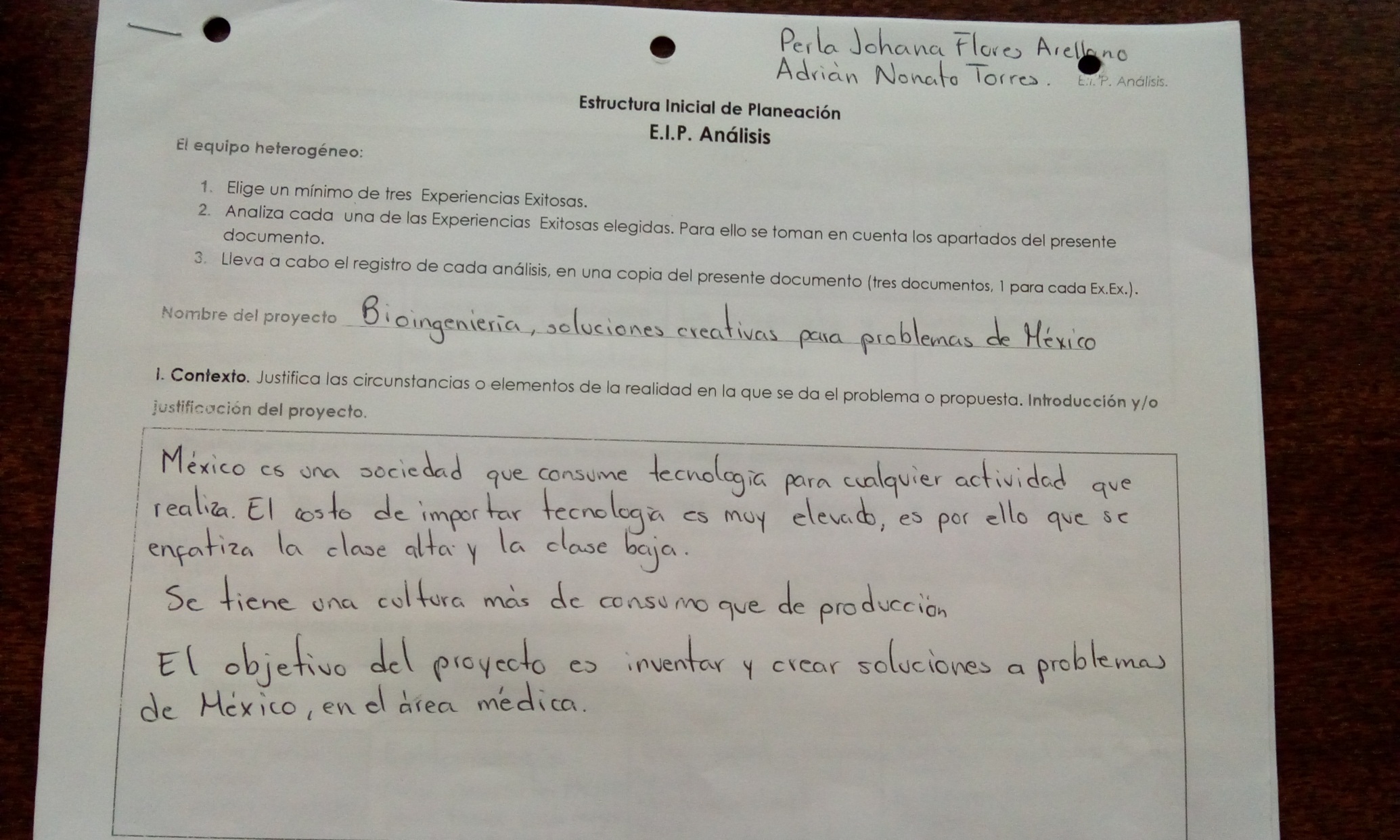 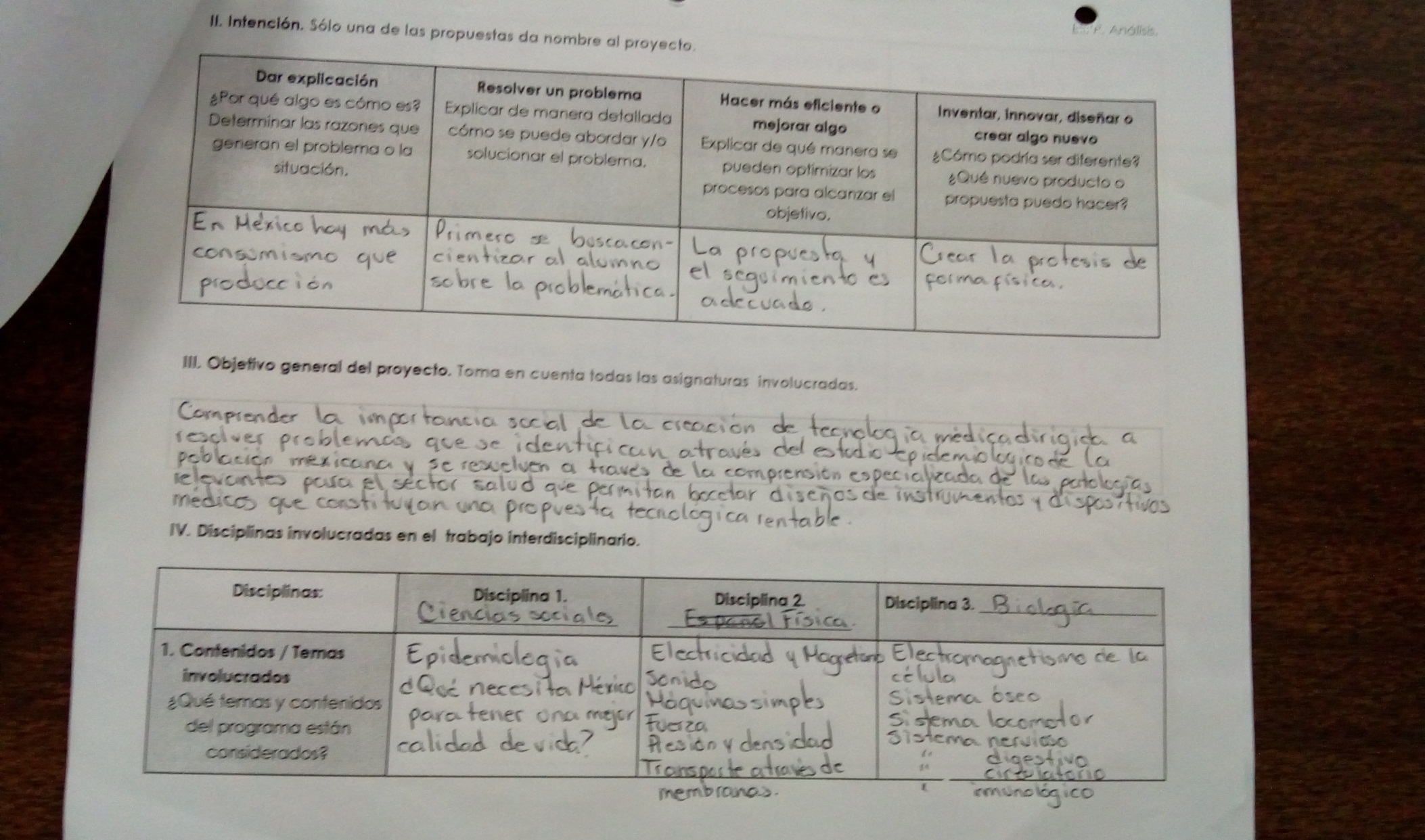 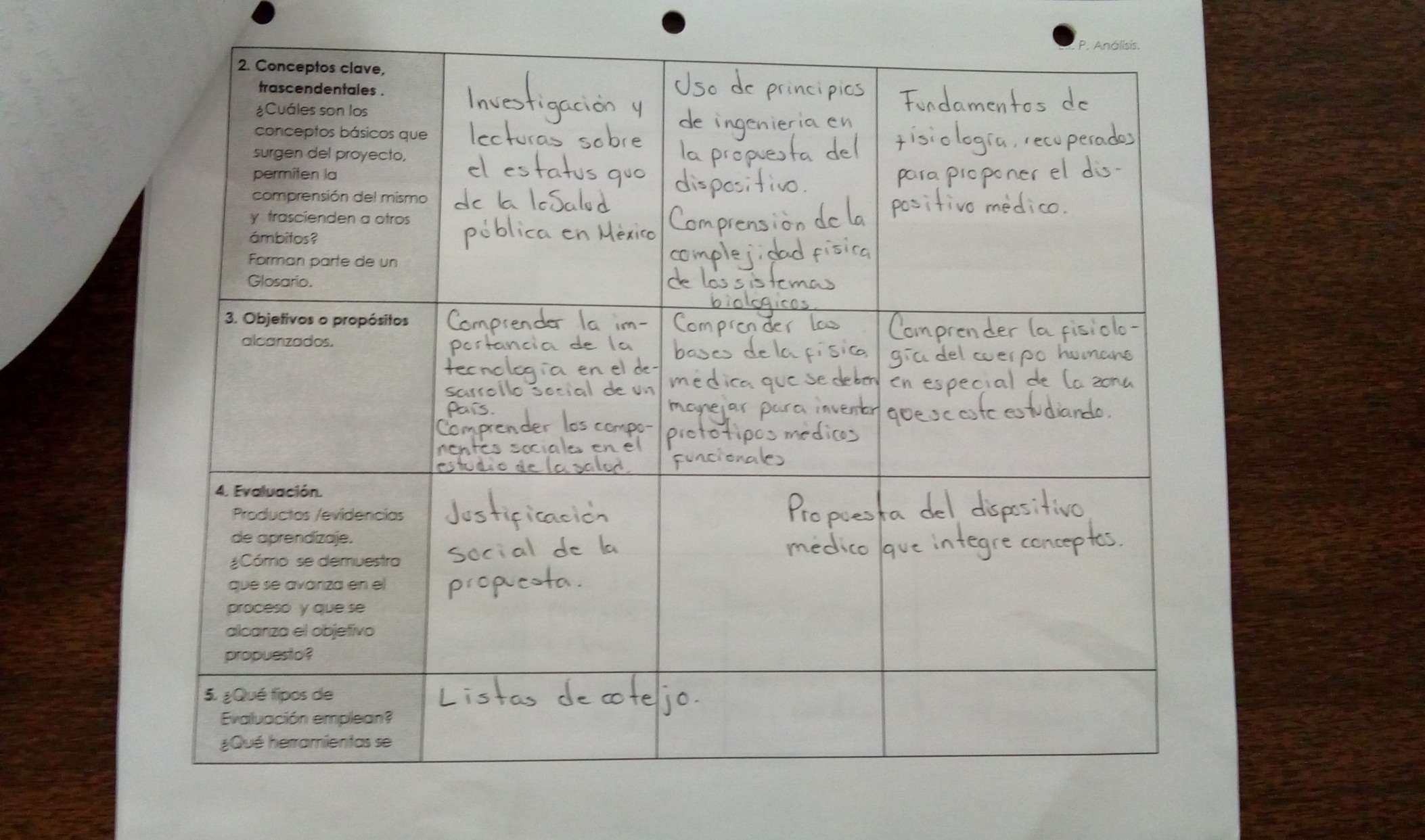 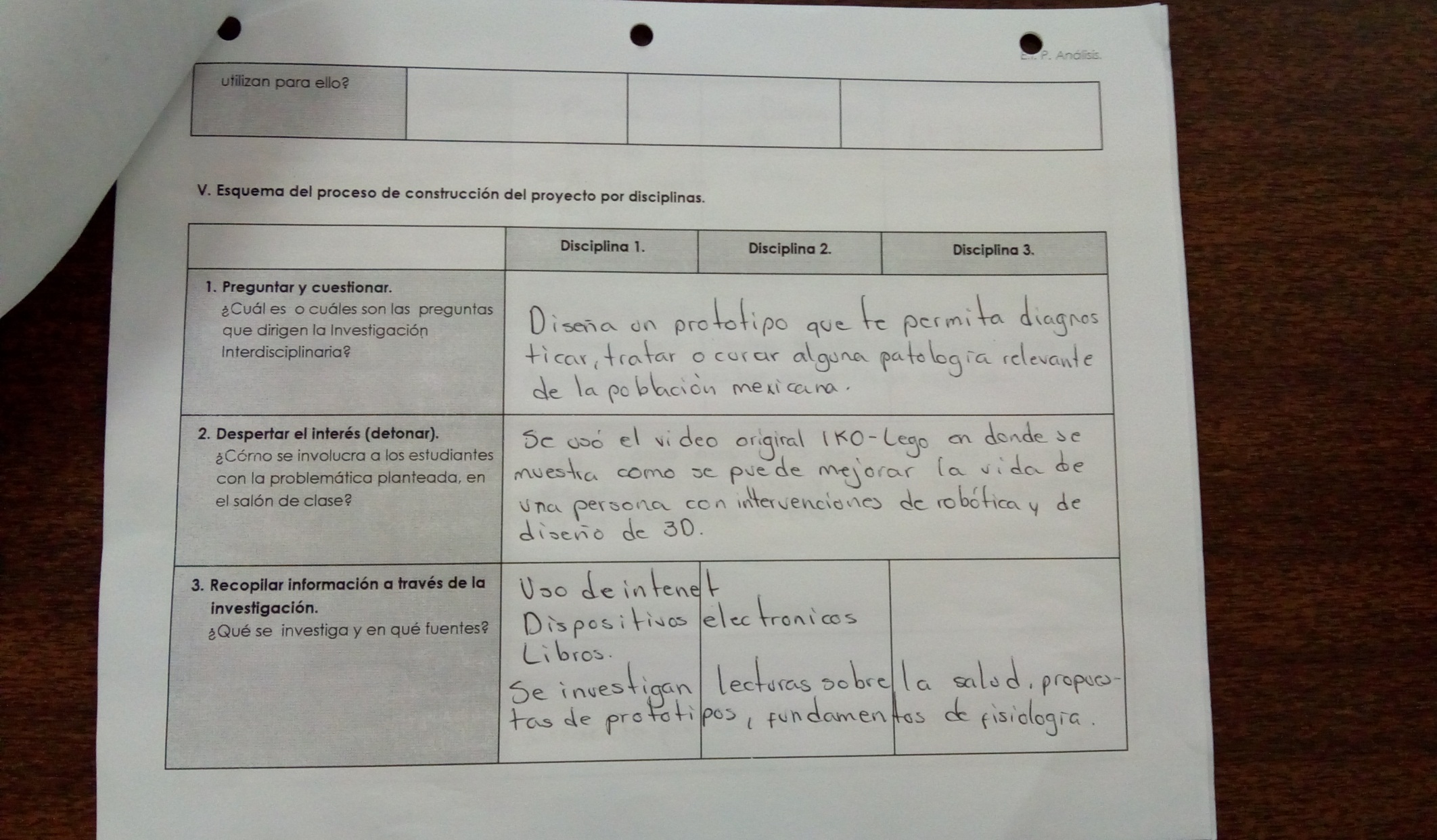 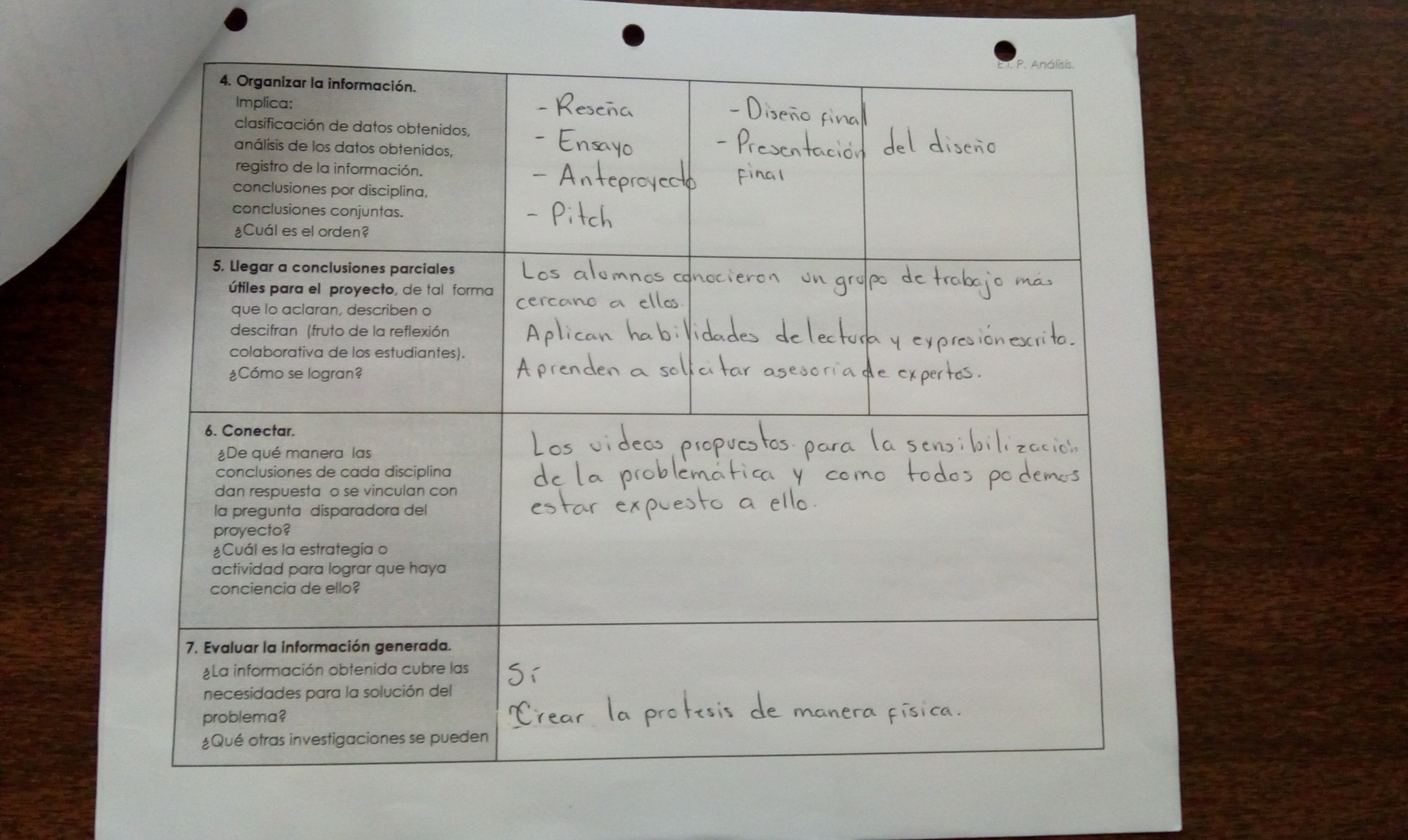 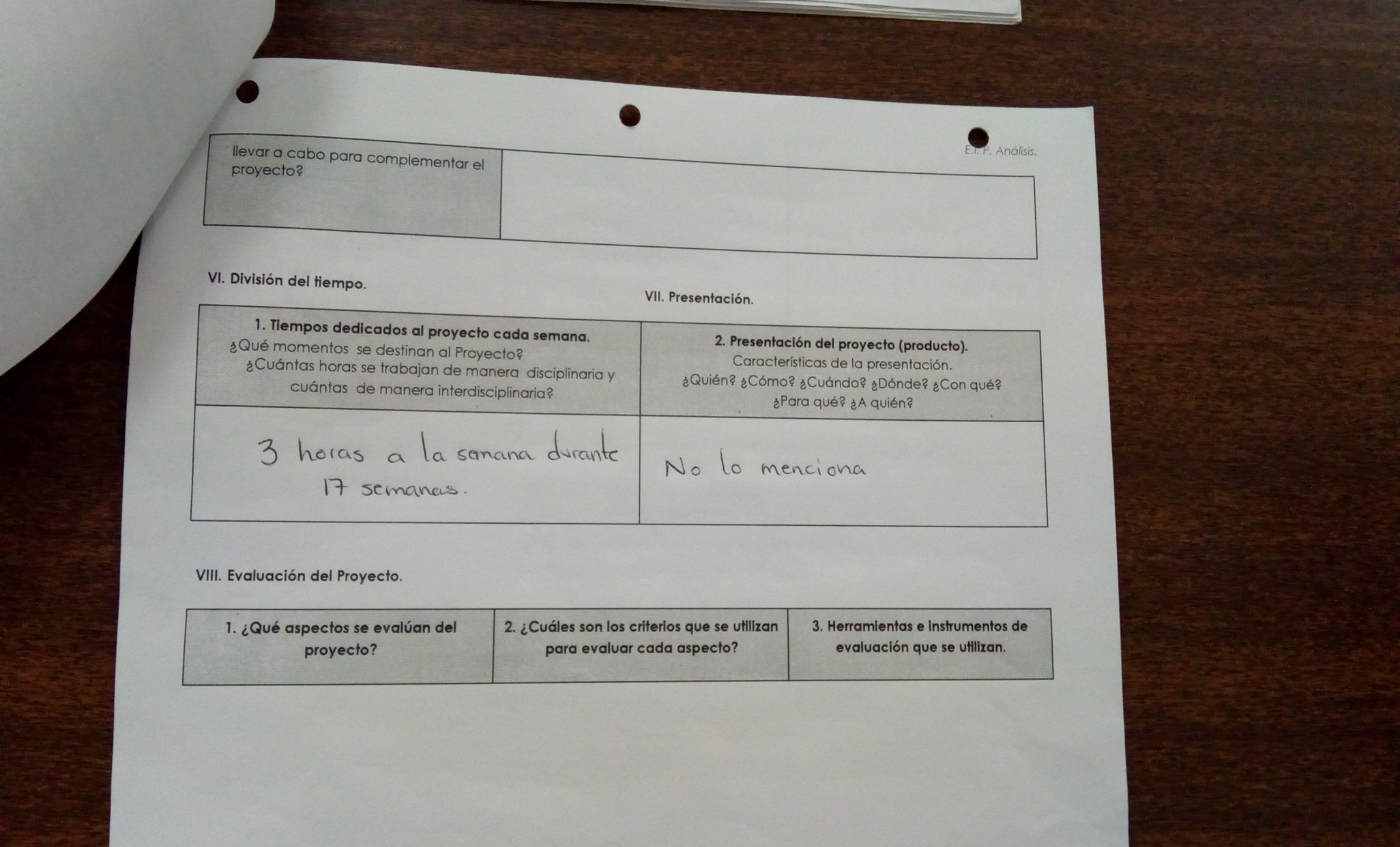 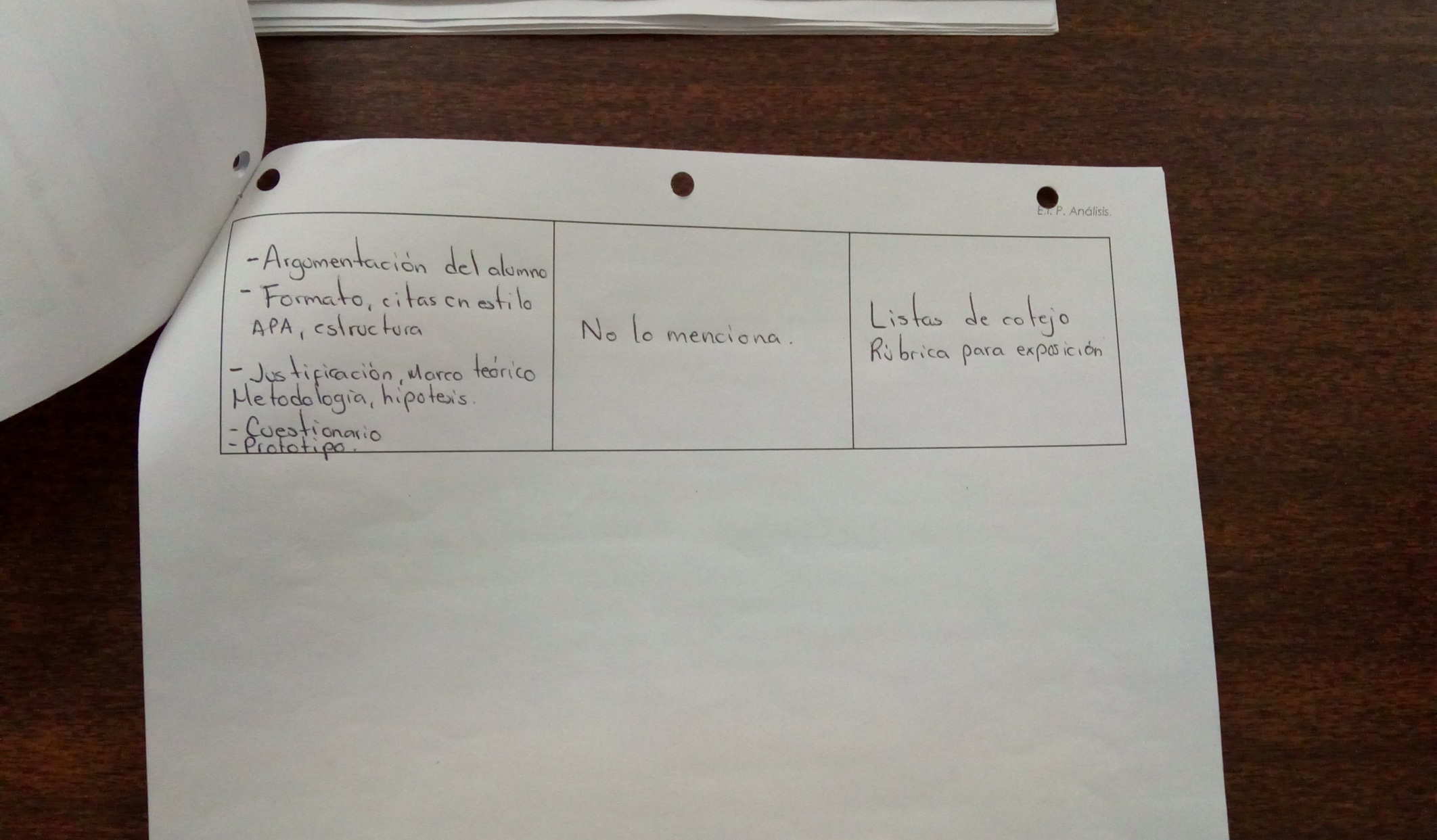 Segunda Experiencia
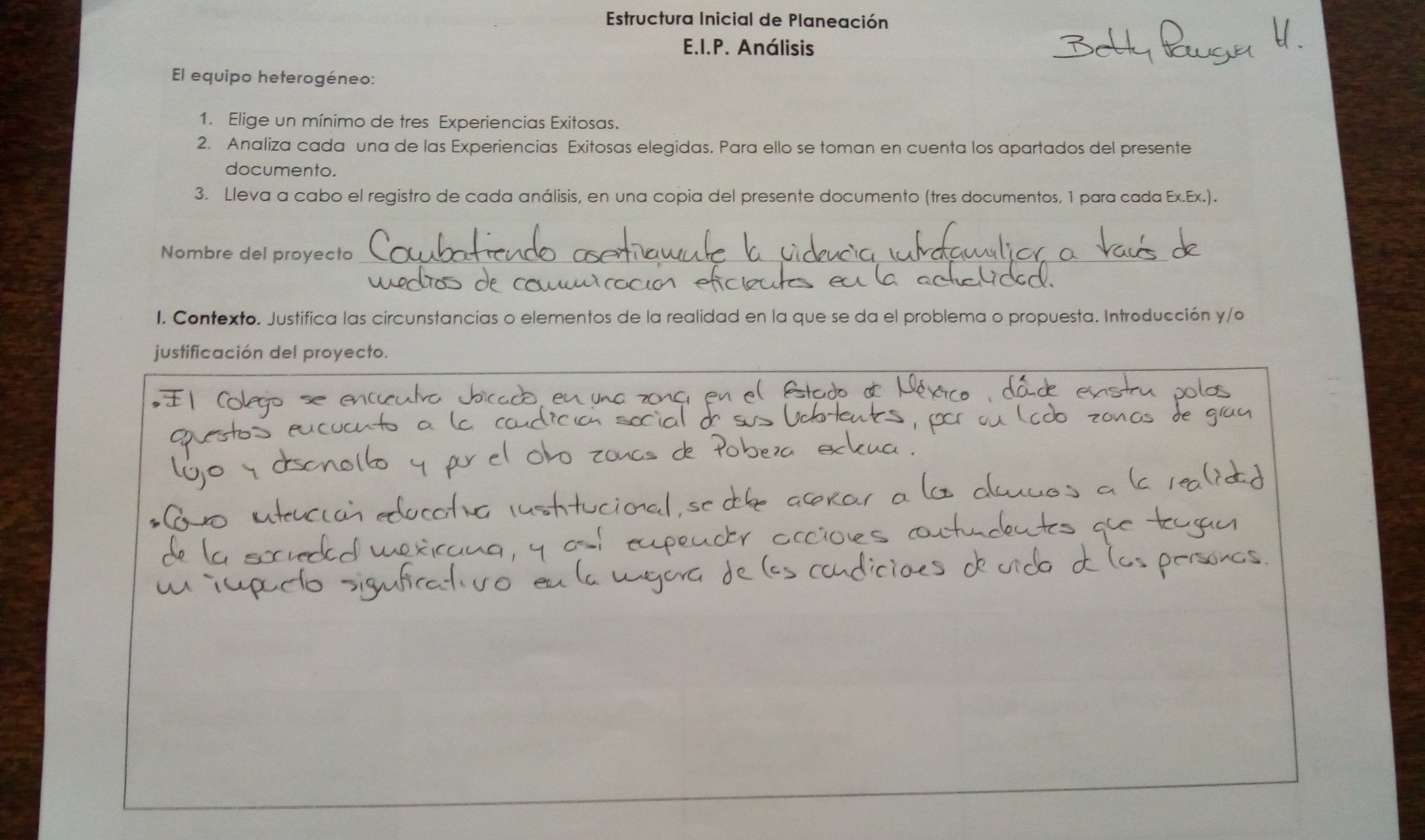 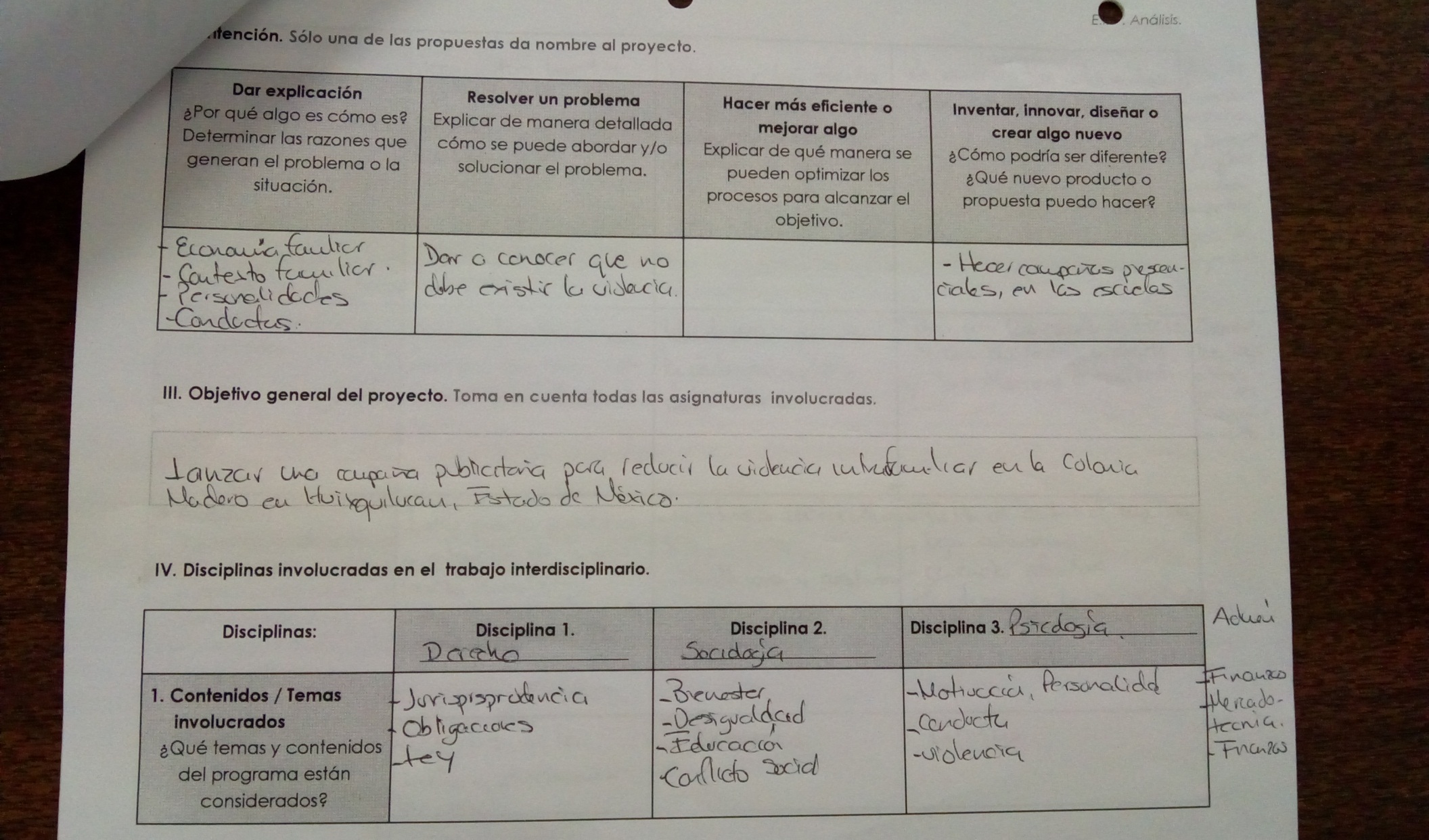 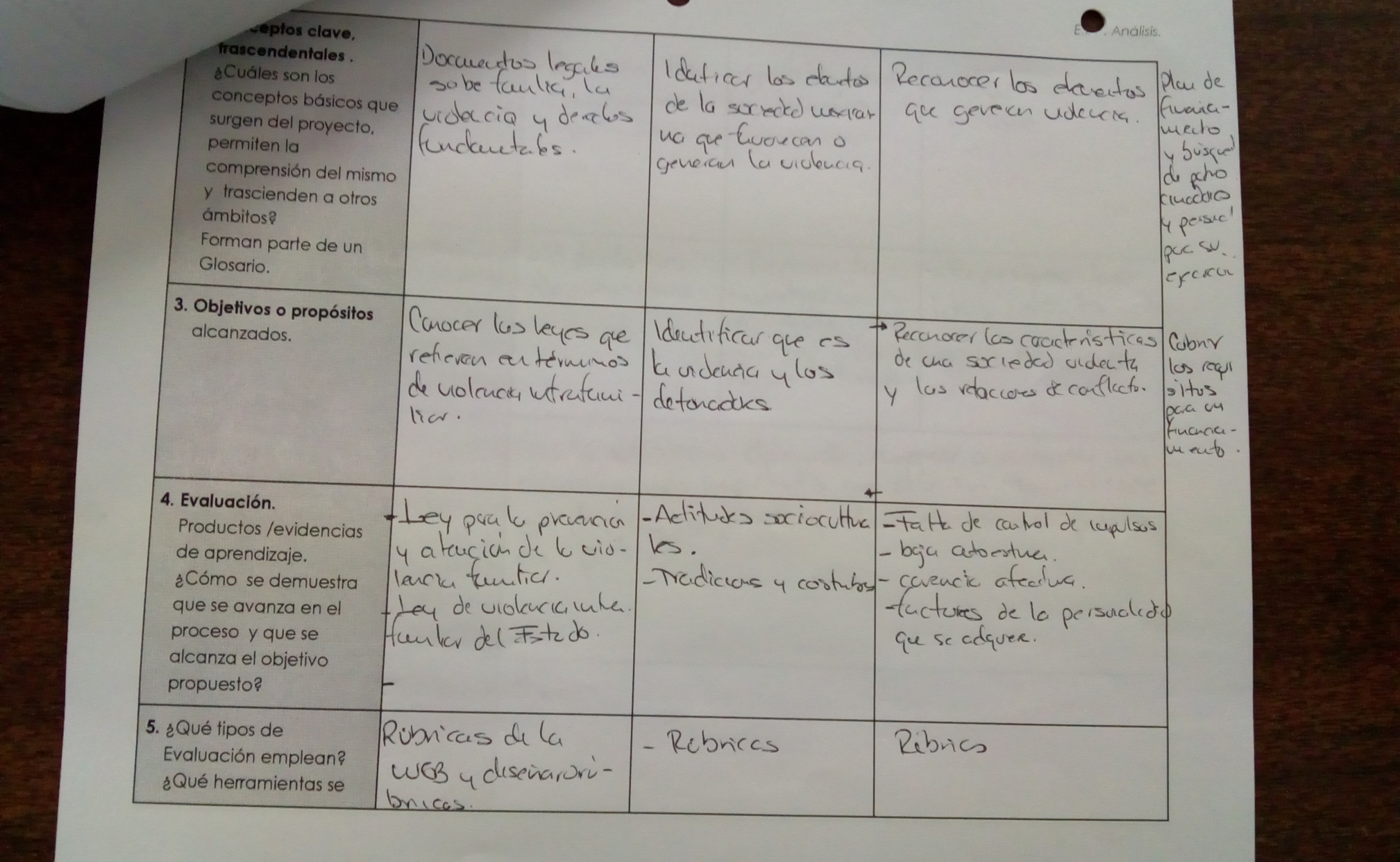 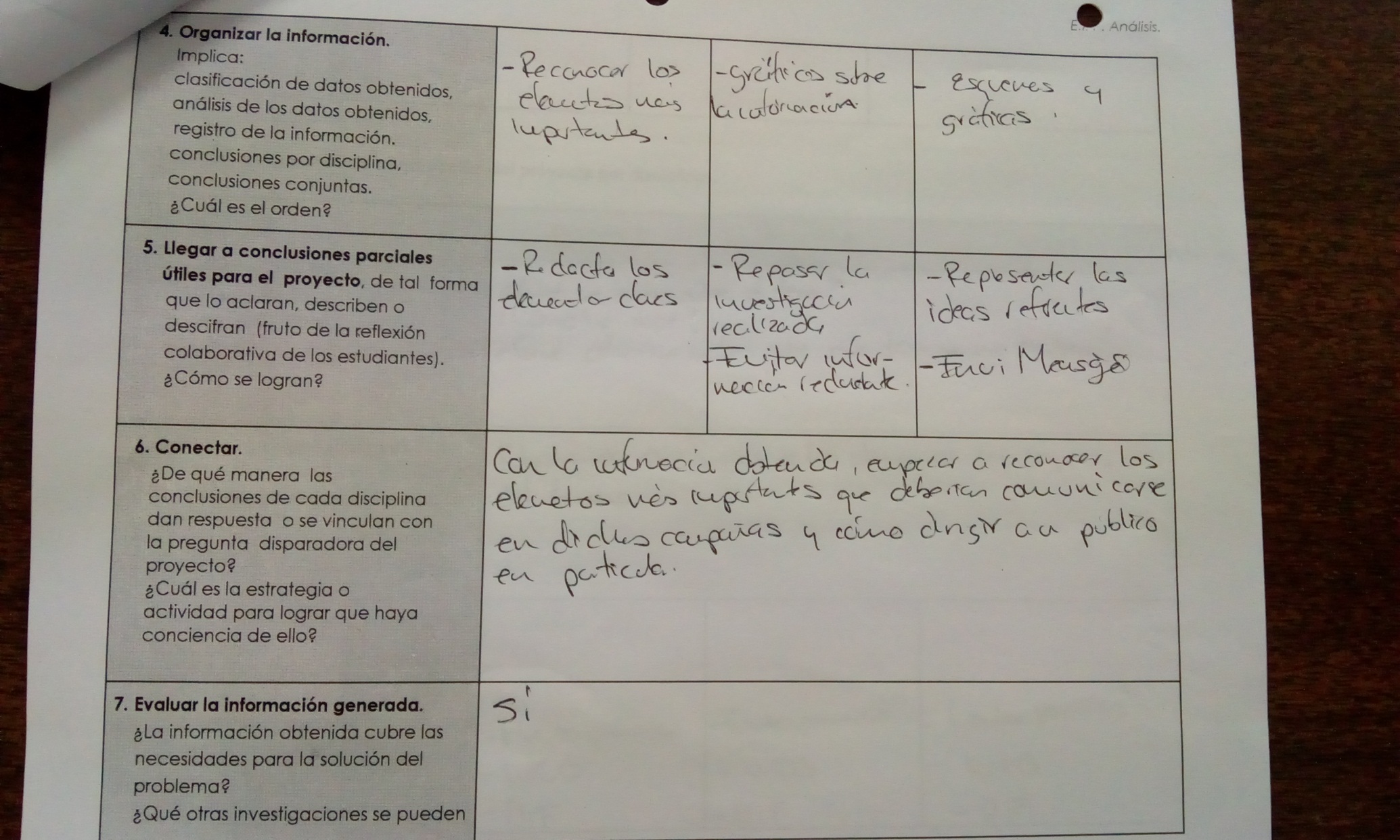 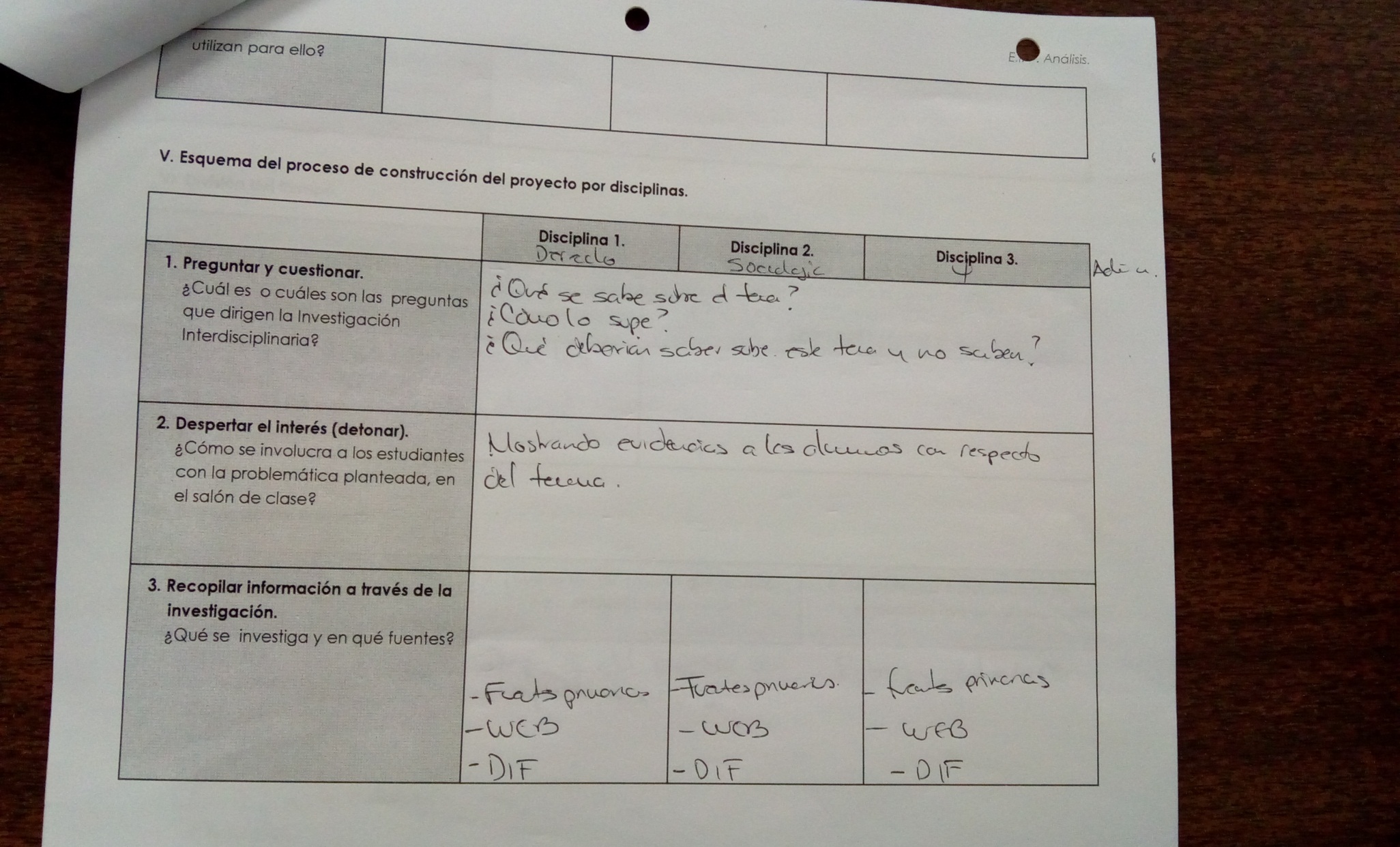 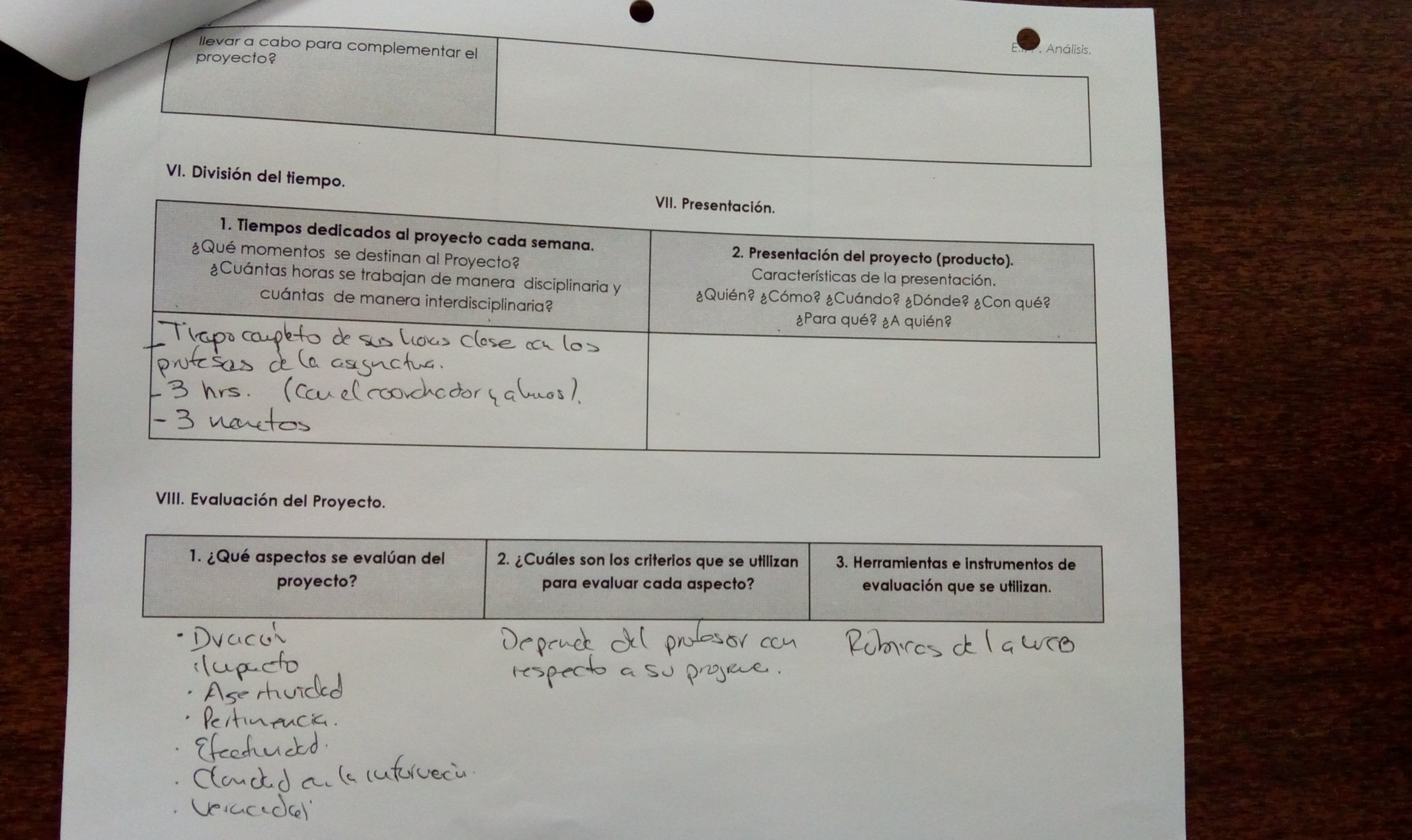 Tercer Experiencia
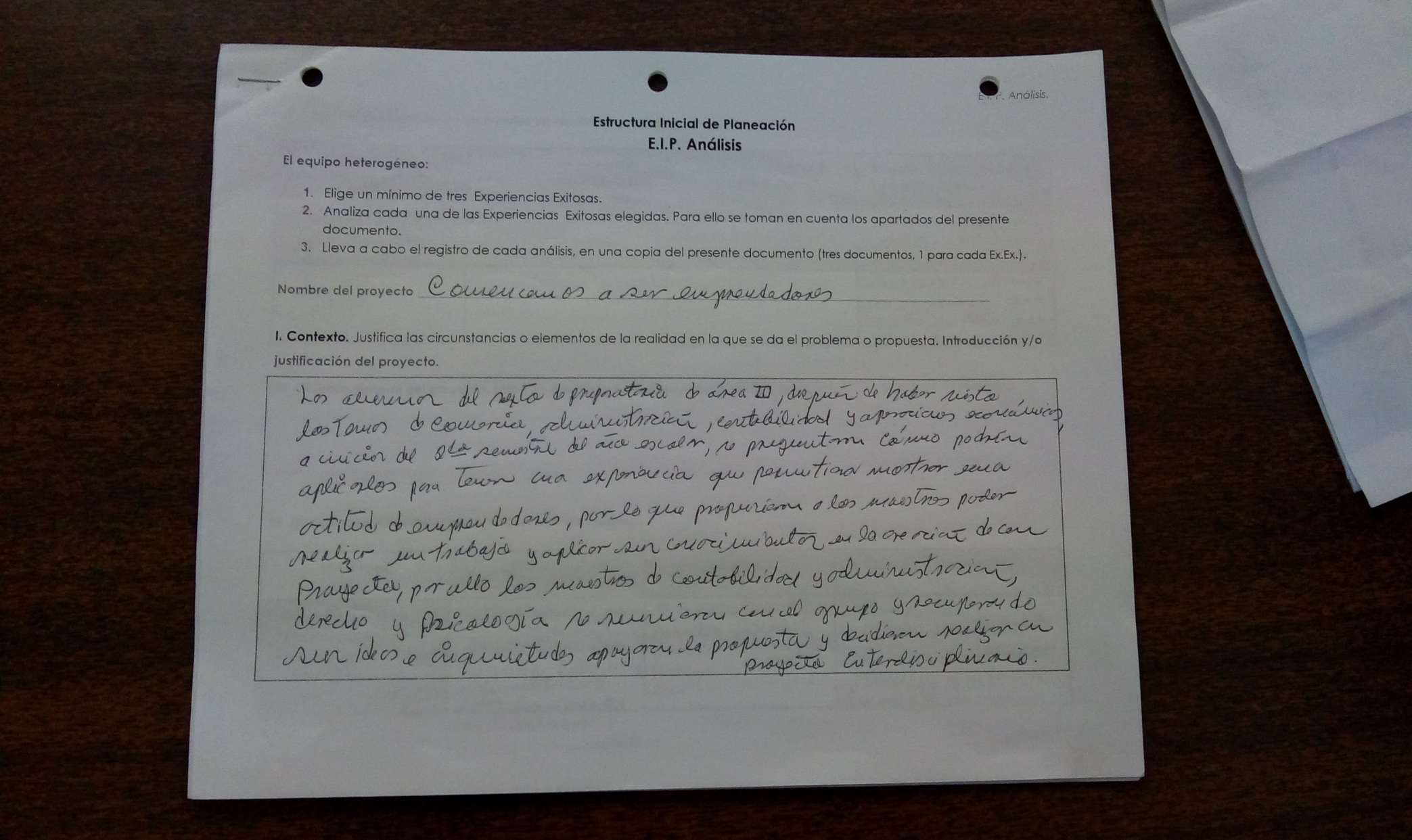 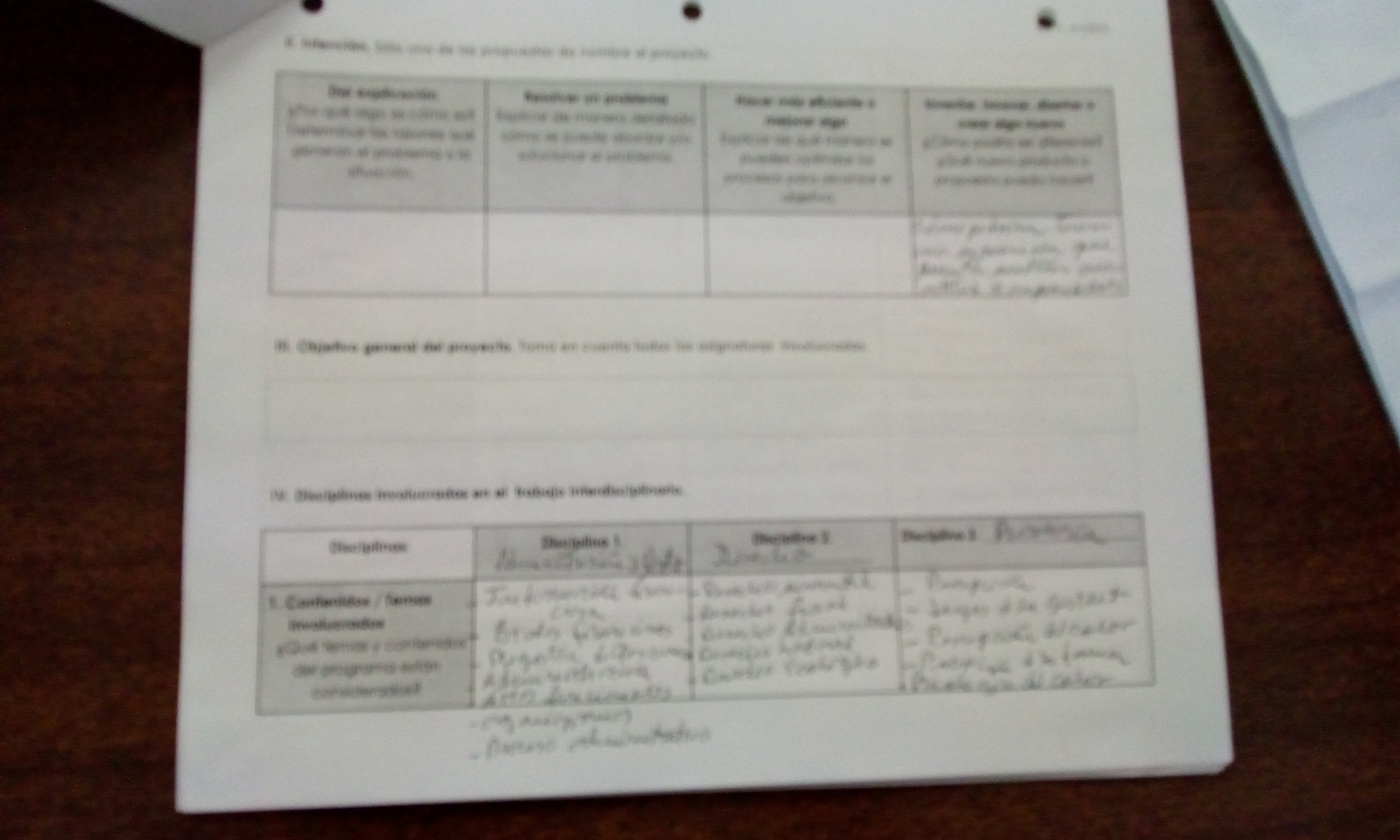 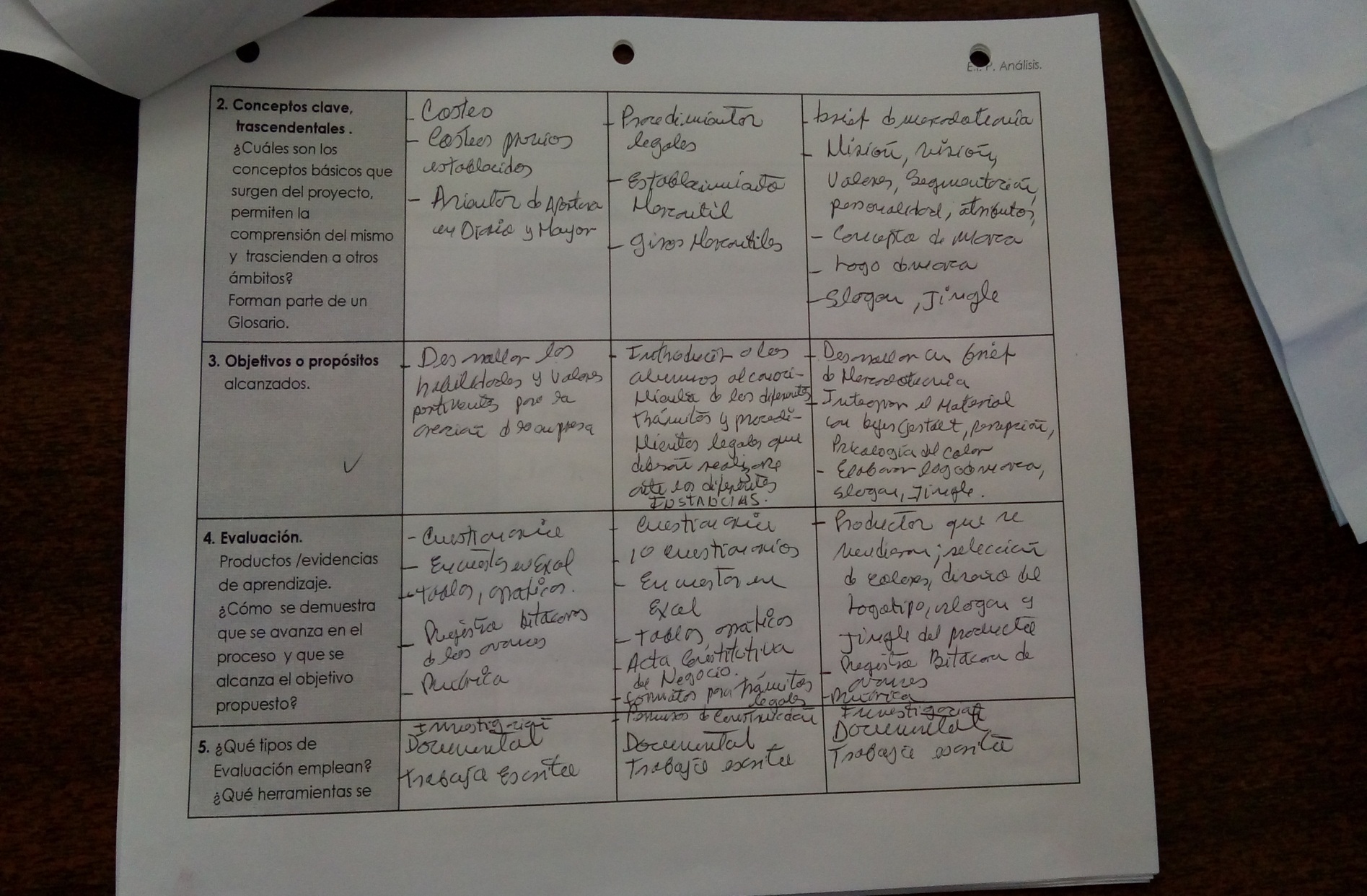 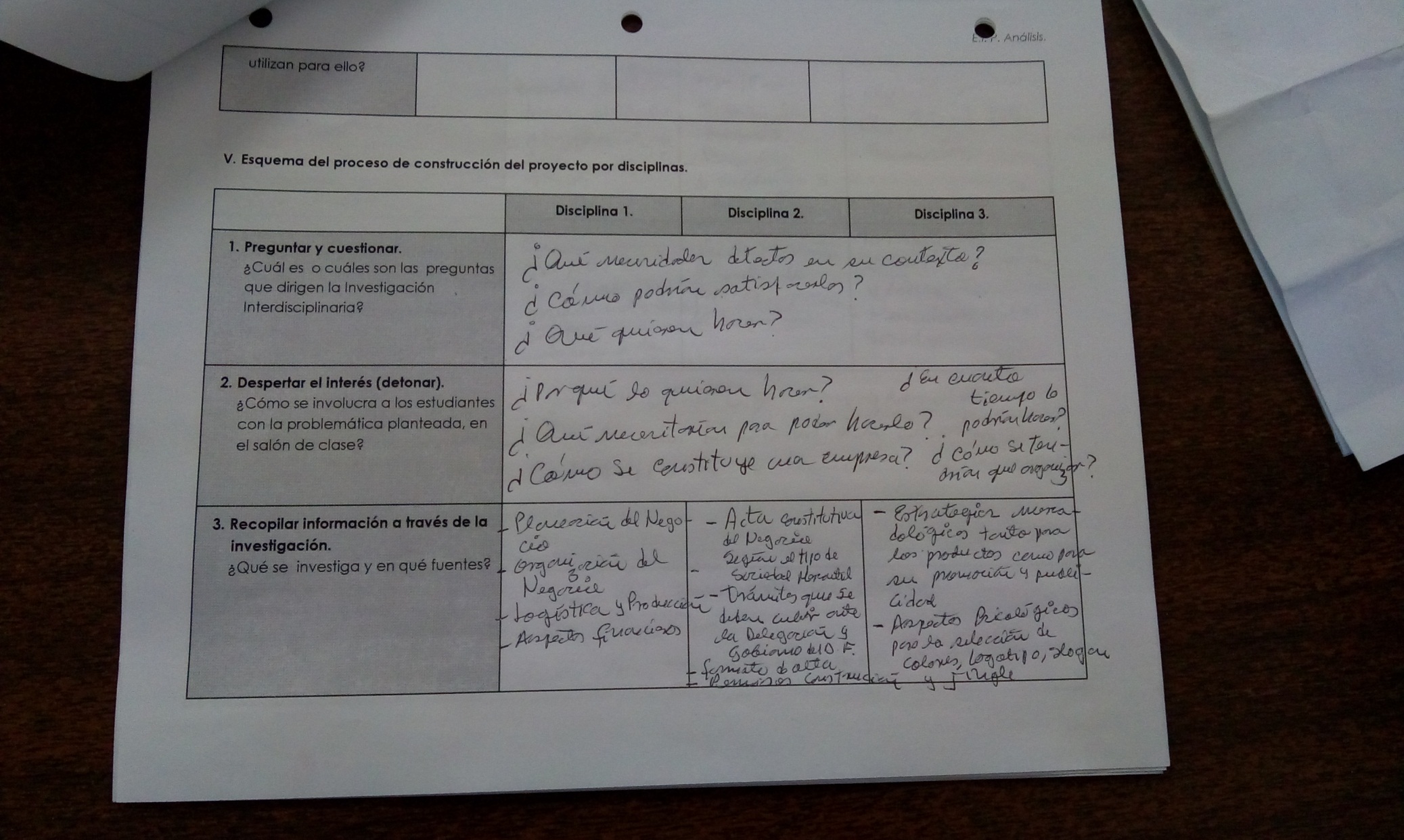 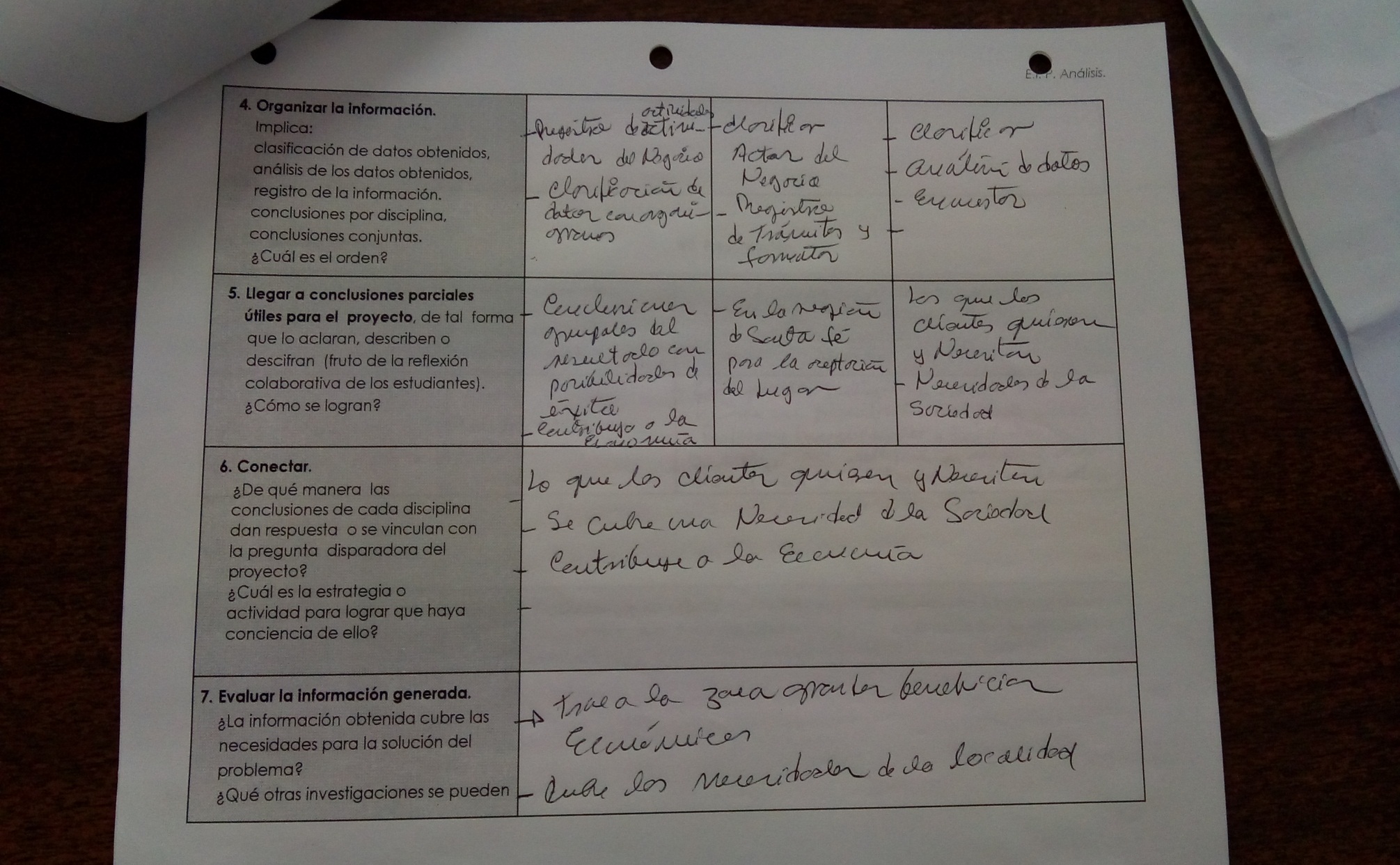 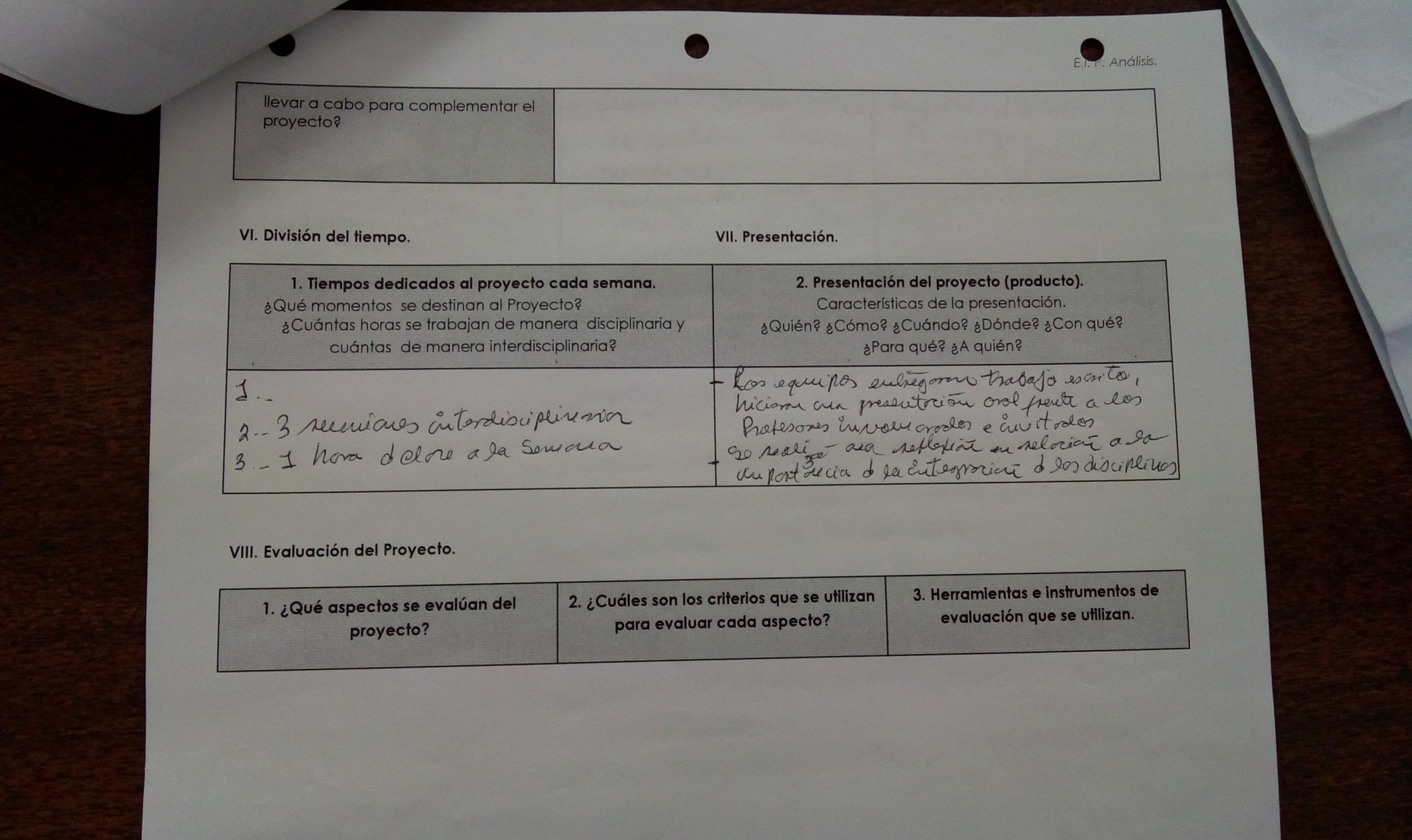 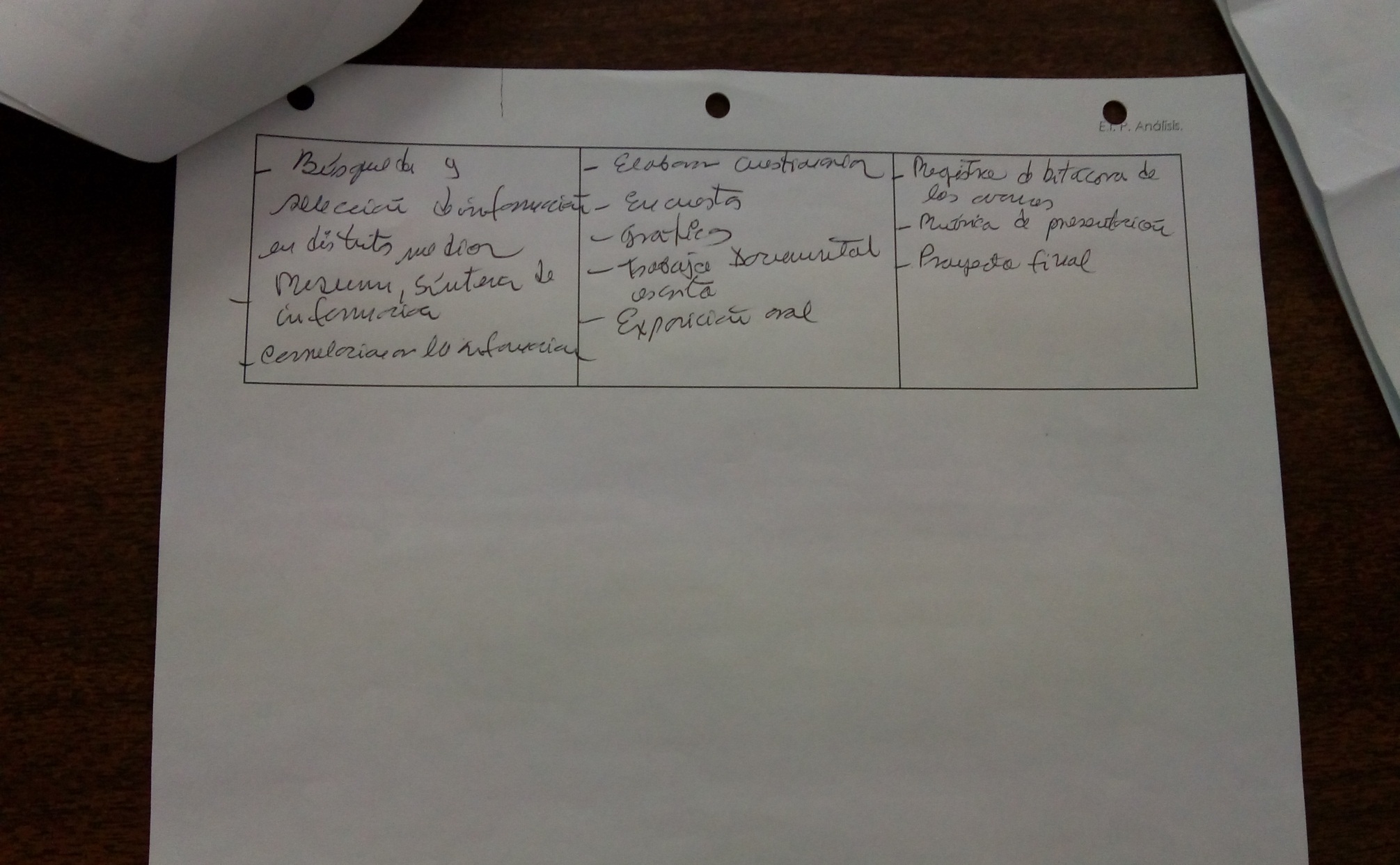 Producto 7
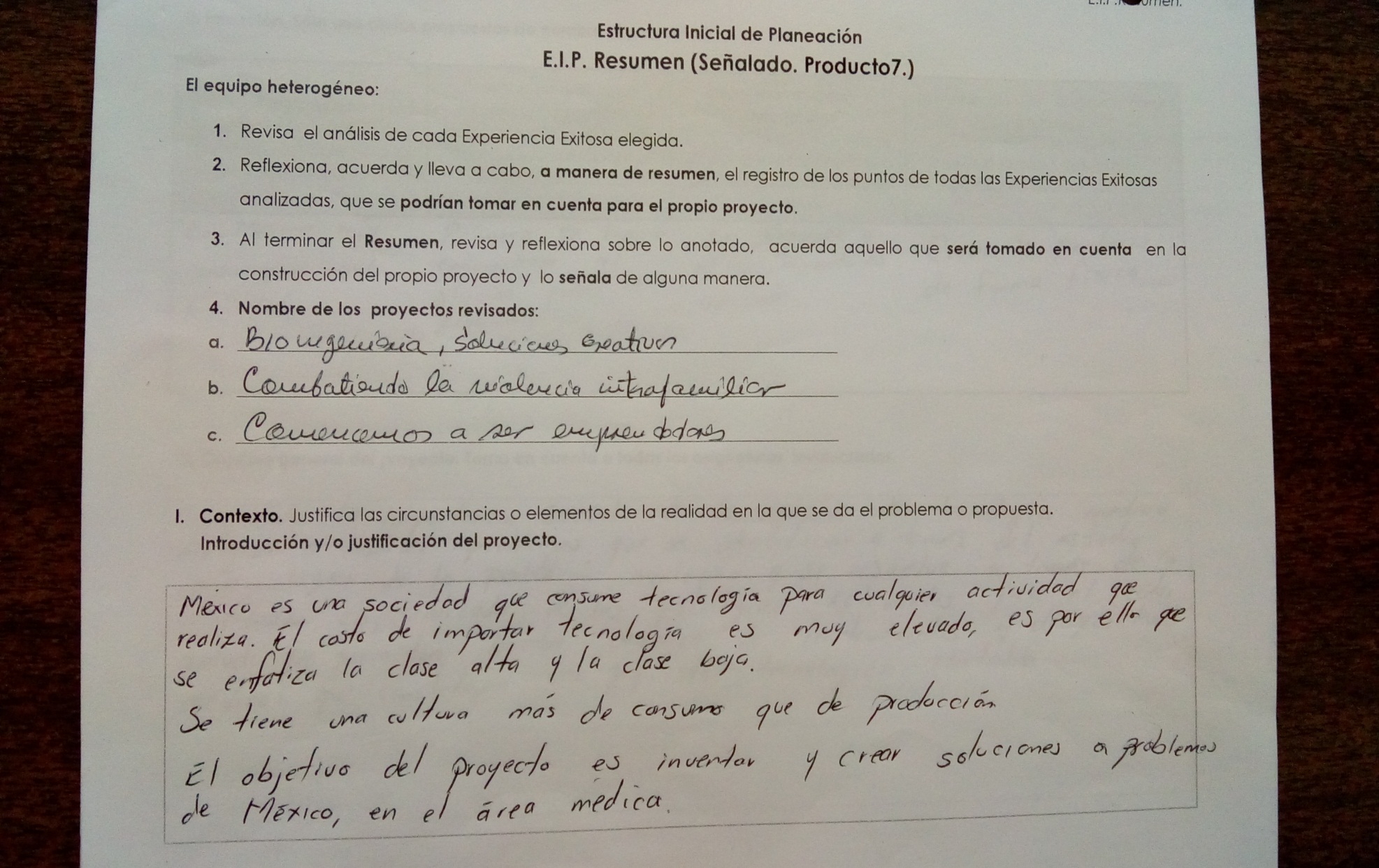 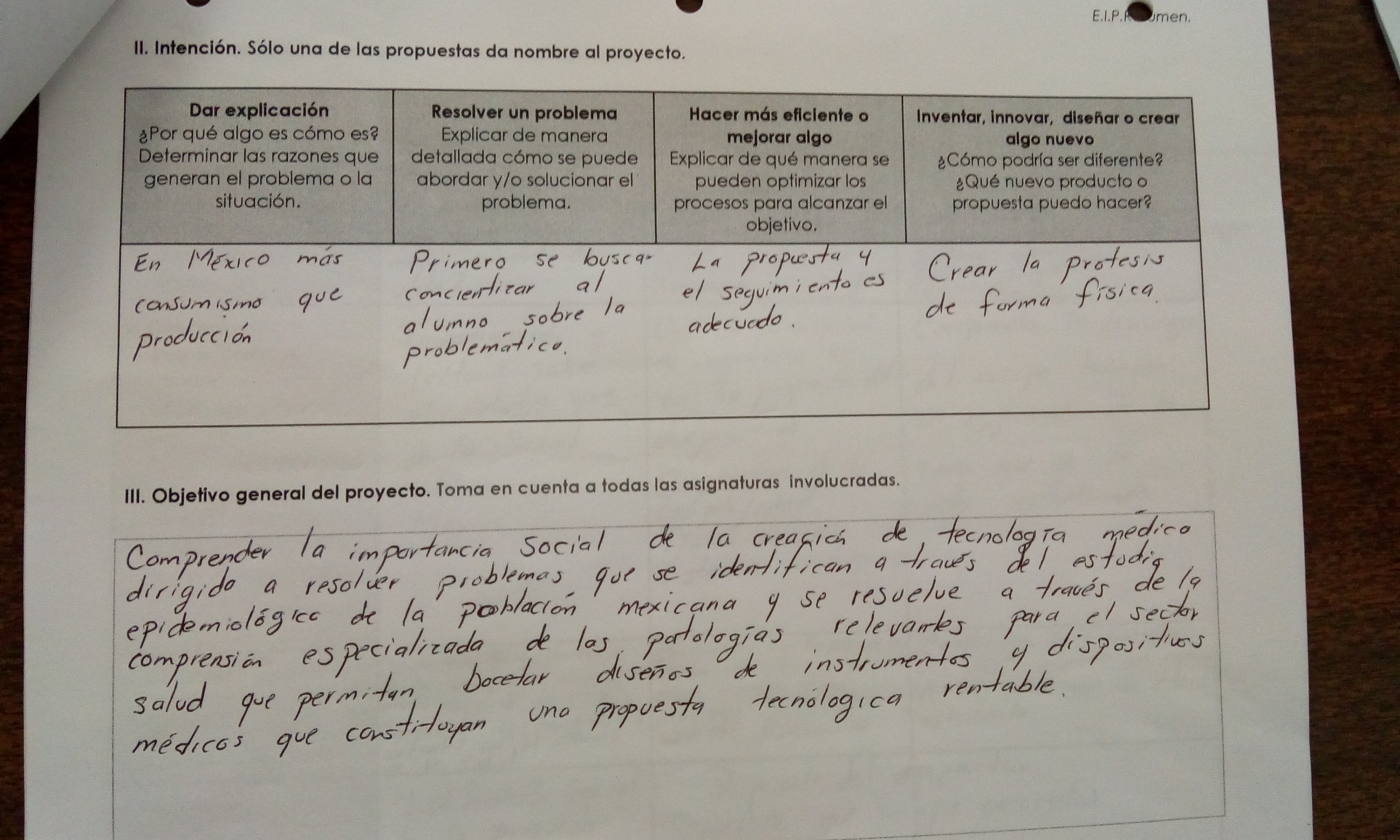 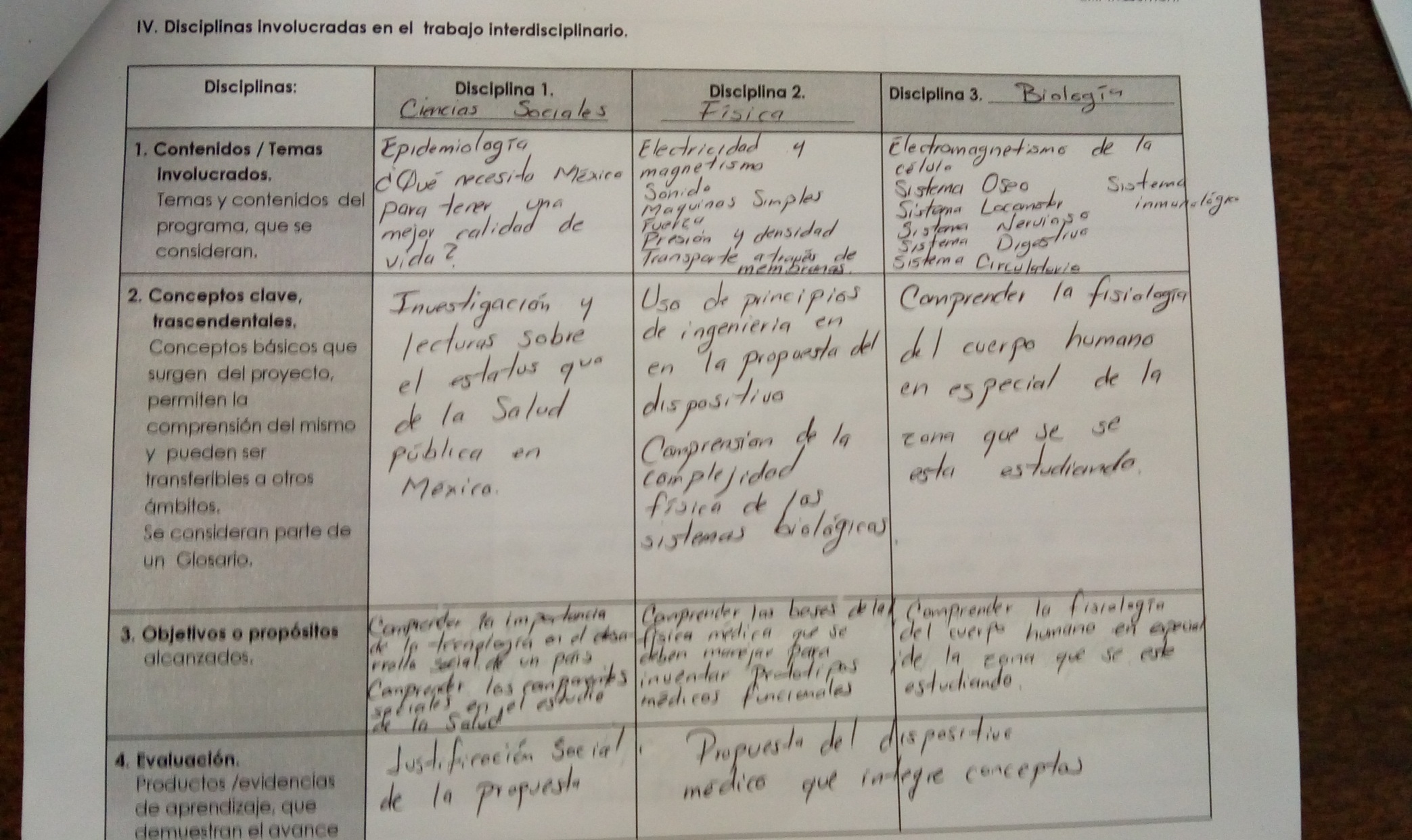 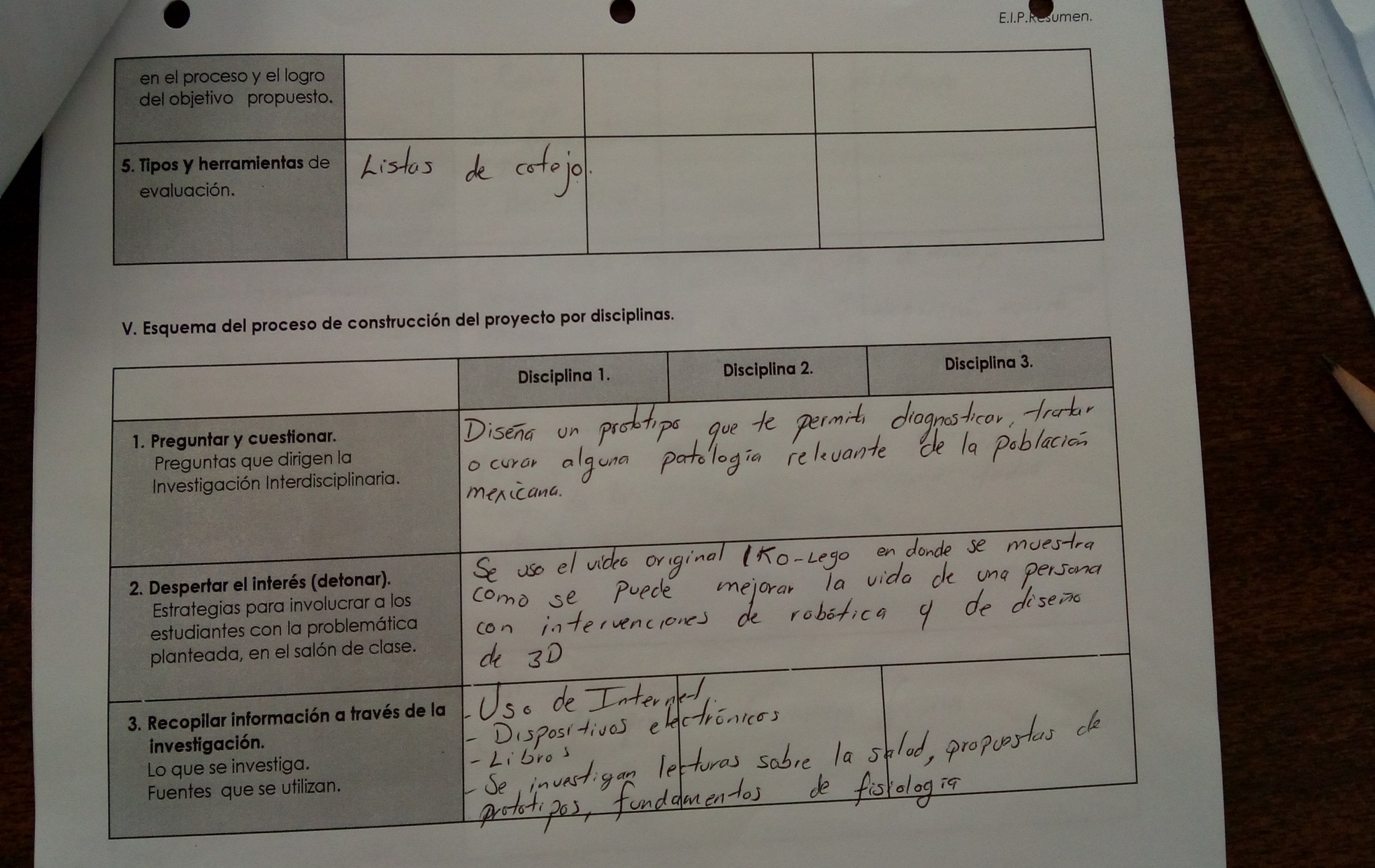 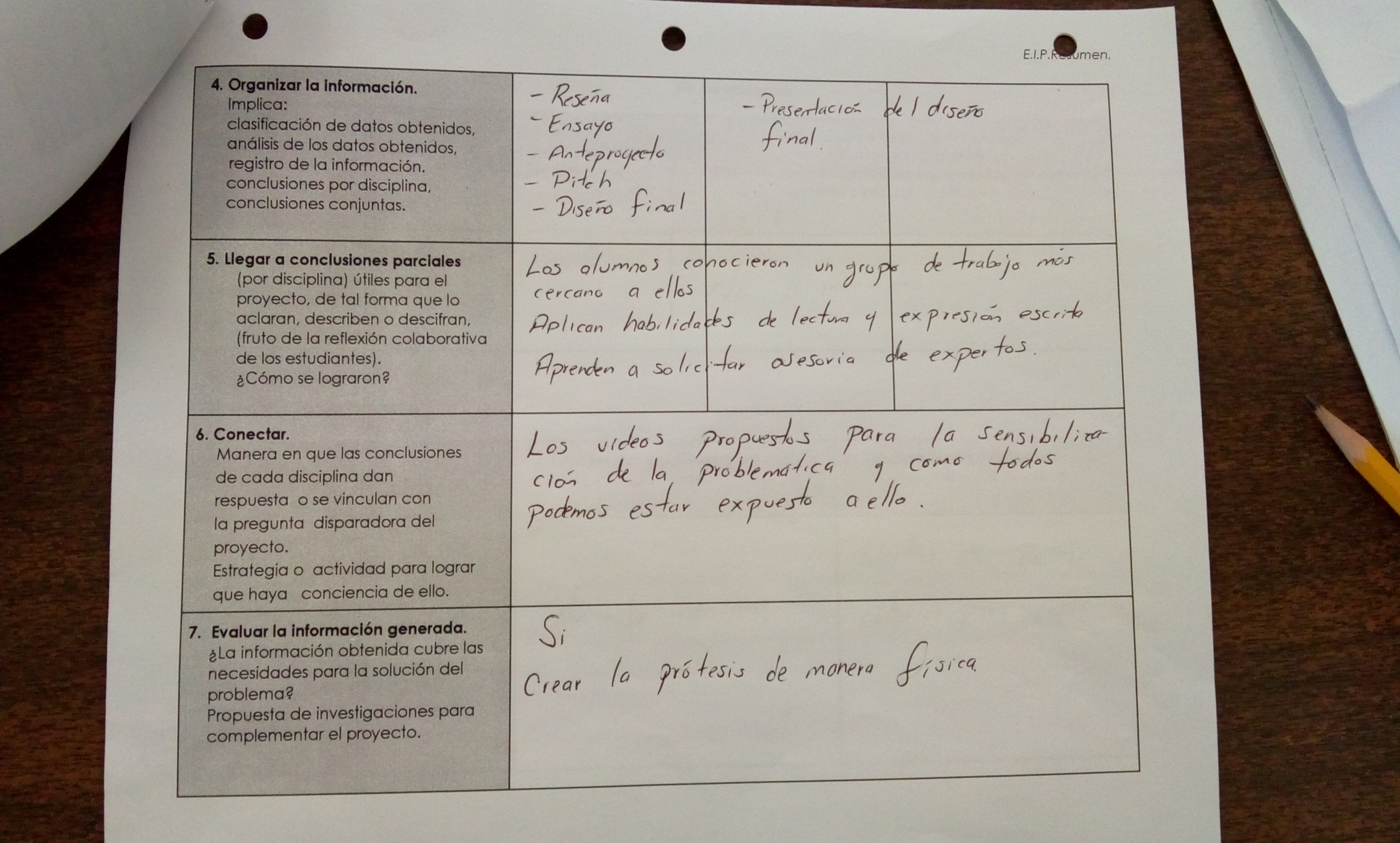 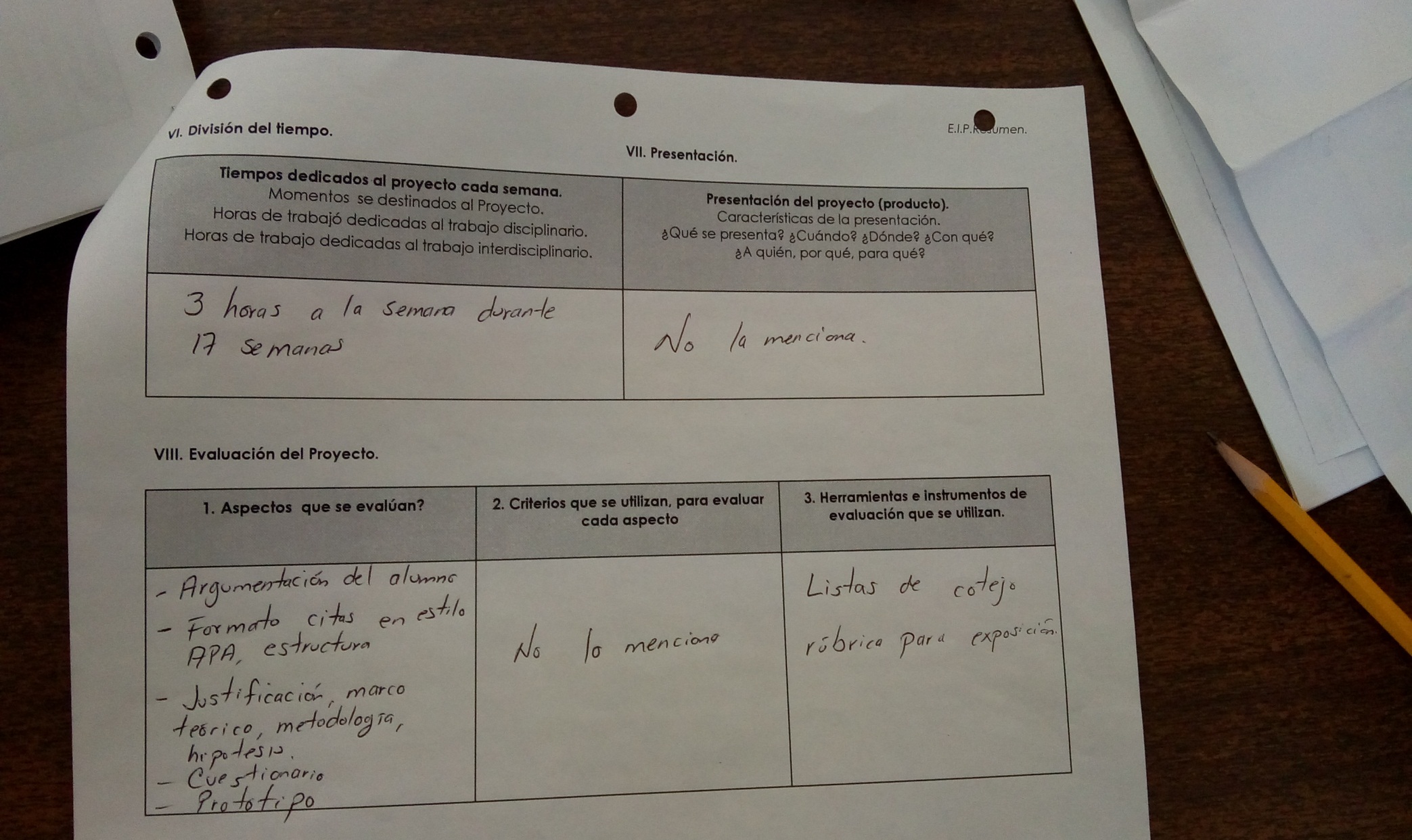 Producto 8
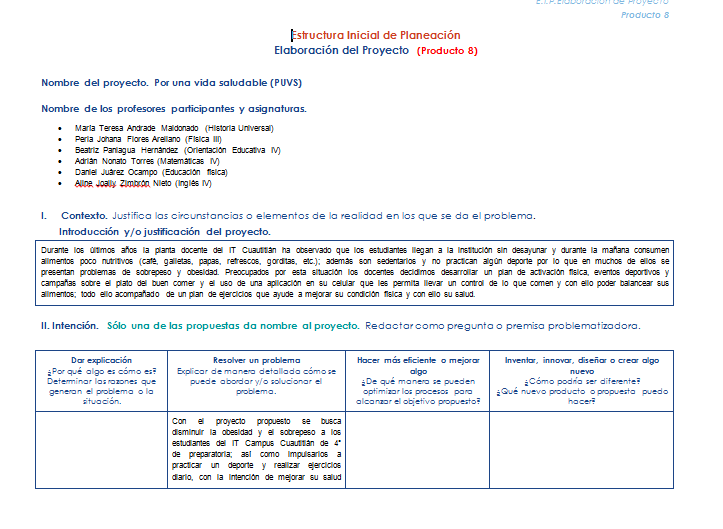 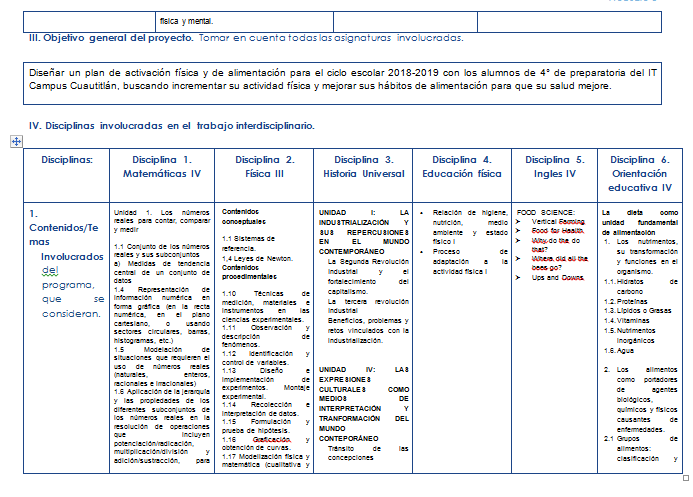 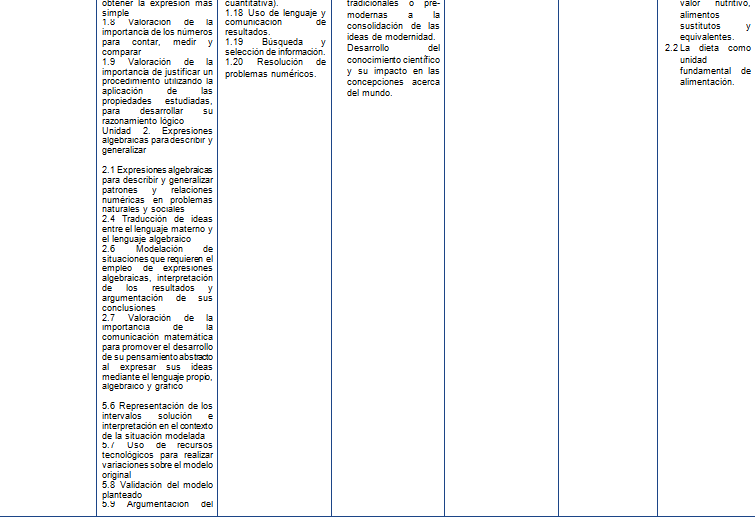 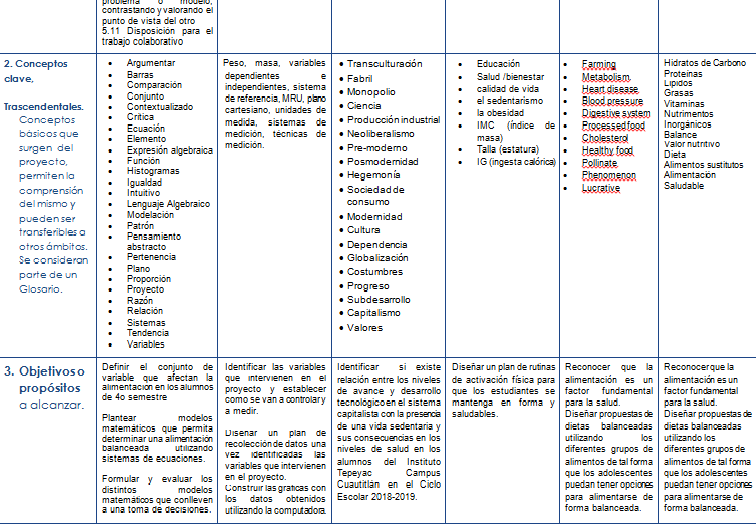 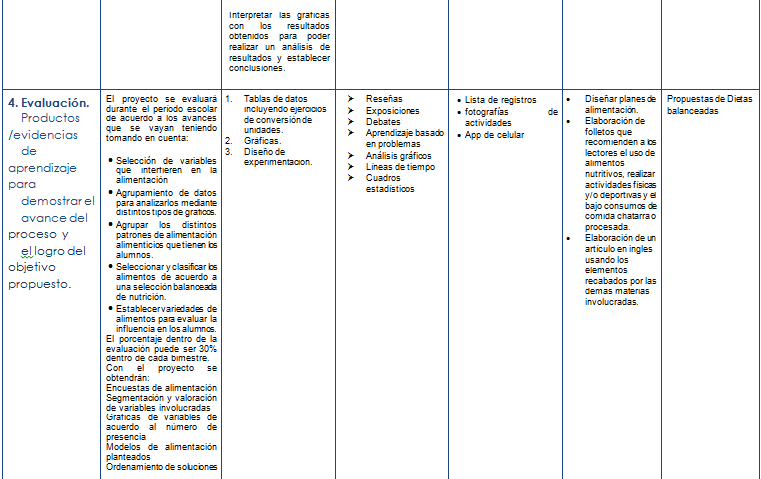 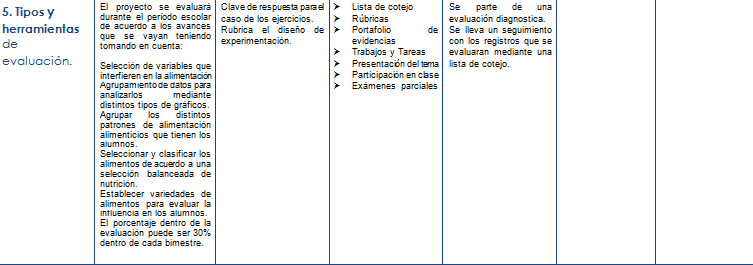 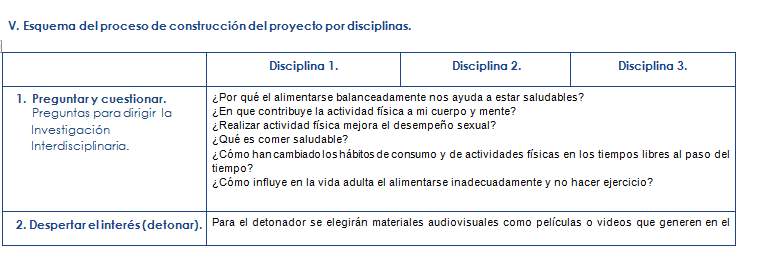 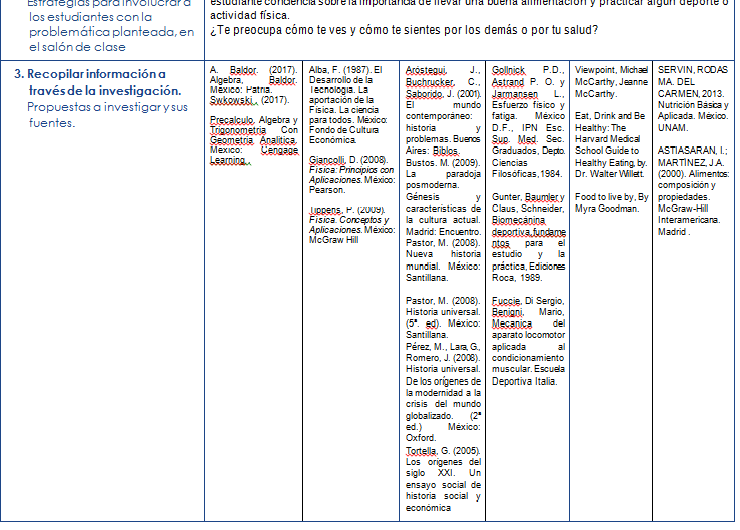 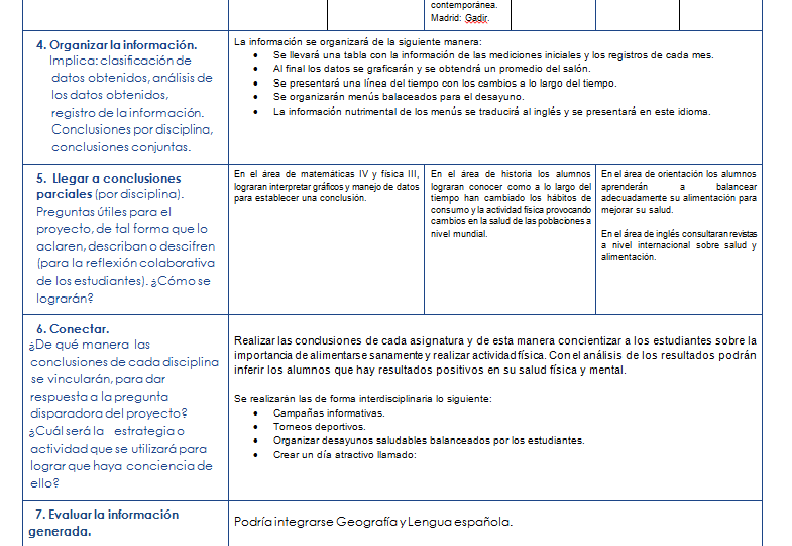 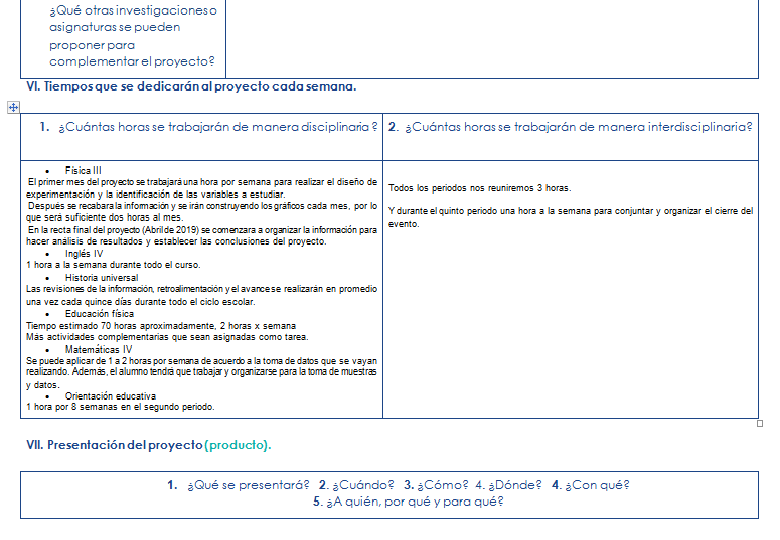 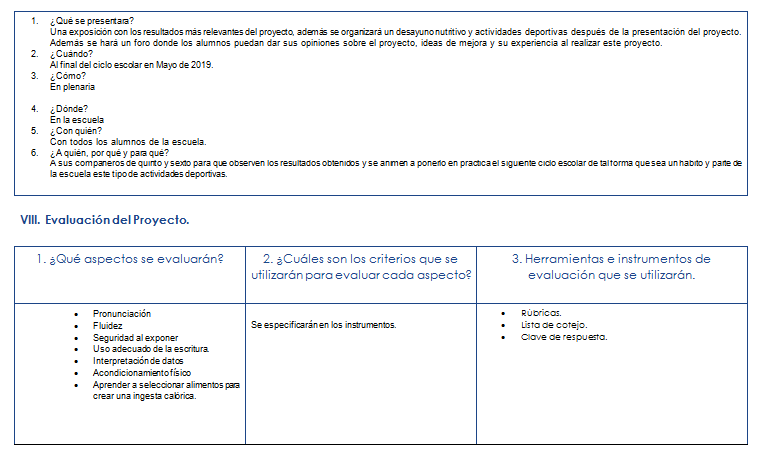 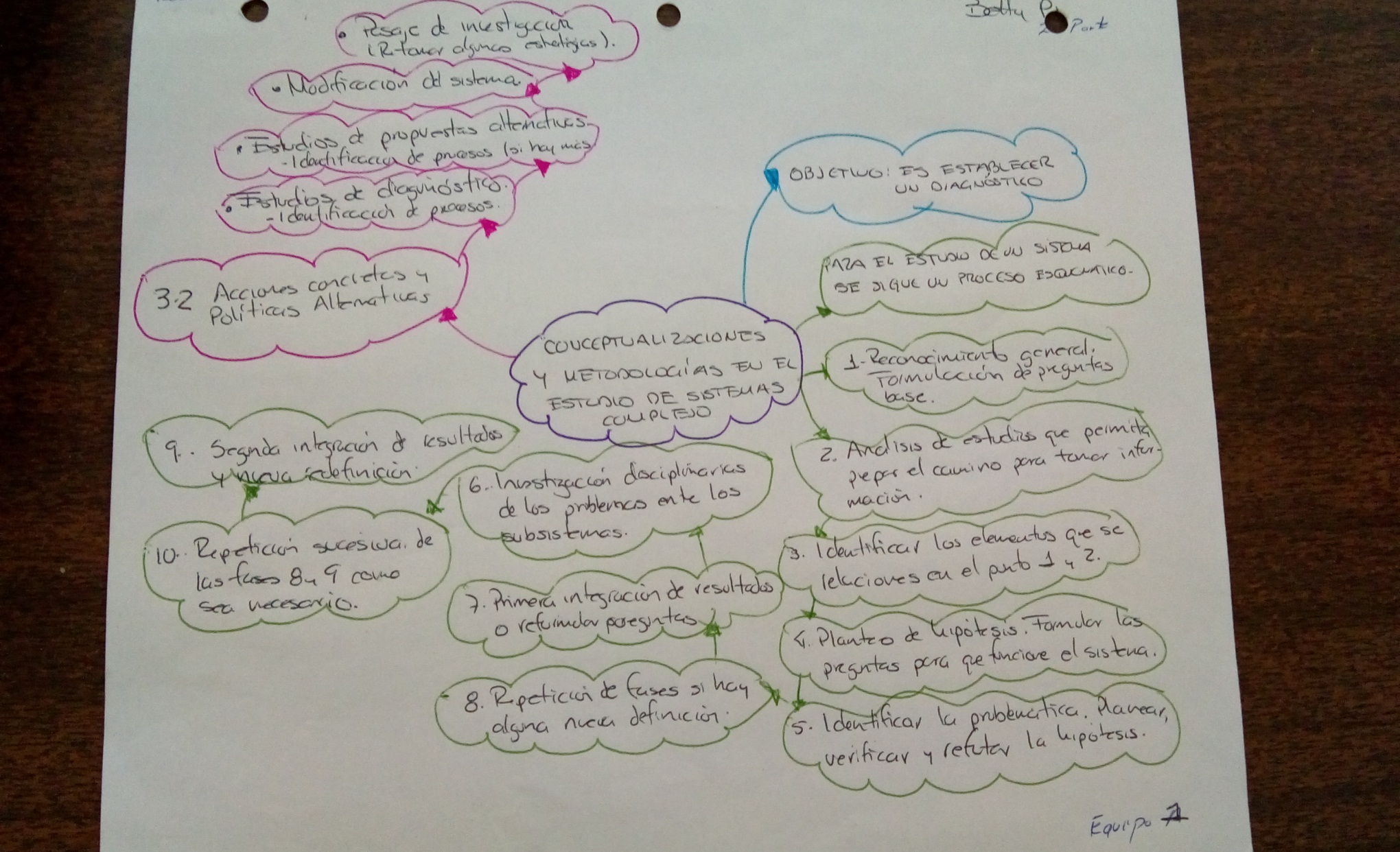 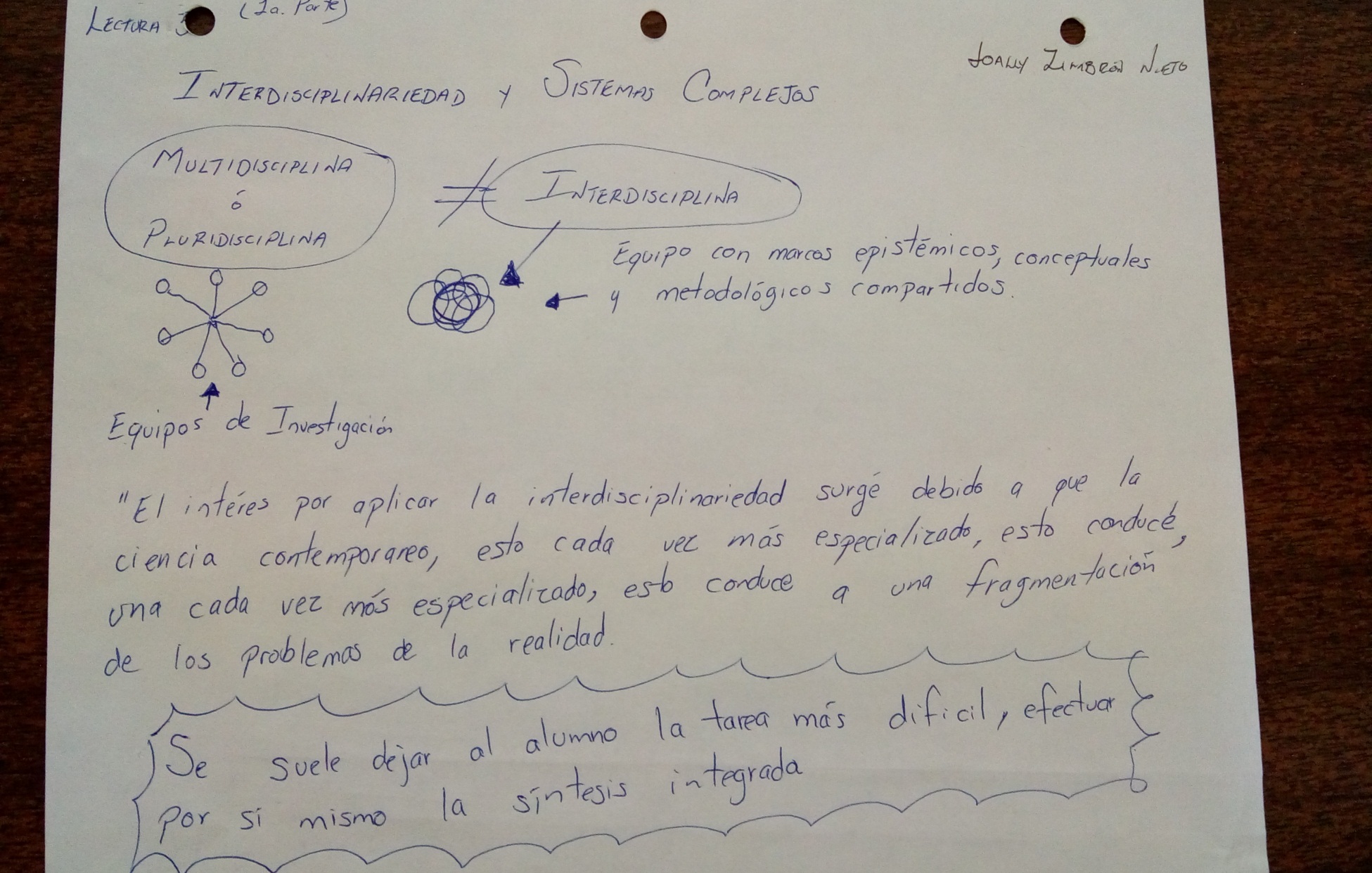 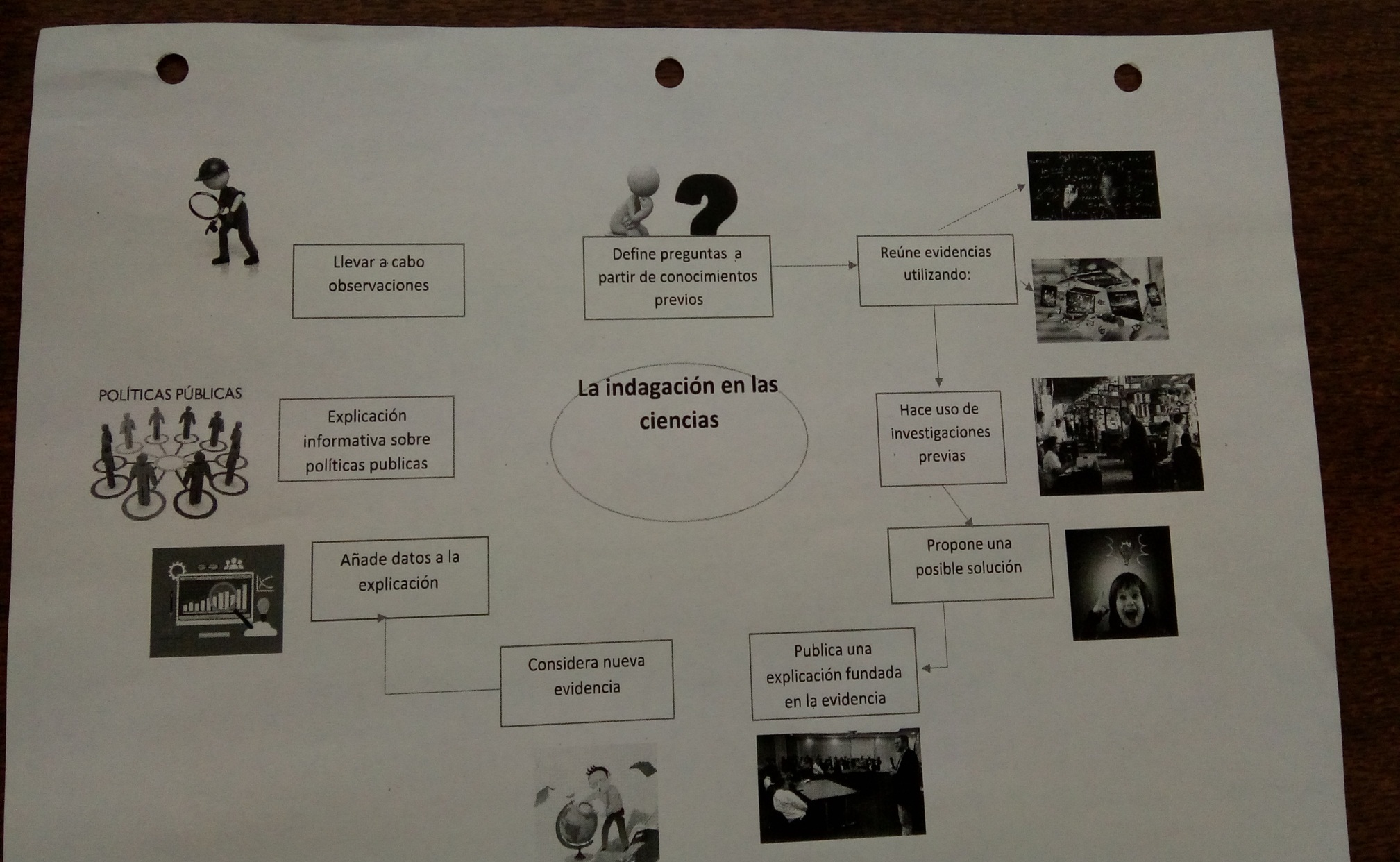 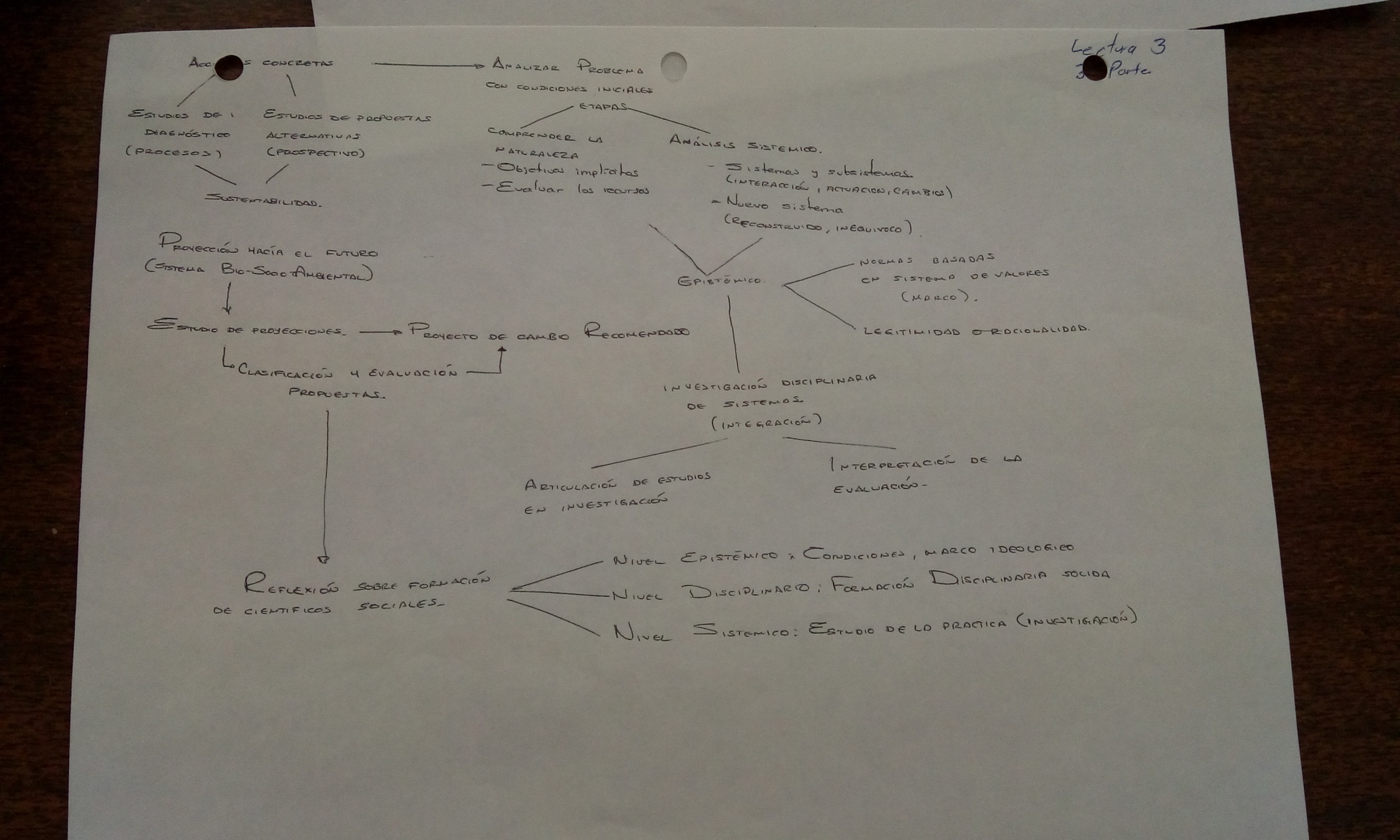 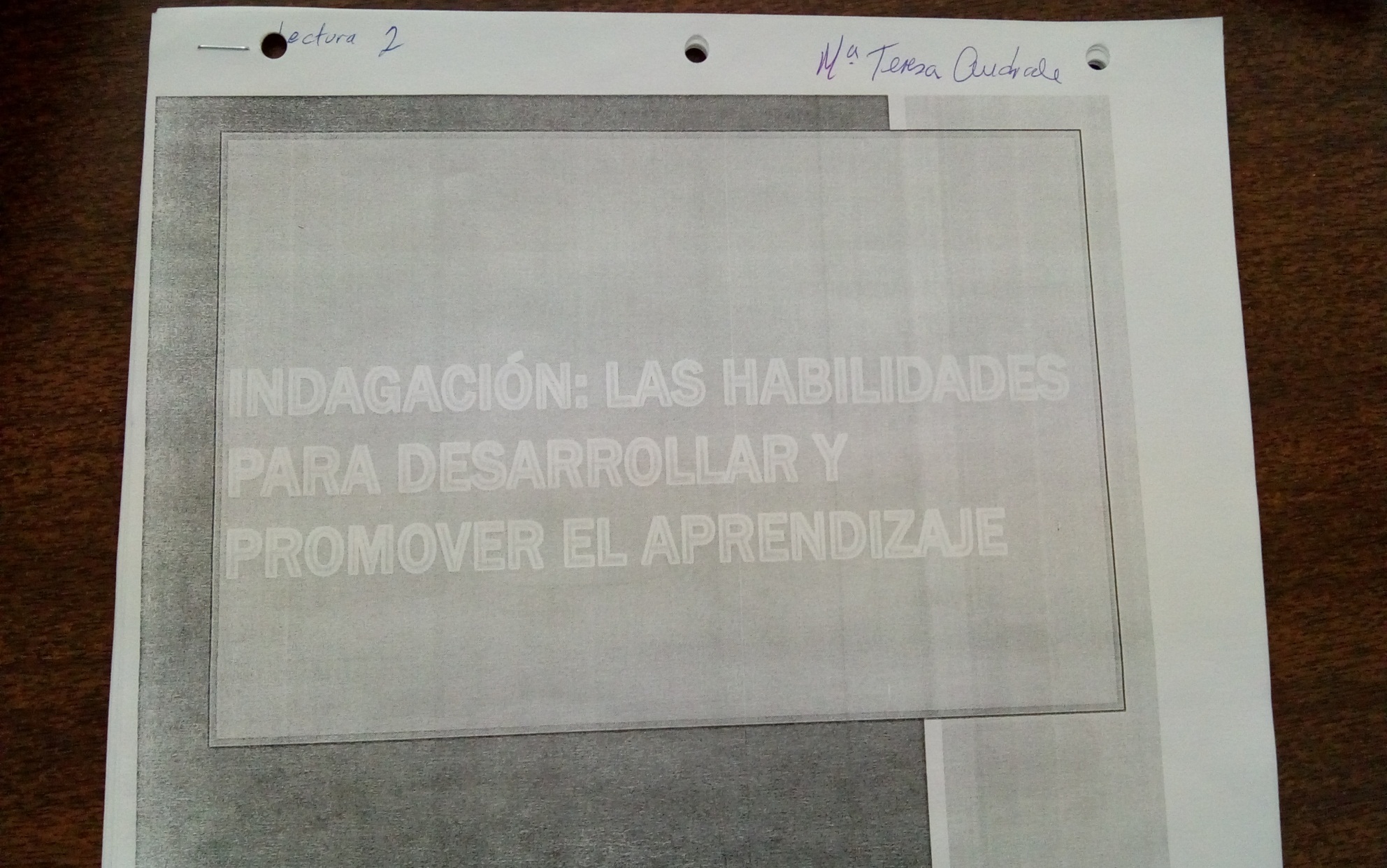 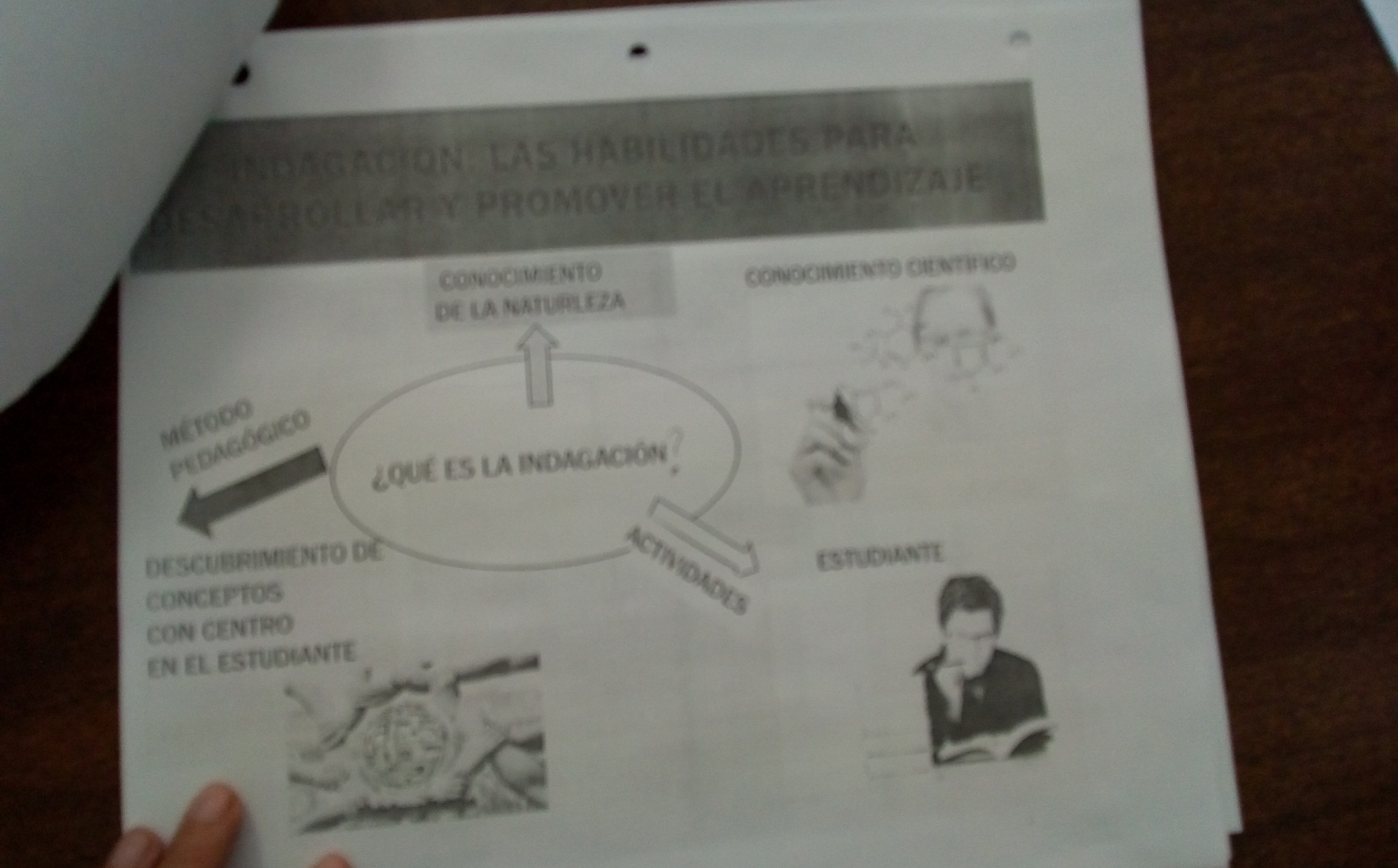 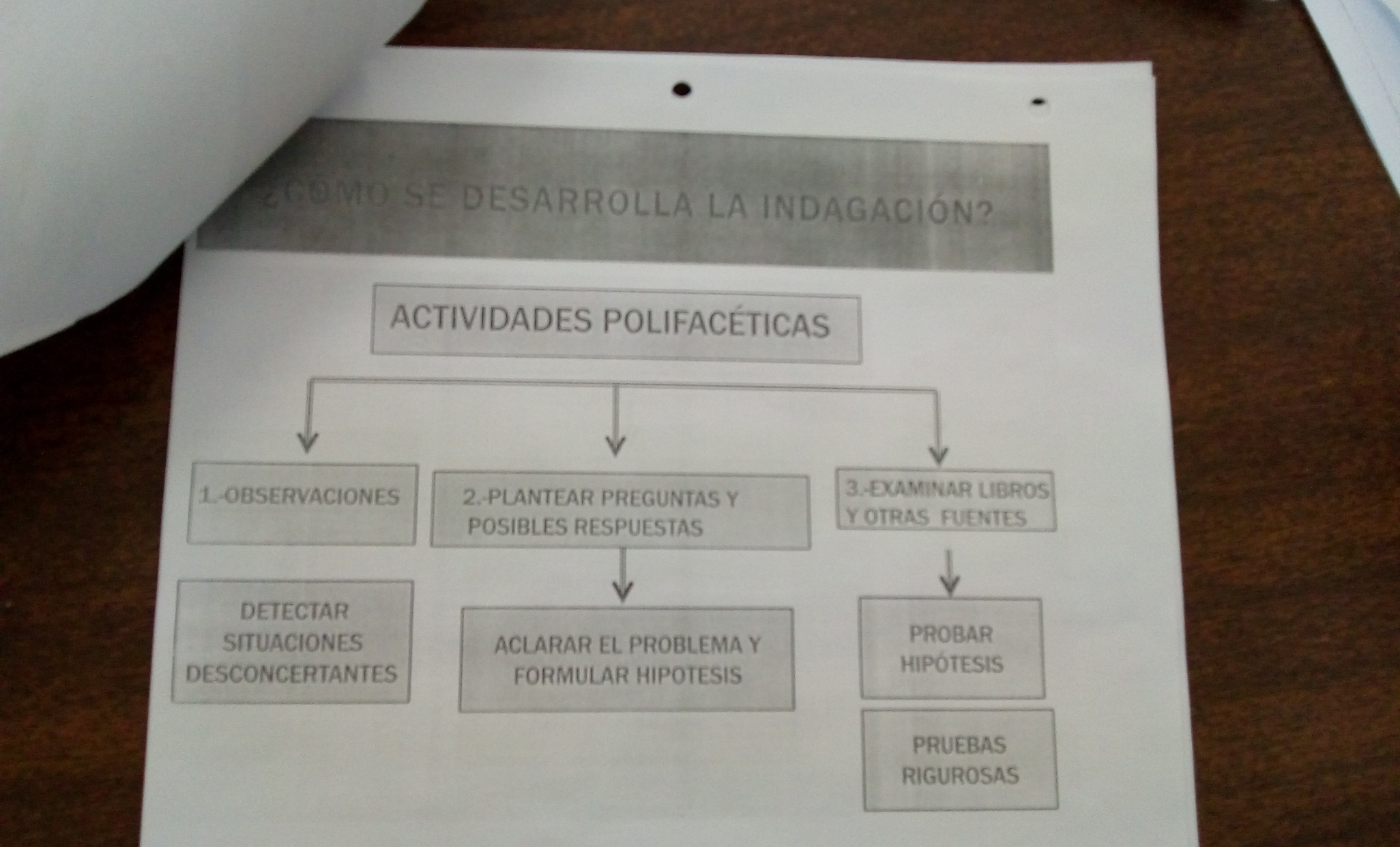 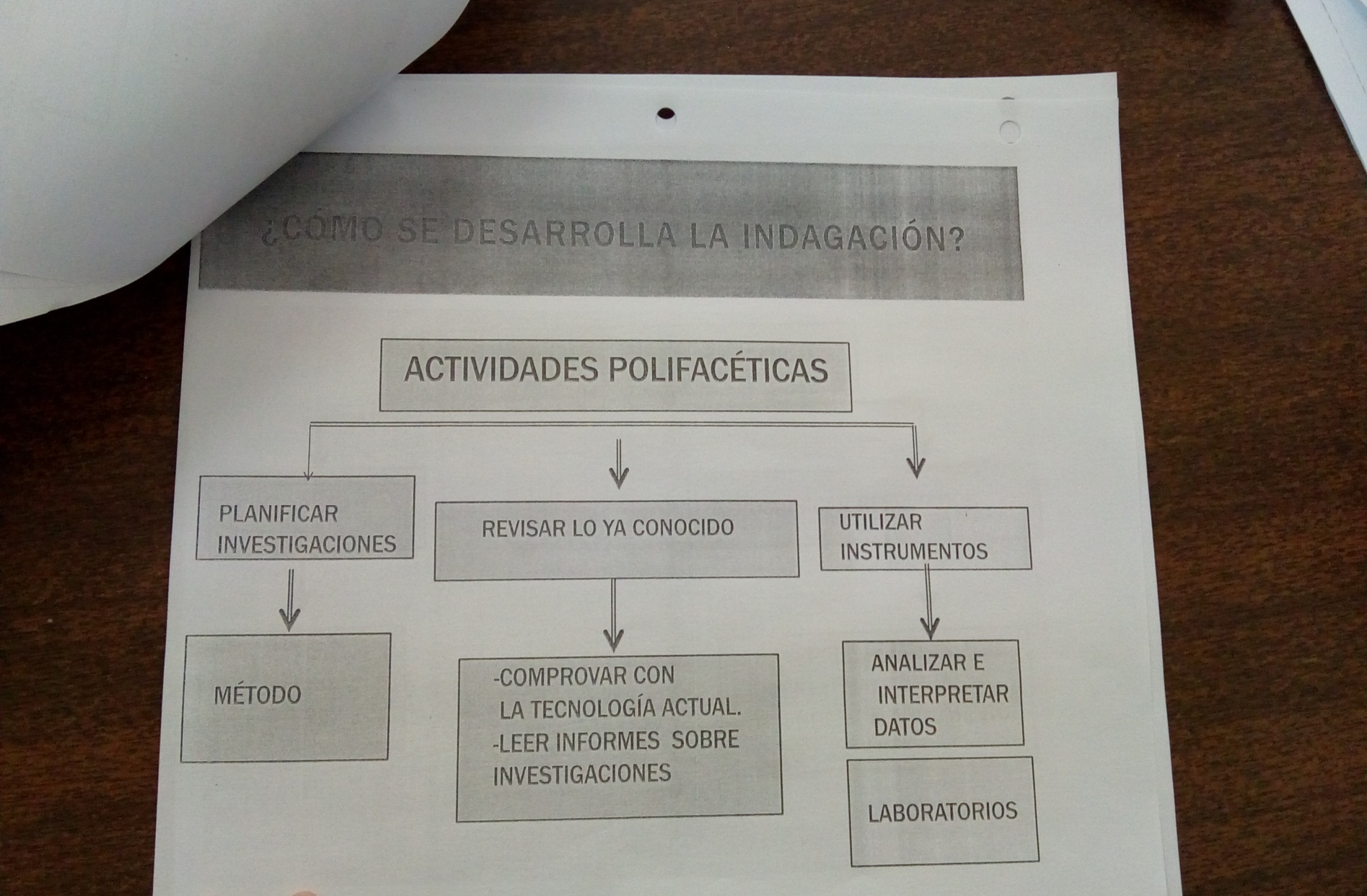 FOTOS
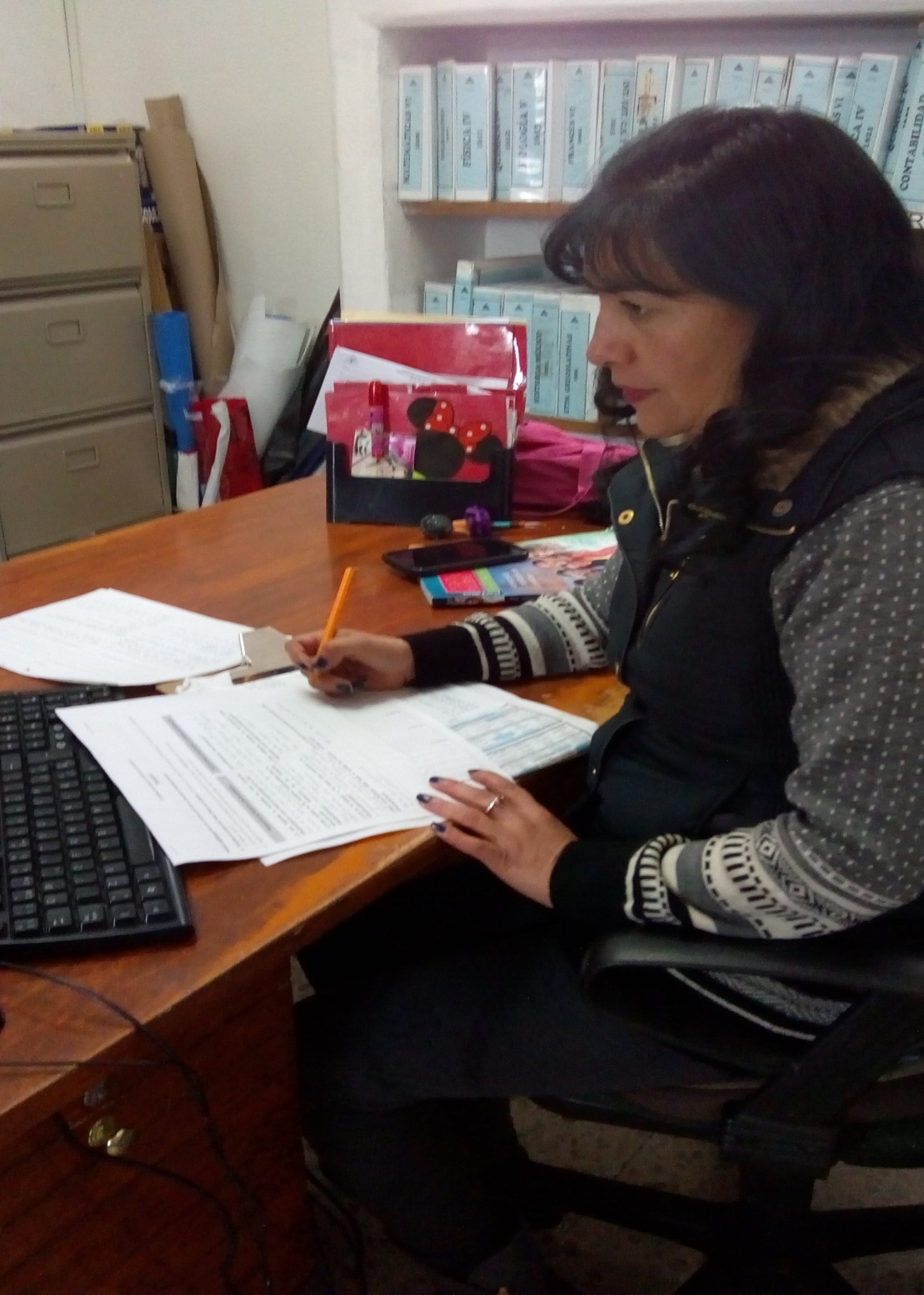 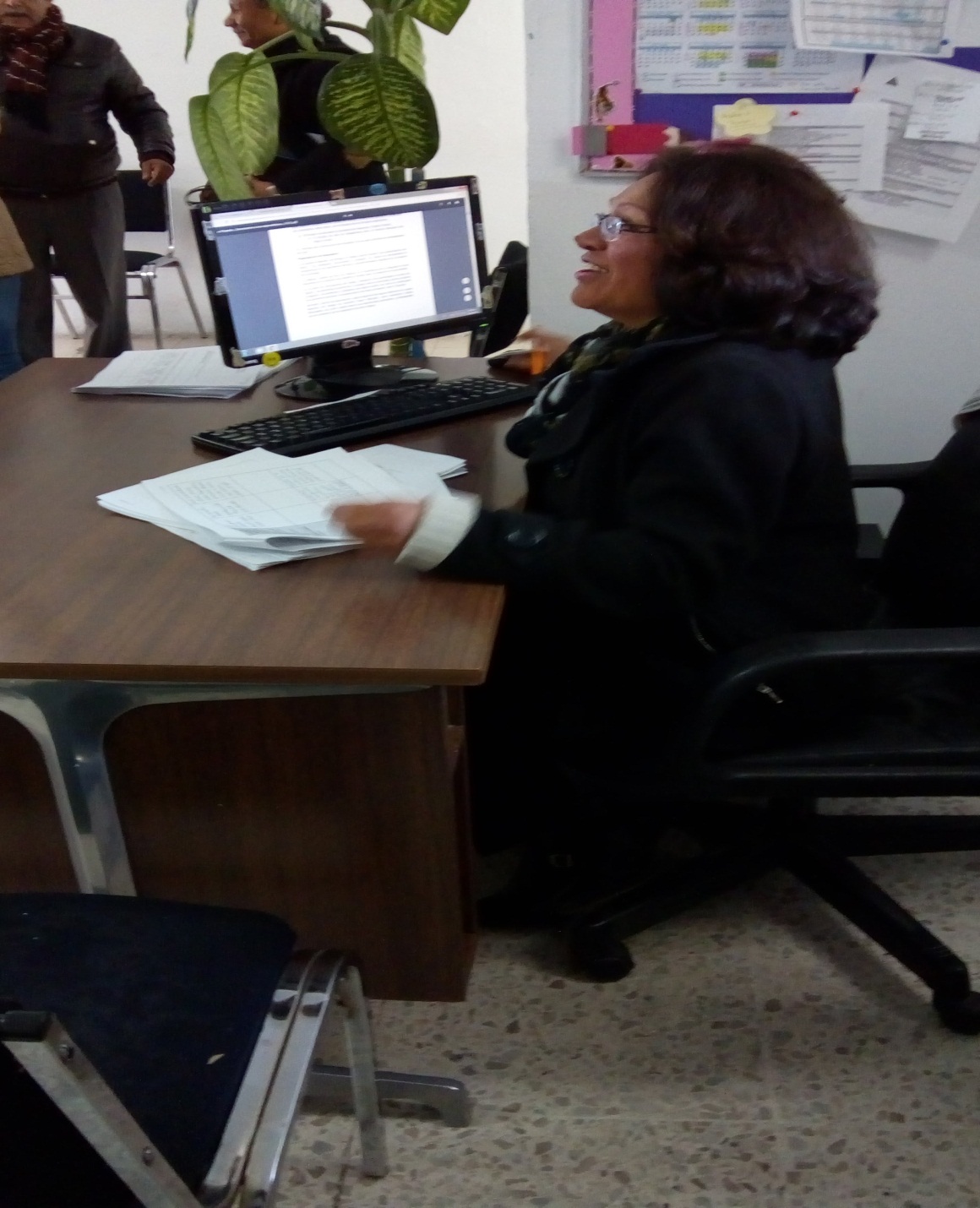 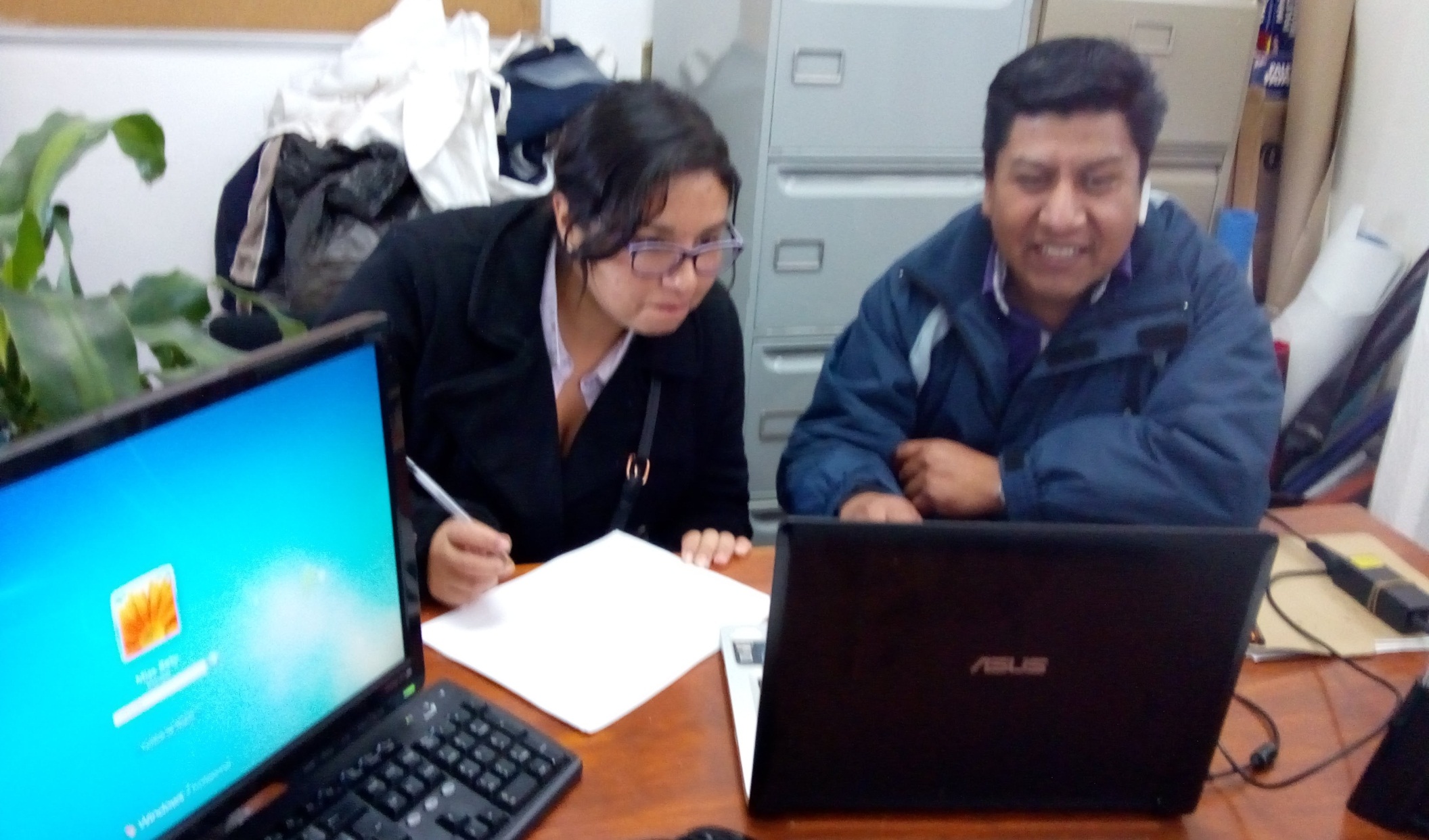 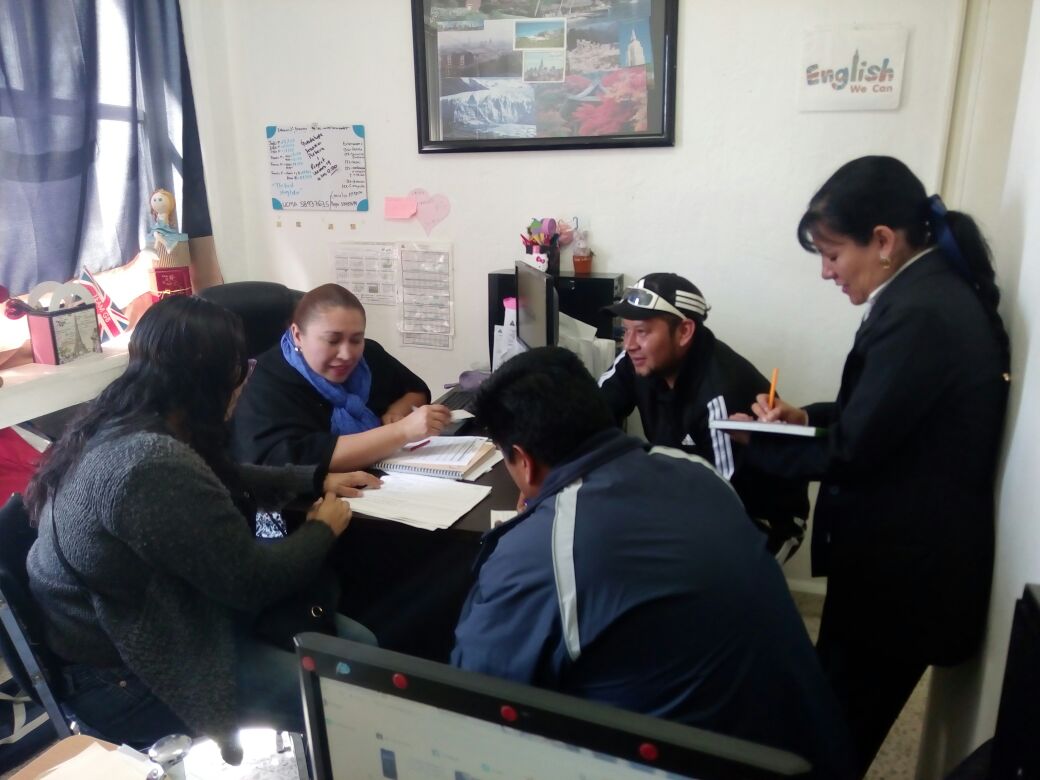 TERCERA REUNIÓN
Organizadores Gráficos
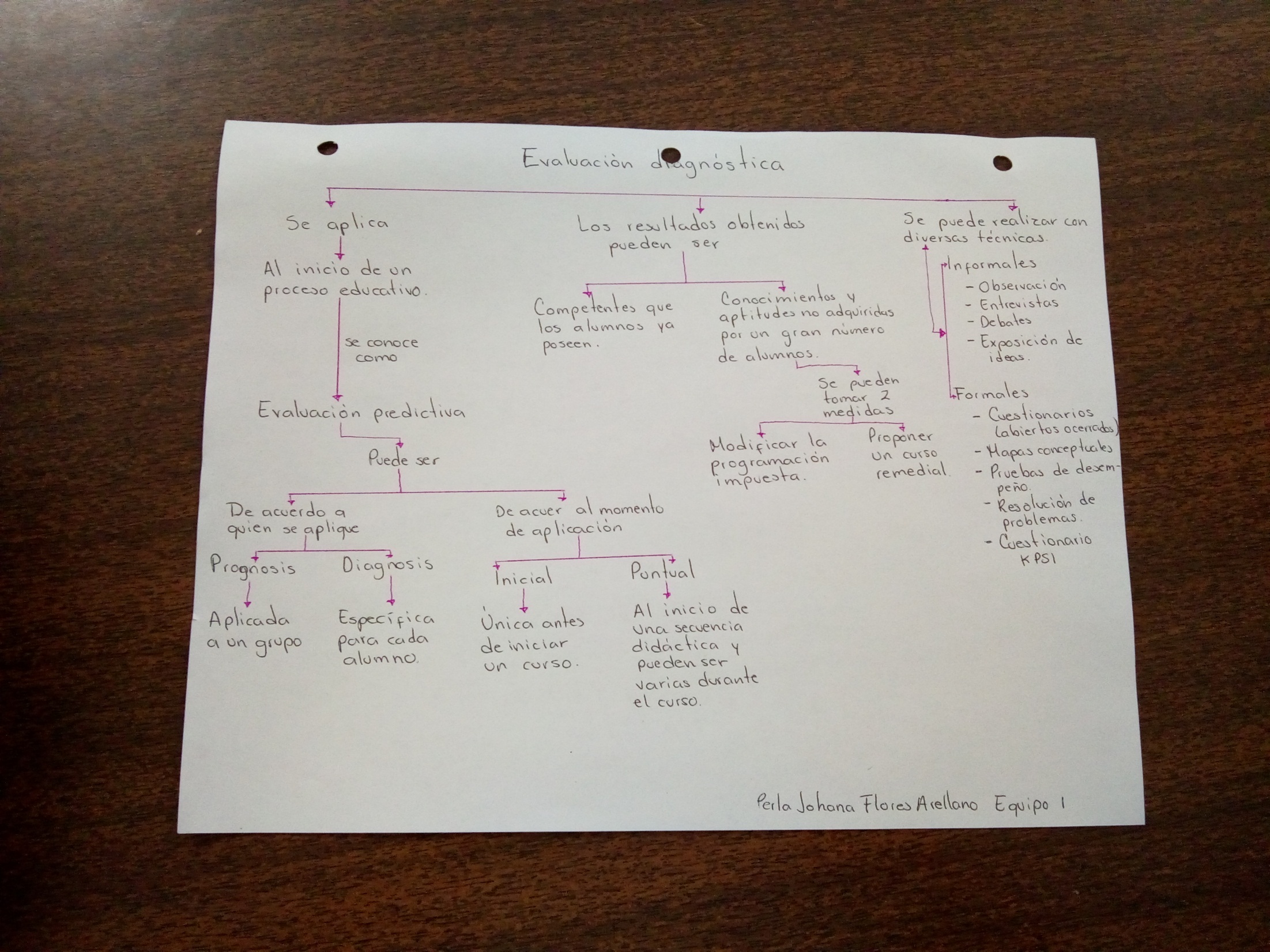 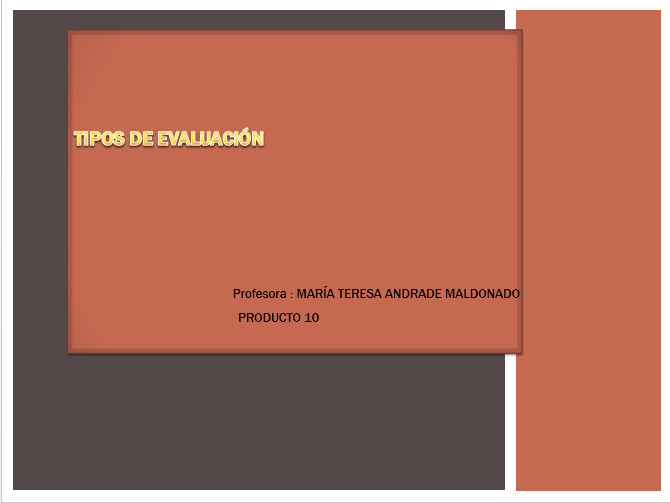 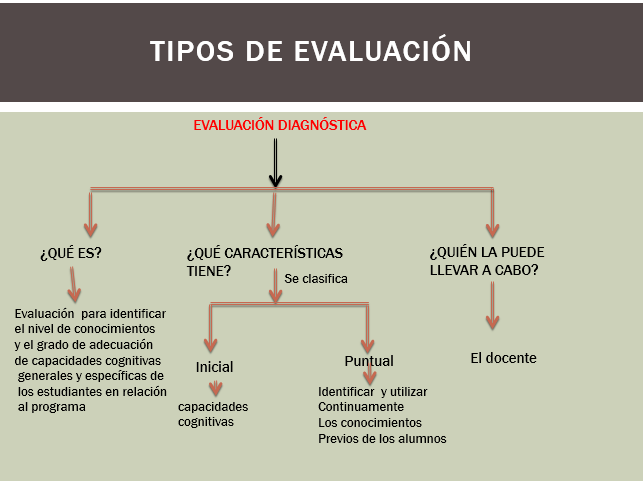 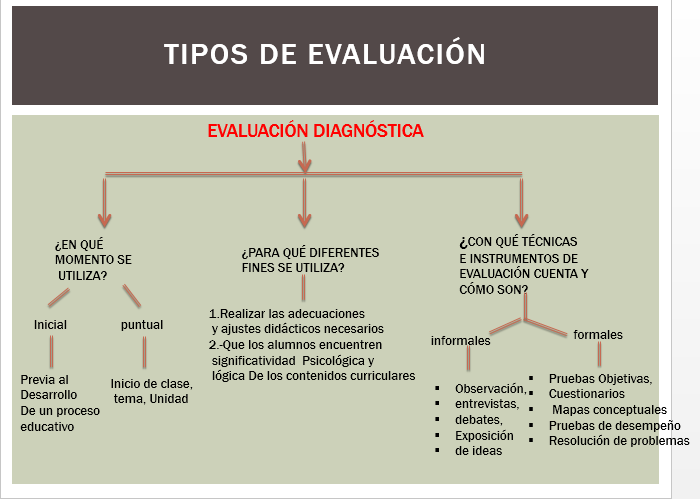 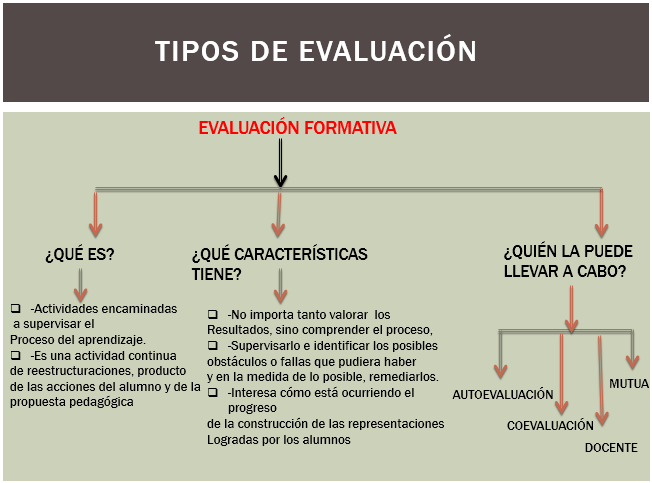 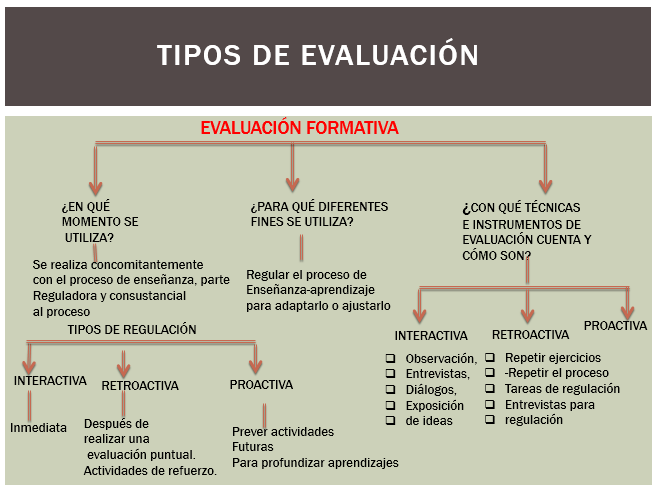 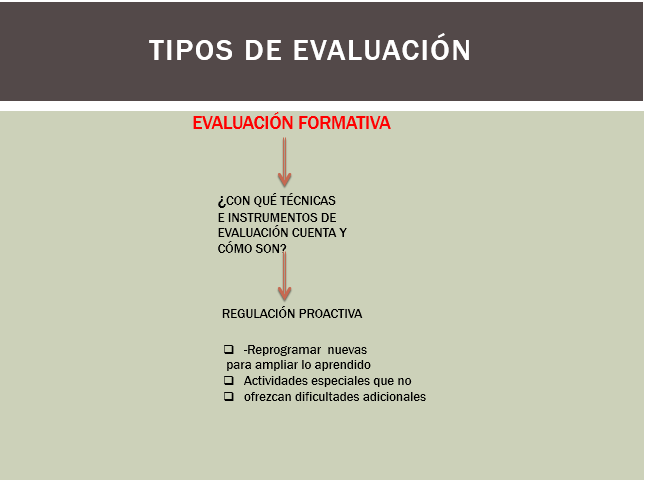 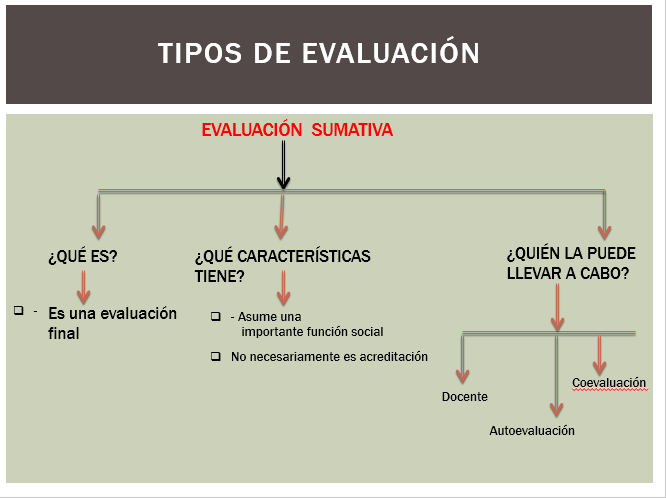 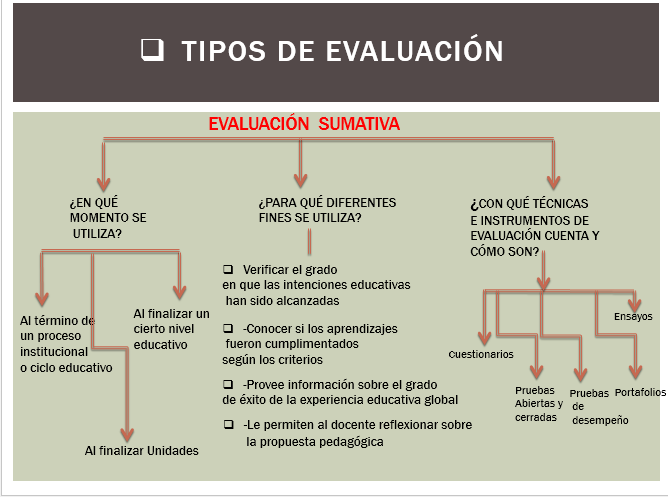 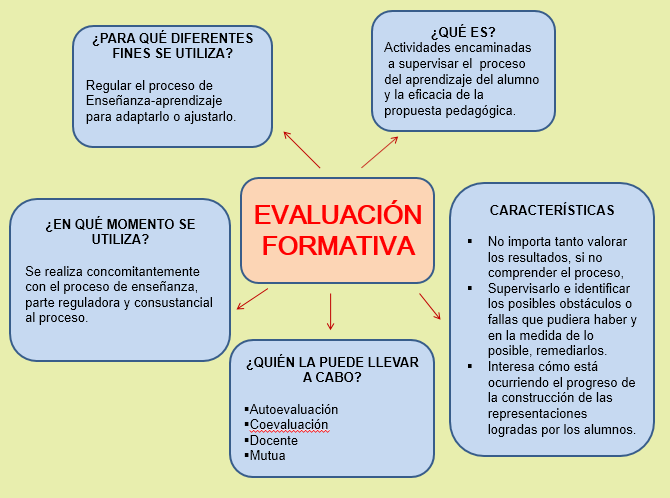 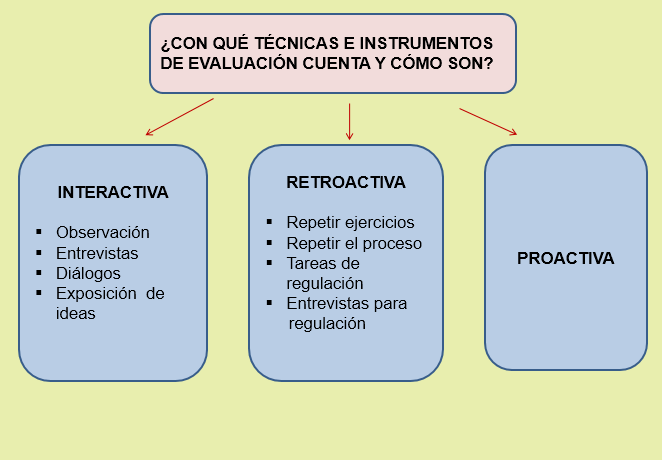 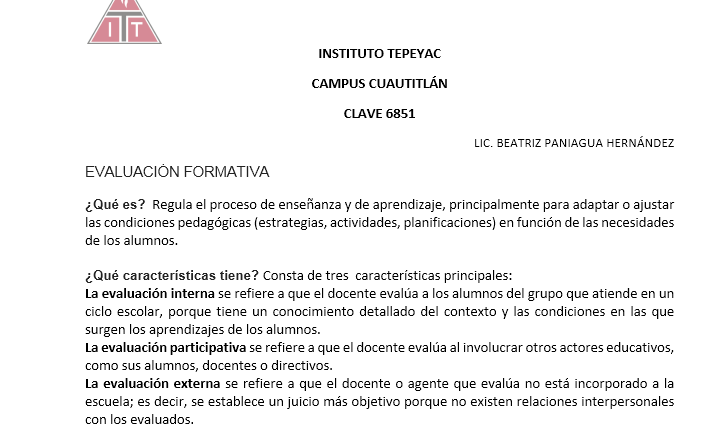 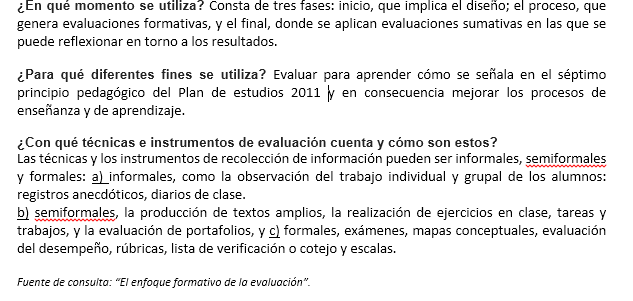 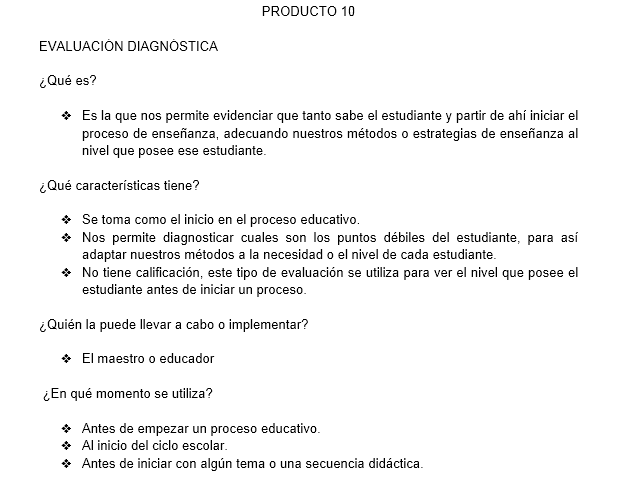 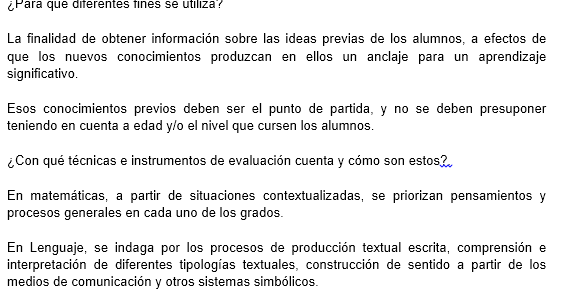 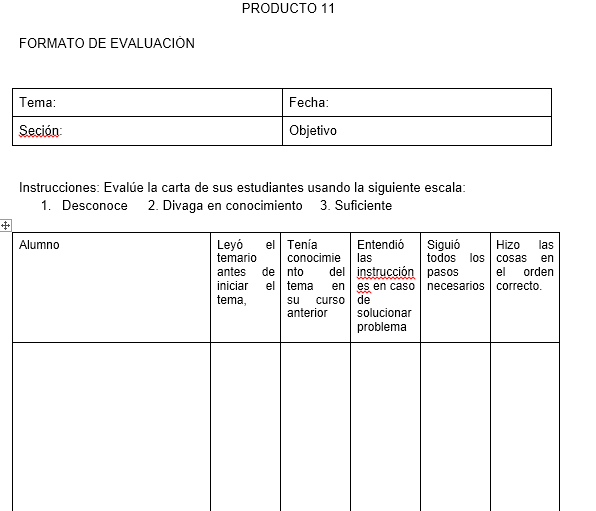 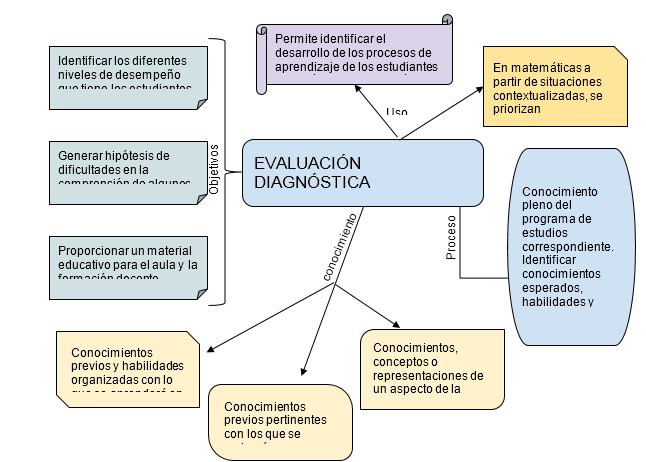 Producto 11
FORMATOS
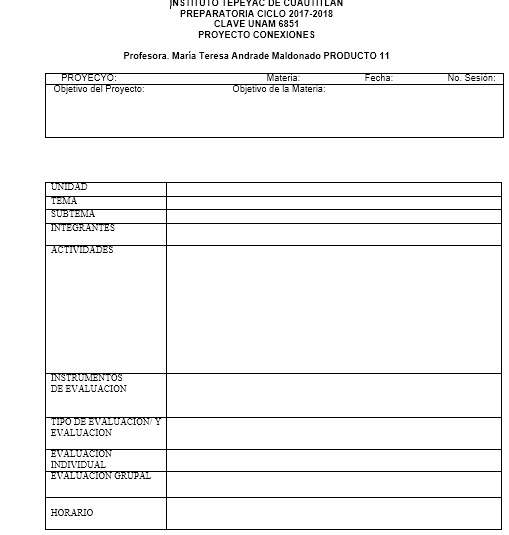 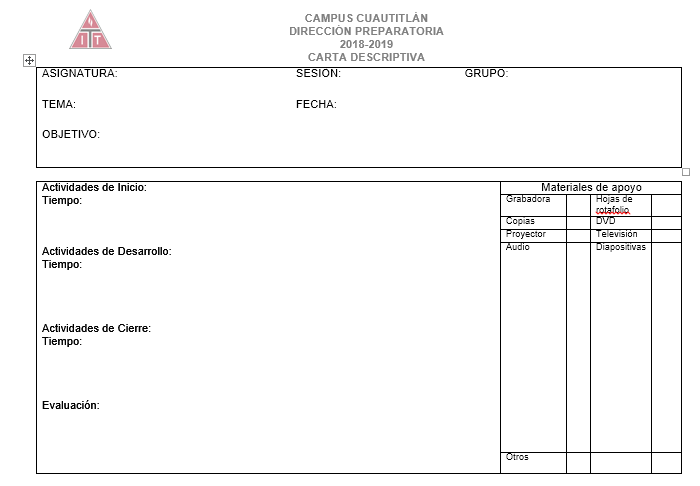 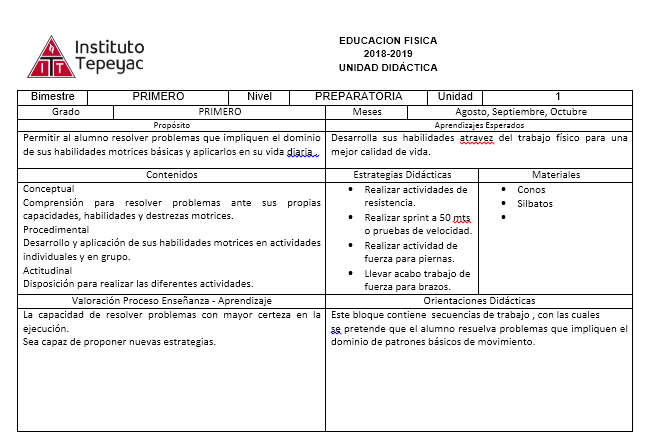 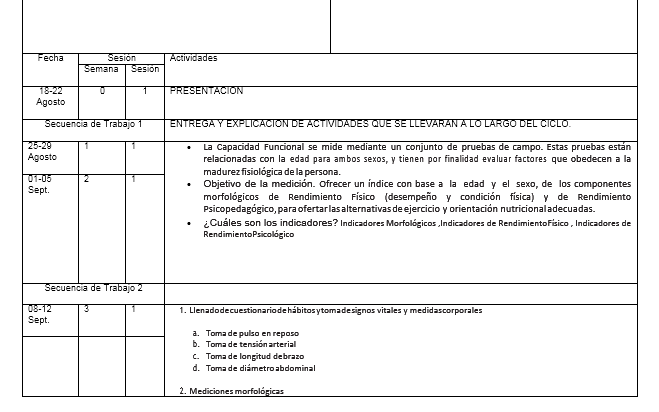 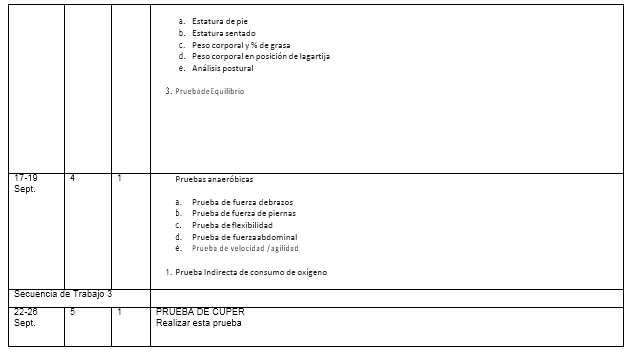 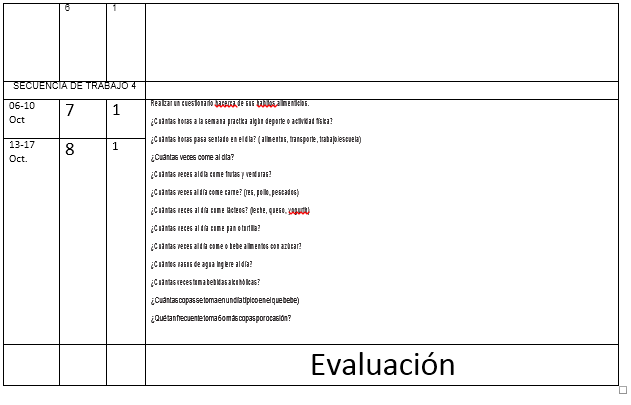 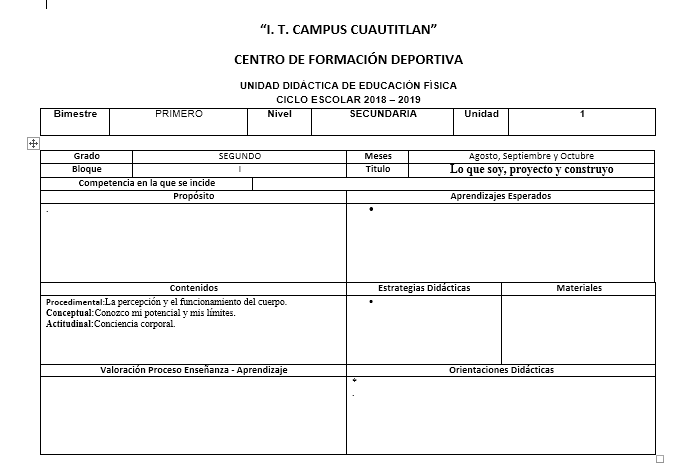 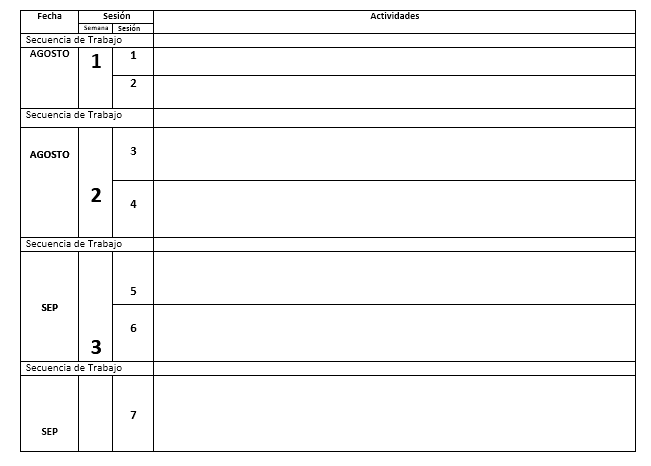 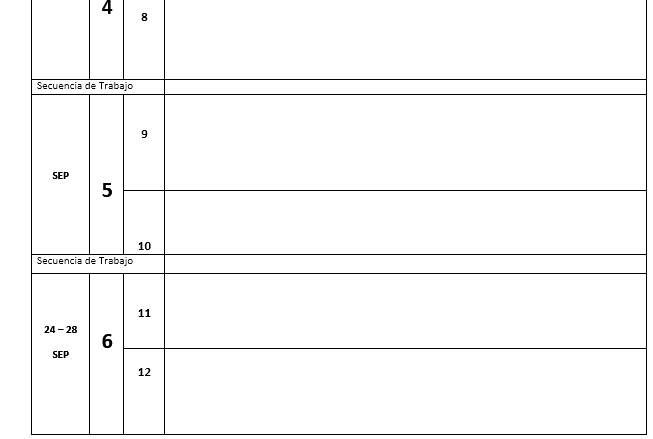 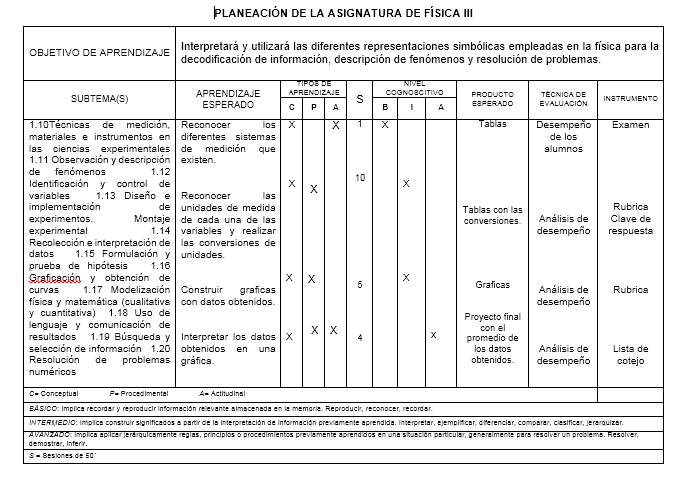 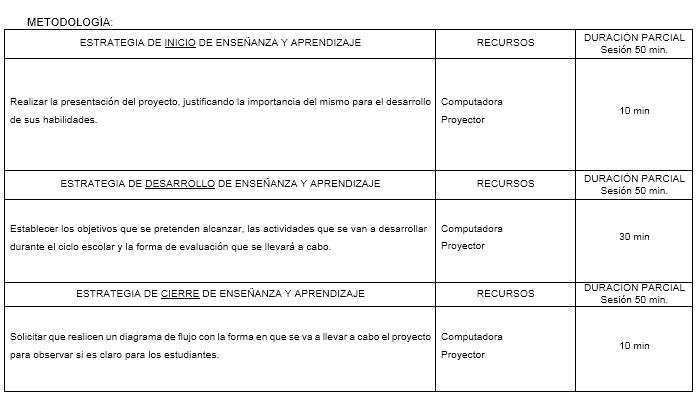 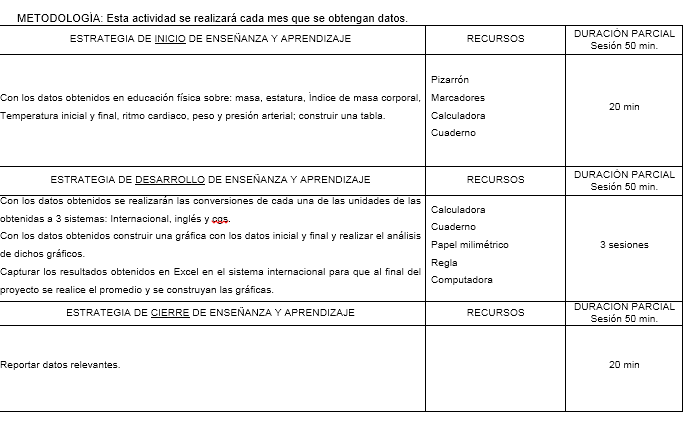 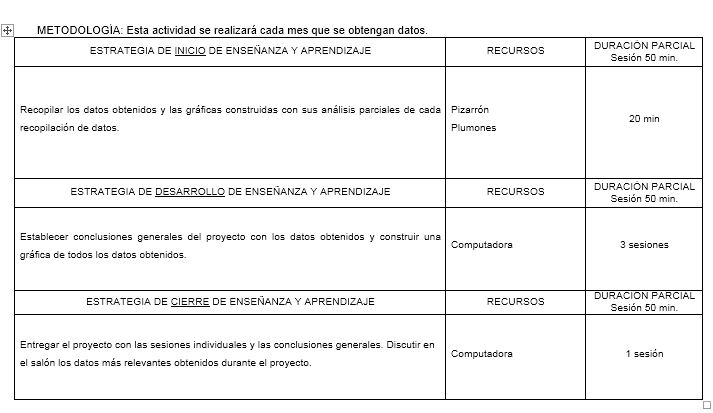 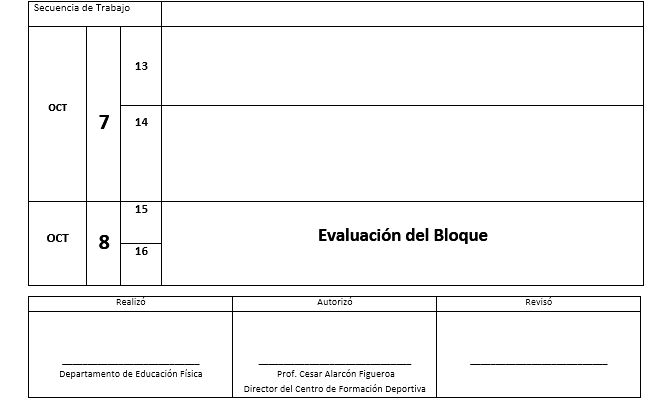 Evaluación
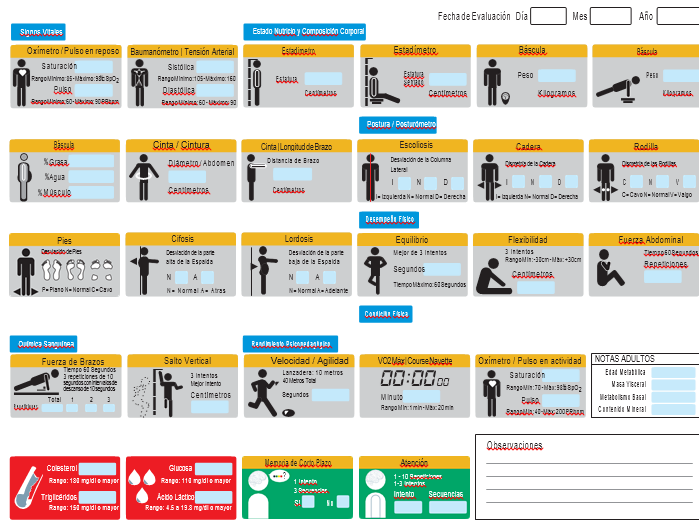 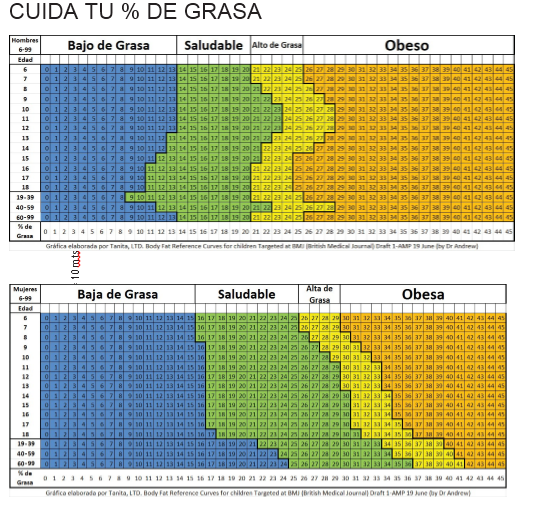 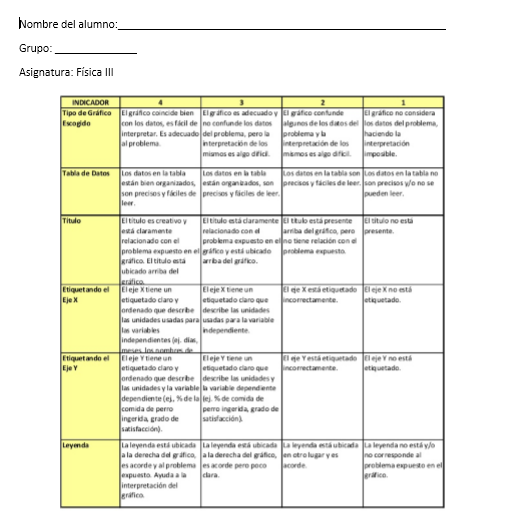